Comienza a tiempo​
Día Internacional de la Mujer
2022
[Speaker Notes: Introduction:
Nice to meet you, my name is <…> and I work with Amdocs -, (if relevant - I am …’s mom/dad).  
Amdocs is a company that helps us talk to our friends over the telephone and watch our favorite shows on Disney/ TV. We touch the lives of billions of people every day, enabling a better-connected world.
Have you heard of <name here top 2-3 customers that will be recognized by the students depends on the country> (i.e., Globe and PLDT for Manila, AT&T and Disney for US, Telefonica & Netflix for CALA, Vodafone for EMEA)? So, Amdocs works with these companies and we’re happy that we can help you talk to your best friend or watch your favorite TV shows.]
For Facilitator only
Please check notes for facilitator guide.
Please review session flow and instructions in advance.

Session time – 60 min
[Speaker Notes: The session’s goal is to expose participants (both boys and girls)  to technology and to remove all gender biases that impact our thinking about this industry, and to encourage girls to see tech careers as a potential future for themselves. 
The format of the meeting is suitable for a Zoom session or for a classroom talk for all kids over 10 years old. It can also be used in a 1:1 conversation.
In a class setting, we strongly recommend conducting the activity with full support of a teacher or someone the students are used to in a classroom.
Please note - throughout the activity there is are questions for the participants. Each time you get to it you’ll introduce a question for the participants, remind them that they answer only for themselves in writing. These answers will be used by them in the last part of the session.]
La industria de la tecnología es emocionante​
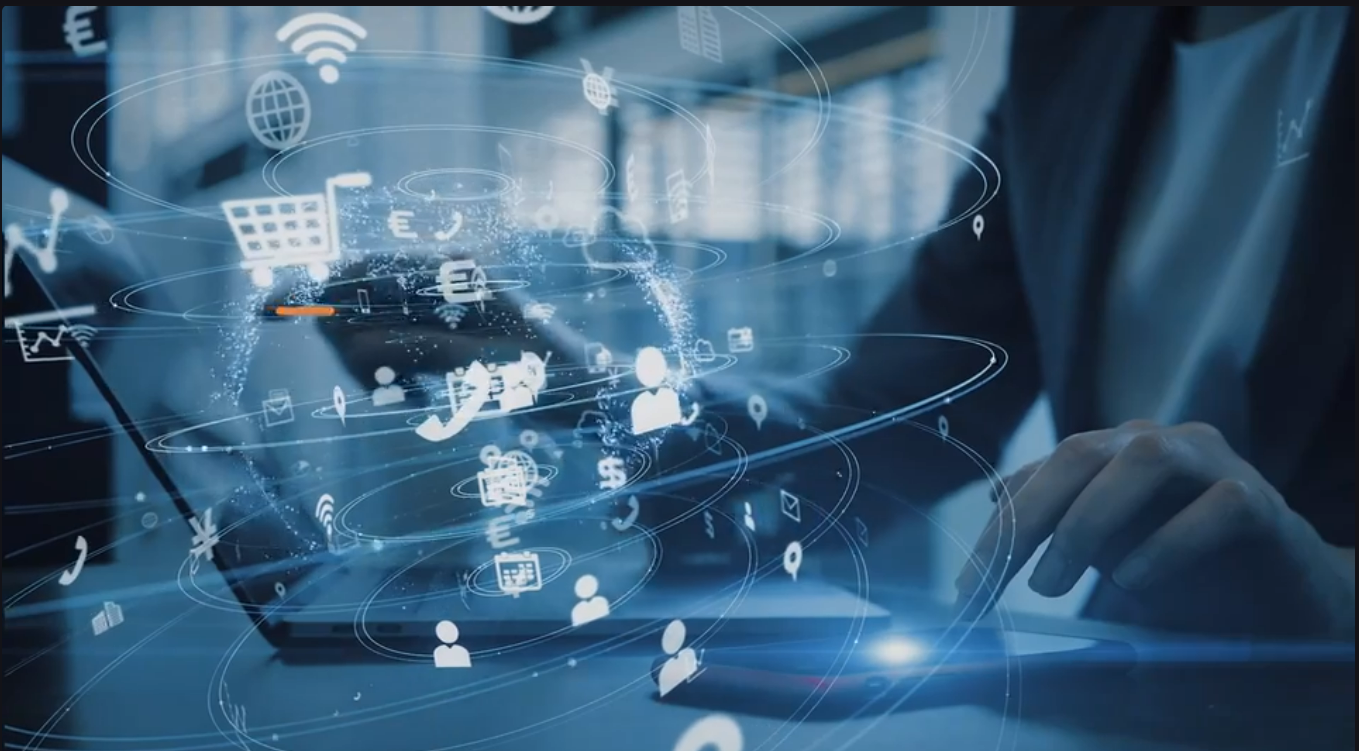 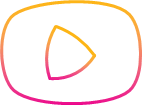 Video Link
[Speaker Notes: Video link: https://youtu.be/lnt0Qle-8Yk

I want to invite you to see how technology changes billions of people’s lives around the world, let’s watch a video together.
This video shows how Amdocs’ products enable many of our day-to-day activities and even though the video captions are in English, the visuals speak our story.]
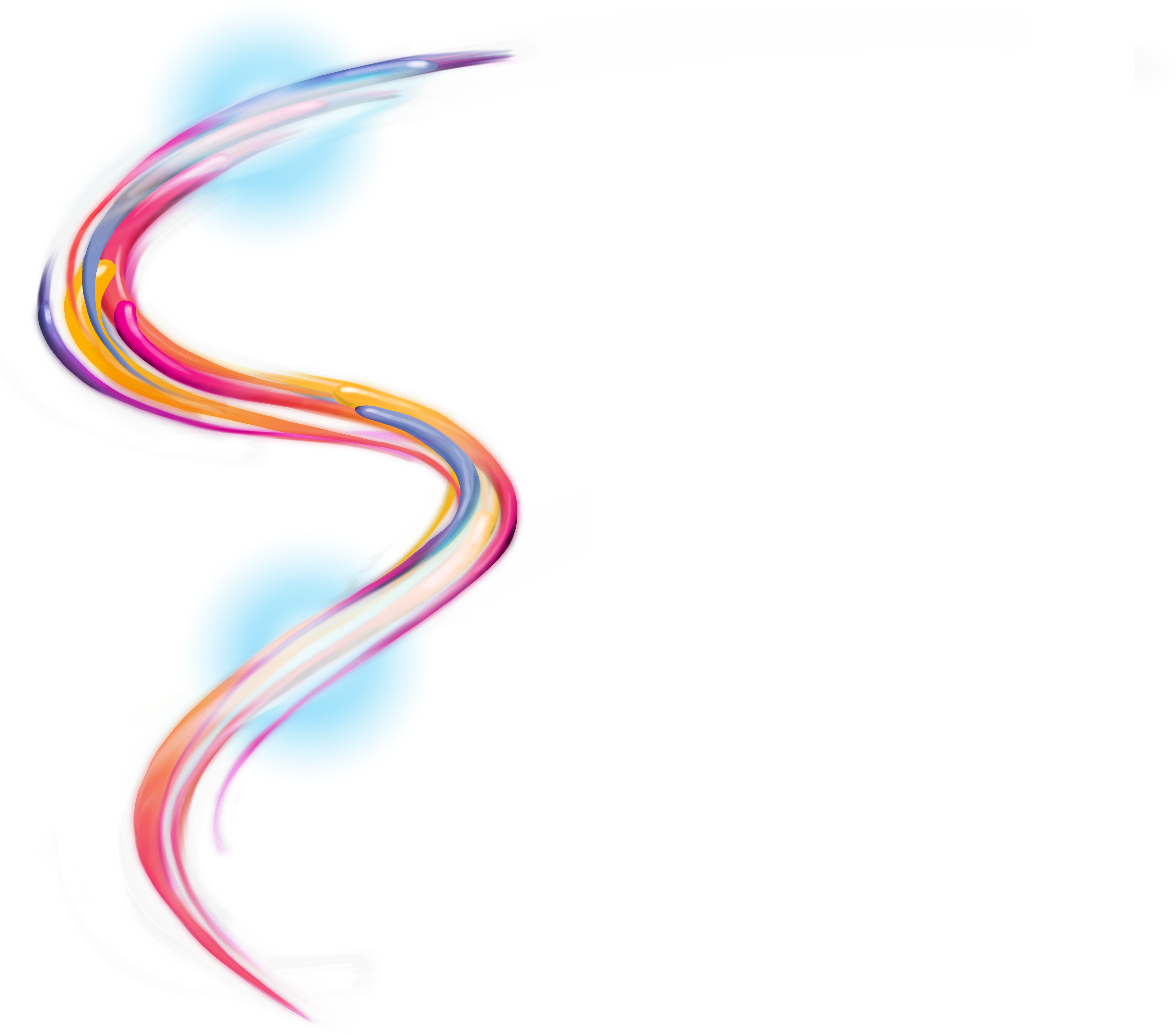 La industria de la tecnología es emocionante​
¿De qué maneras la tecnología puede cambiar tu vida?​
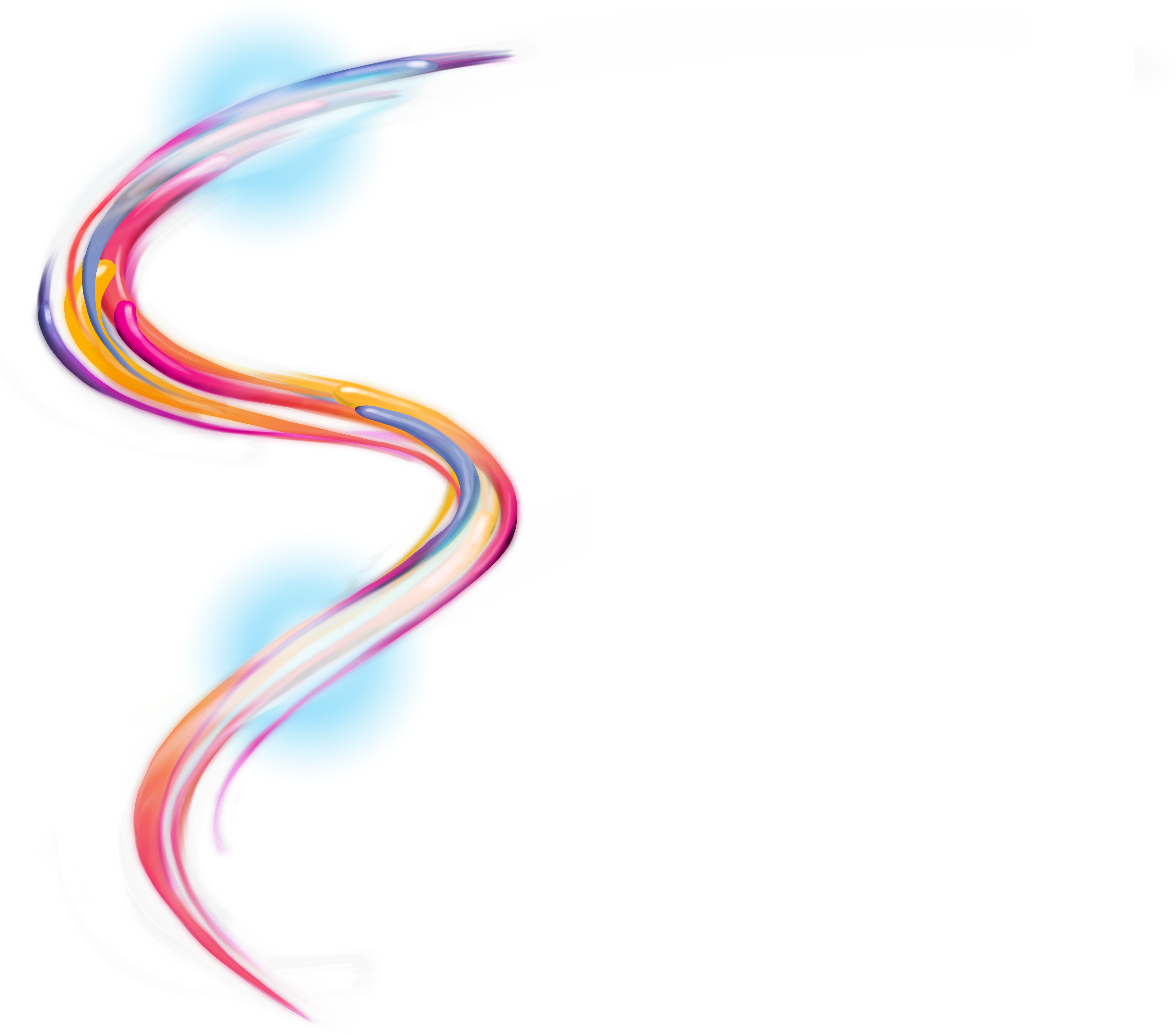 ¿Qué otros problemas sociales o ambientales podrían resolverse mediante la tecnología?​
¿Qué te llamó la atención en este video?
?
[Speaker Notes: Ask the group follow up questions and lead a short discussion (question appear also on the slide), you can invite 2-3 participants to share their answers out loud while asking the rest to write thoughts in the chat, you can choose 1 or 2 questions:
What caught your attention in this video? 
In what ways does technology changes your life? 
What other social or environmental problems could be solved through technology?]
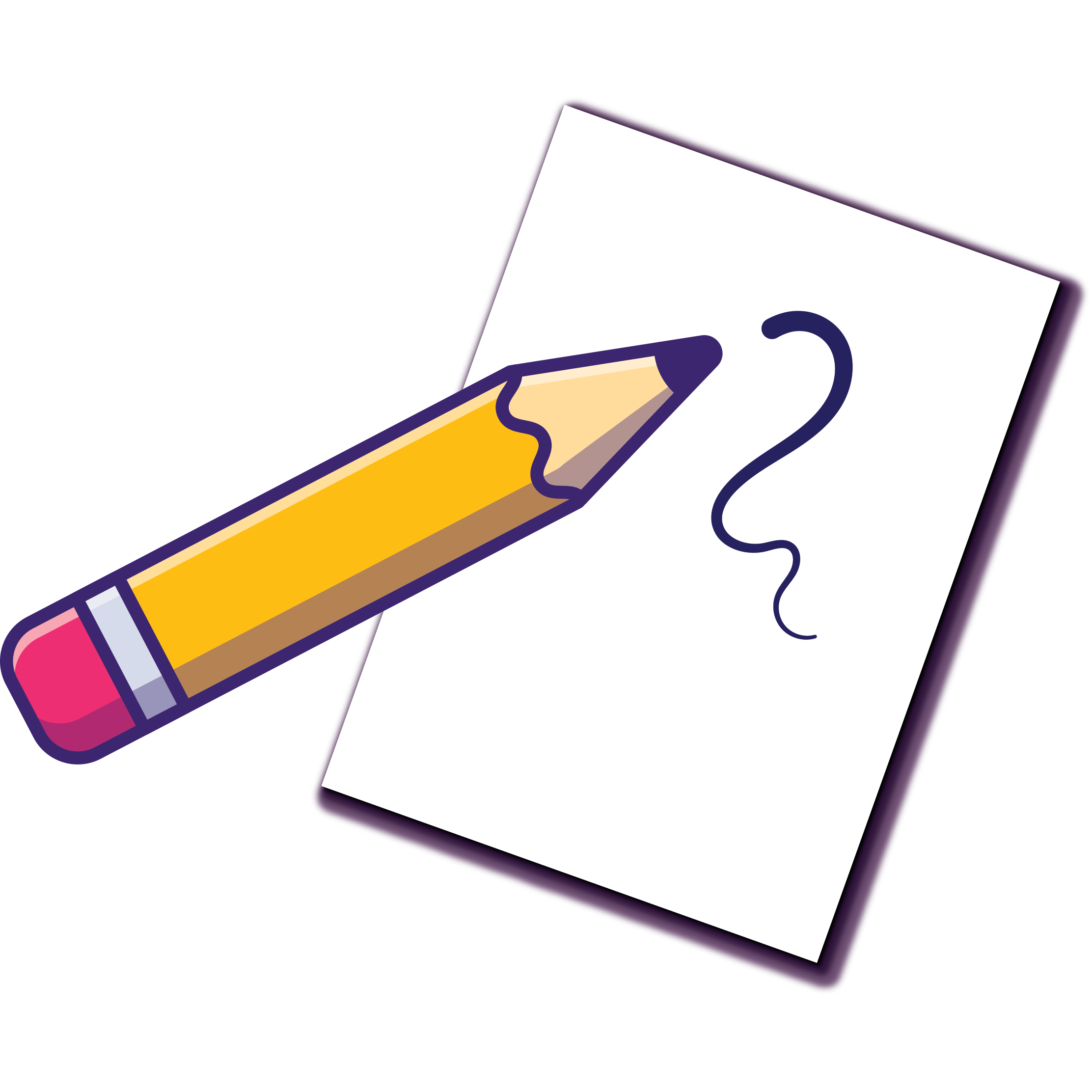 Cuando seas grande, ¿Qué quieres ser?  ¿Cuál es tu sueño?​
[Speaker Notes: Now,  before we move forward, let’s answer some questions for ourselves:
Ask participants to answer questions, in writing, and keep it for the last part. Explain that they don’t need to share their answers and they answer for themselves 
Let them write the answer to the first question before moving to the next one]
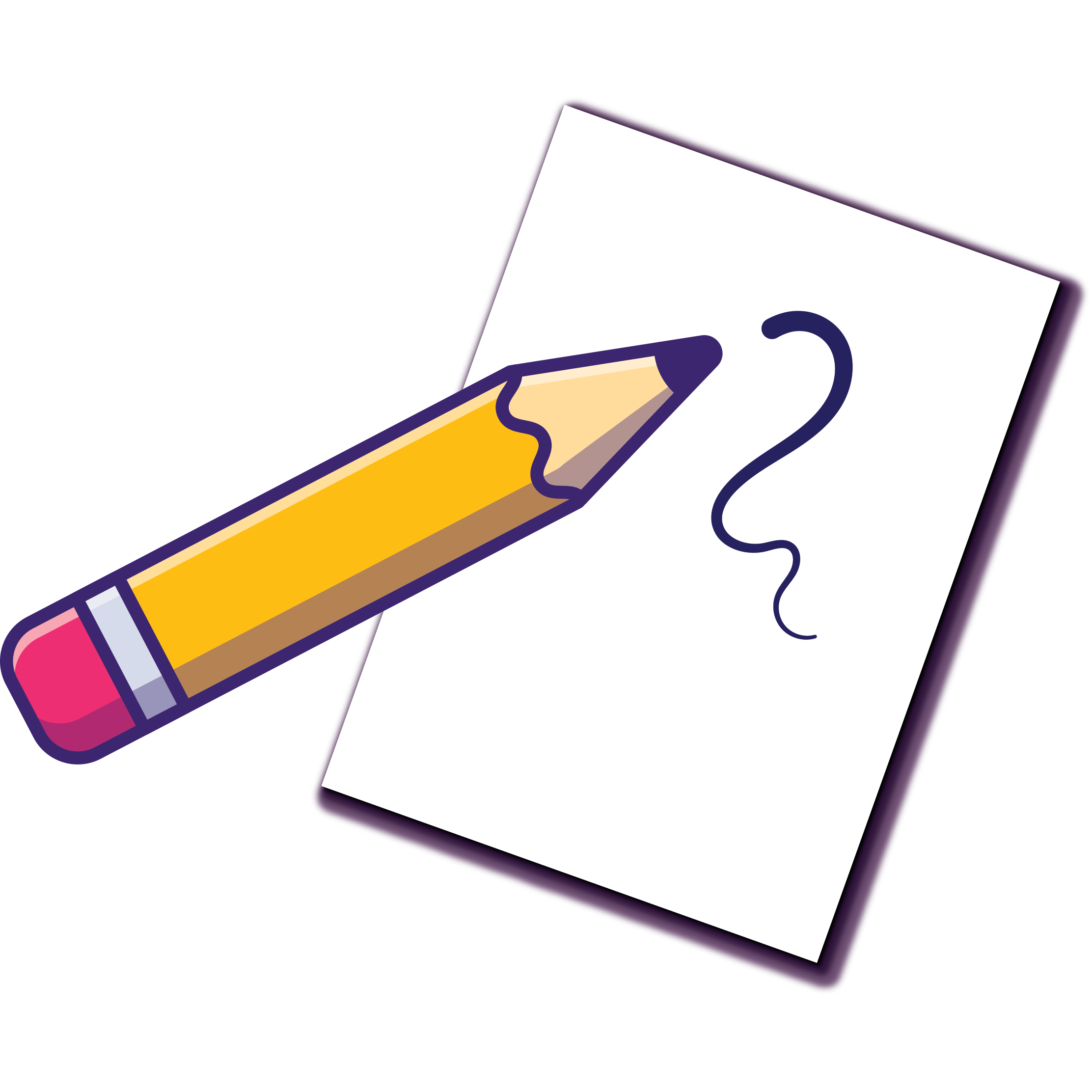 Quieres cambiar al mundo y ayudarlo a evolucionar?
[Speaker Notes: Ask participants to answer questions, in writing, and keep it for the last part.
These answers are not required to be spoken out loud.]
Tiremos el dado…​
Programar es más simple de lo que crees y es divertido!​
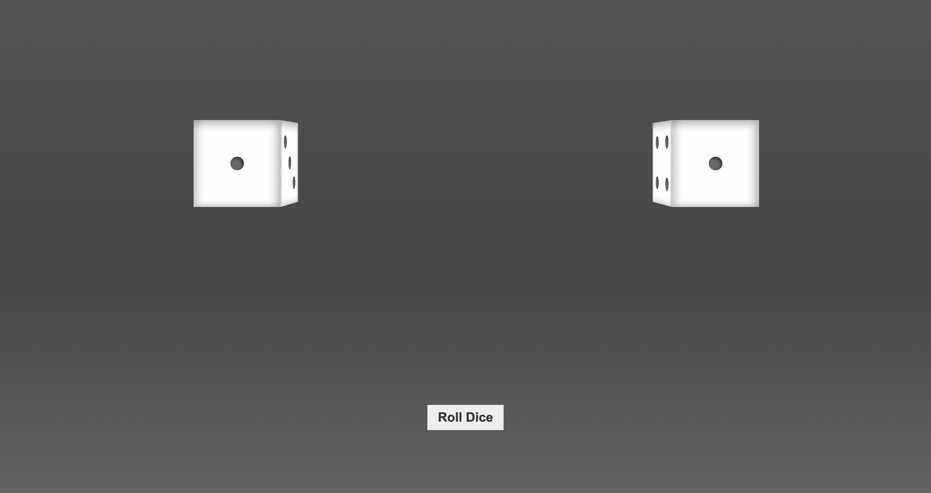 [Speaker Notes: Stop sharing the ppt and share this website: https://xjk3xqnprw.csb.app/
Explain to the group – these are the dice we will use in the game, before we start, I want to show you the HTML code behind it and how easy it is to work with it.
At this point you will use the “inspect” option (from the right click menu) to look at the code and show – how to change background color, how to delete one dot from the cube and so on.
To do that watch this short demo video beforehand and try it for yourself (this is just for you)
Ask the question – ”who would like to help me run this game”  to experience it and share from her screen the demo, while you instruct.

Note and explain that when you refresh the site it goes back to normal, your changes are not affecting the source code, just the localized copy.

This is a trigger question whose goal is to raise awareness about the fact that girls often prefer not to participate in an activity if they don’t know in advance what it is about and that they will be good at it, for example – running the game.
After you ask the question, see how many boys and how many girls volunteer and relate to that and explain to the group –  avoidance of trying something that you are unfamiliar with or of guessing when you are not sure can interfere with developing new skills, learning new fields and, in the end, with developing in the tech field.]
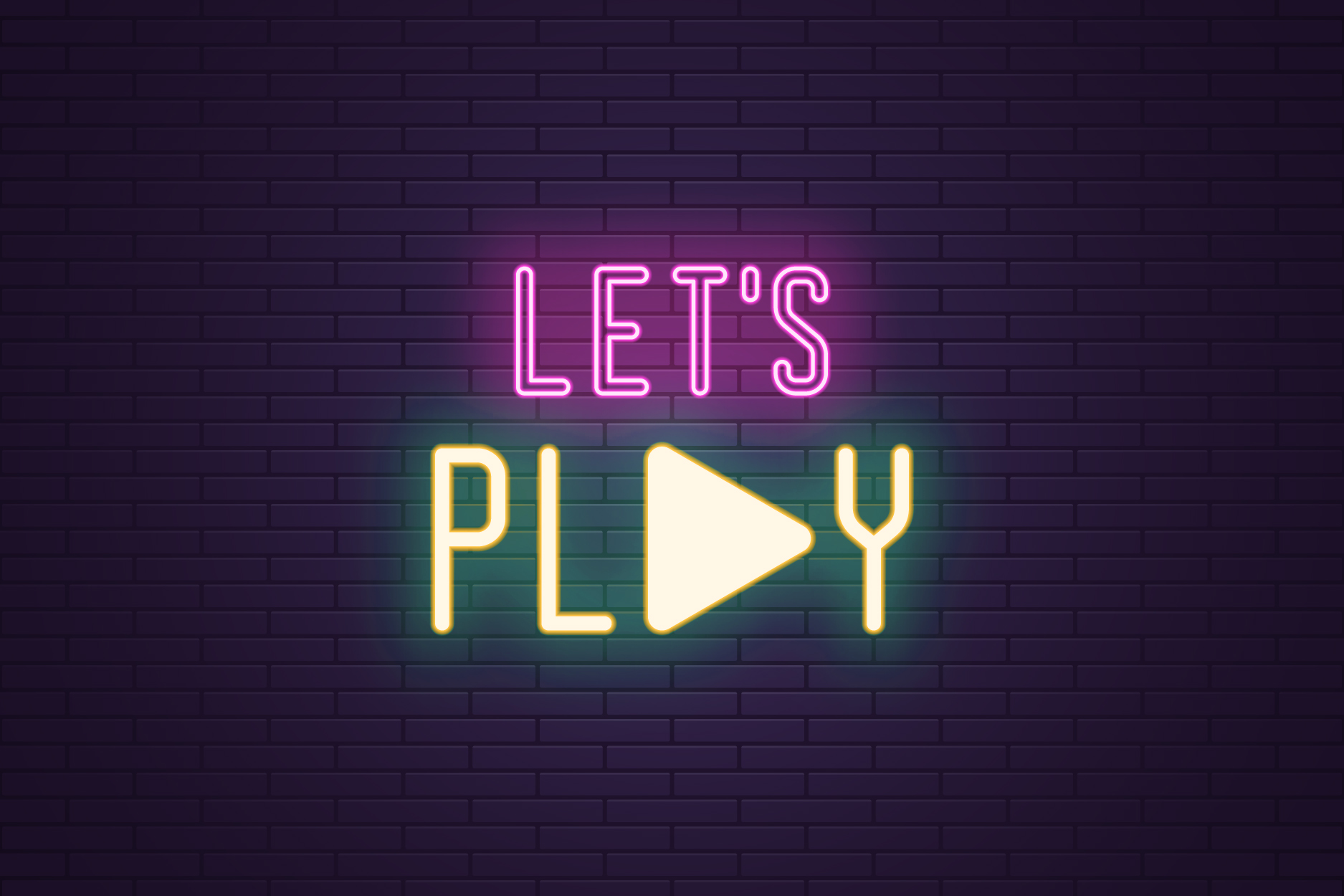 a game!
Vamos a jugar!​
[Speaker Notes: This activity is for the group to play “roll the dice” in a version focused on gender biases relevant to the tech world. 
Start with – “ let’s now just roll the dice and play a game using it”.
Pick the numbered cards as per the rolled dice
Reminder!
If the number repeats, roll again OR you can ask the audience to pick a number
Let them answer the first question for themselves before moving to the next one]
Pick the Numbered Card
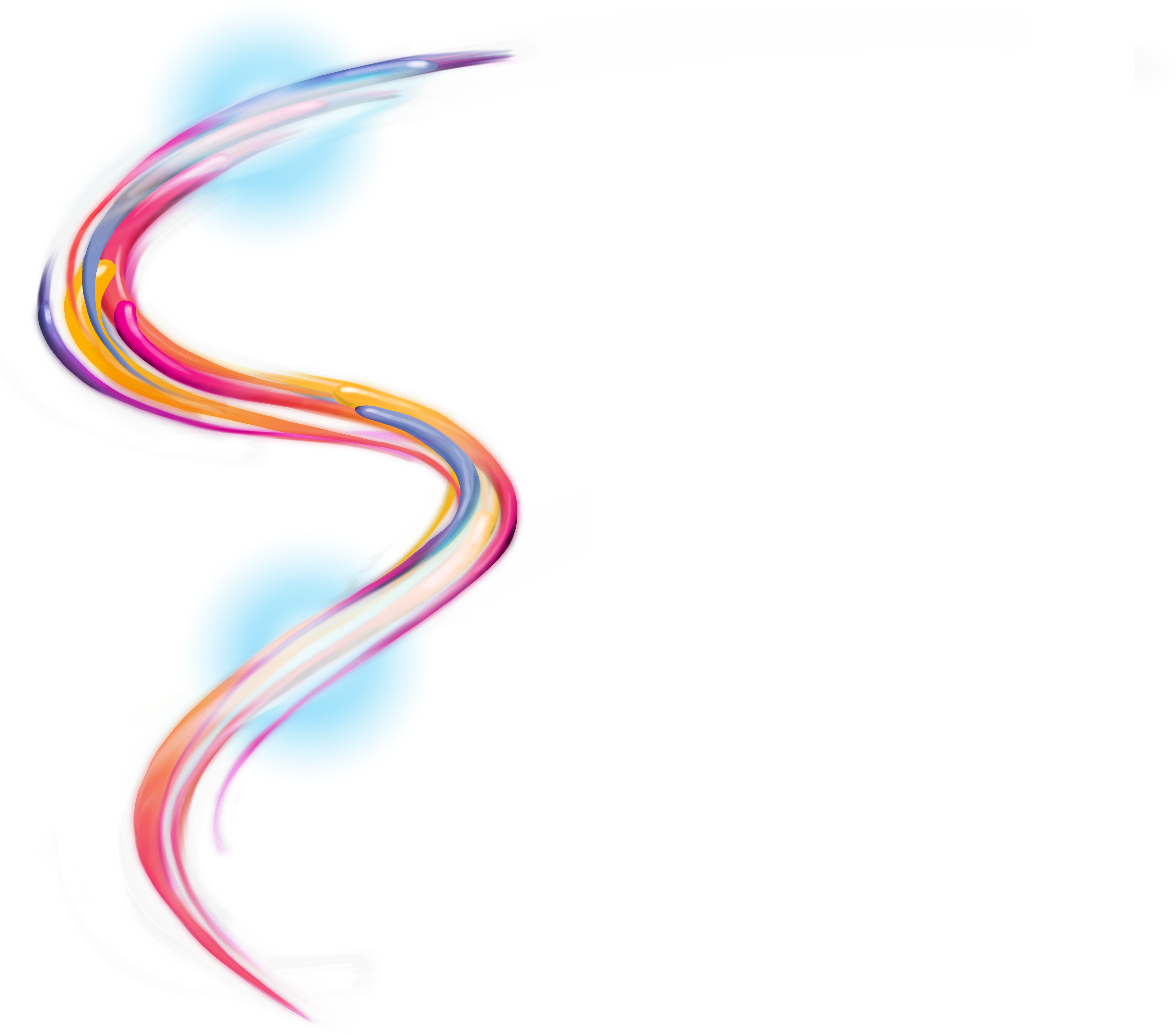 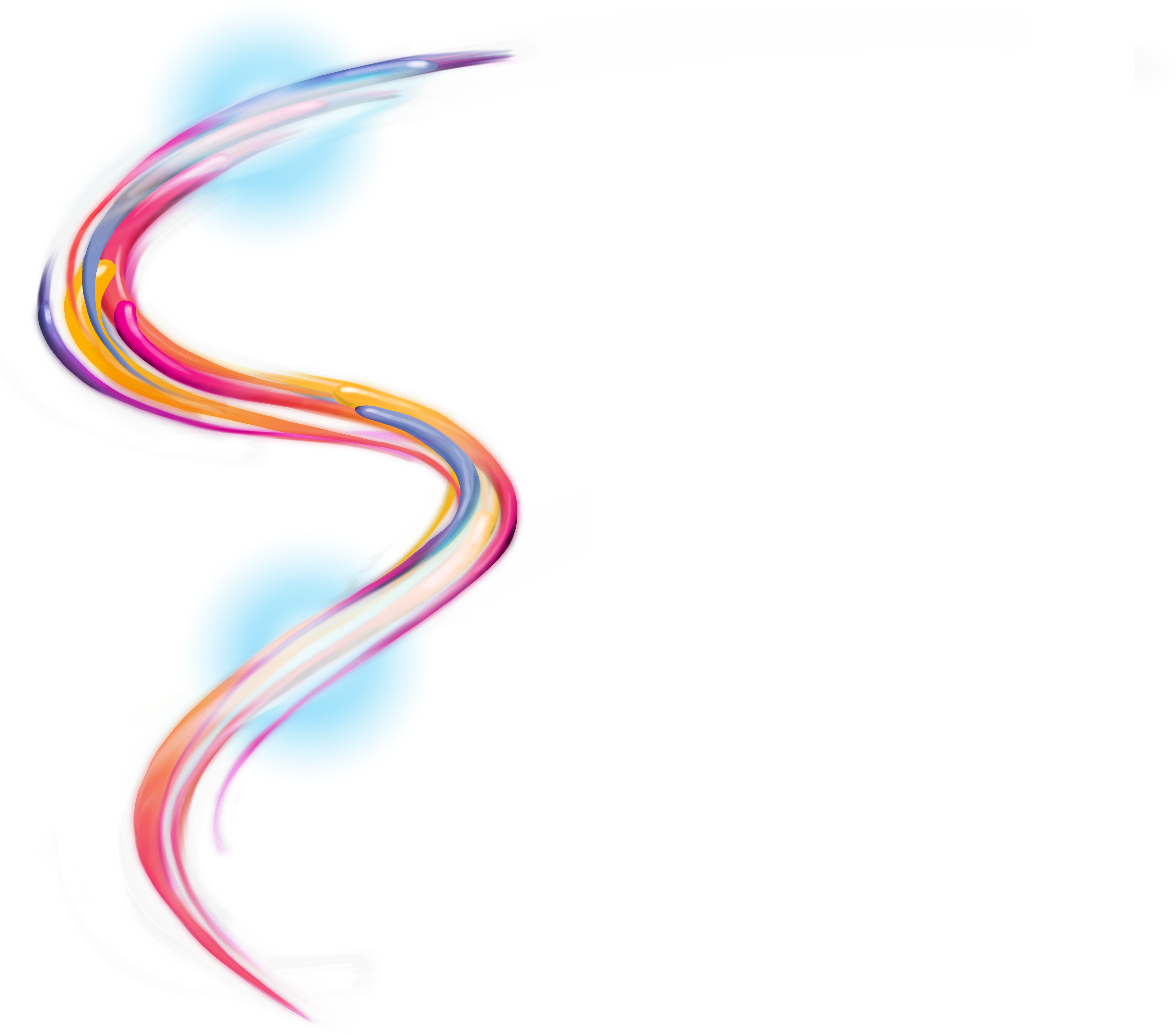 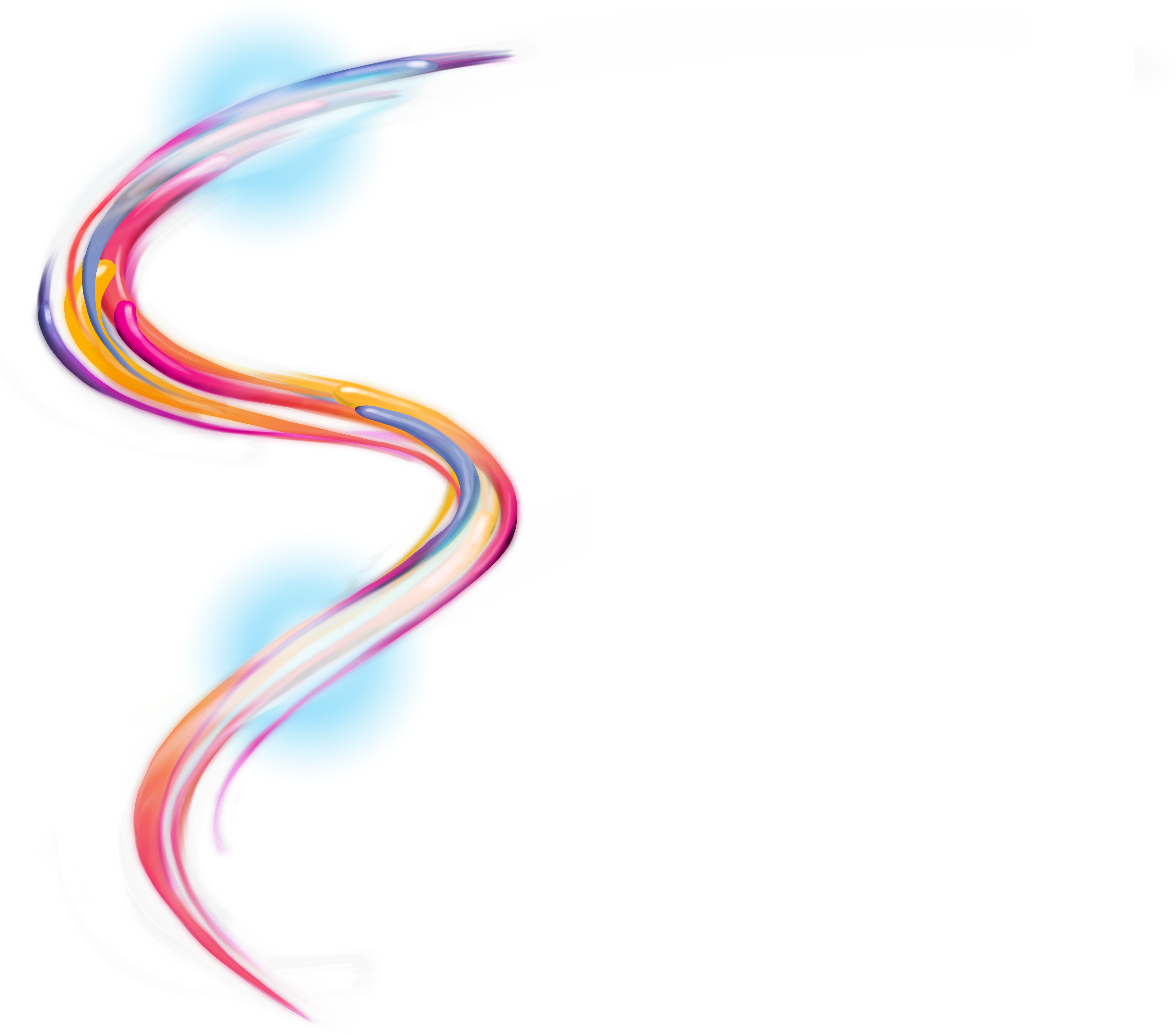 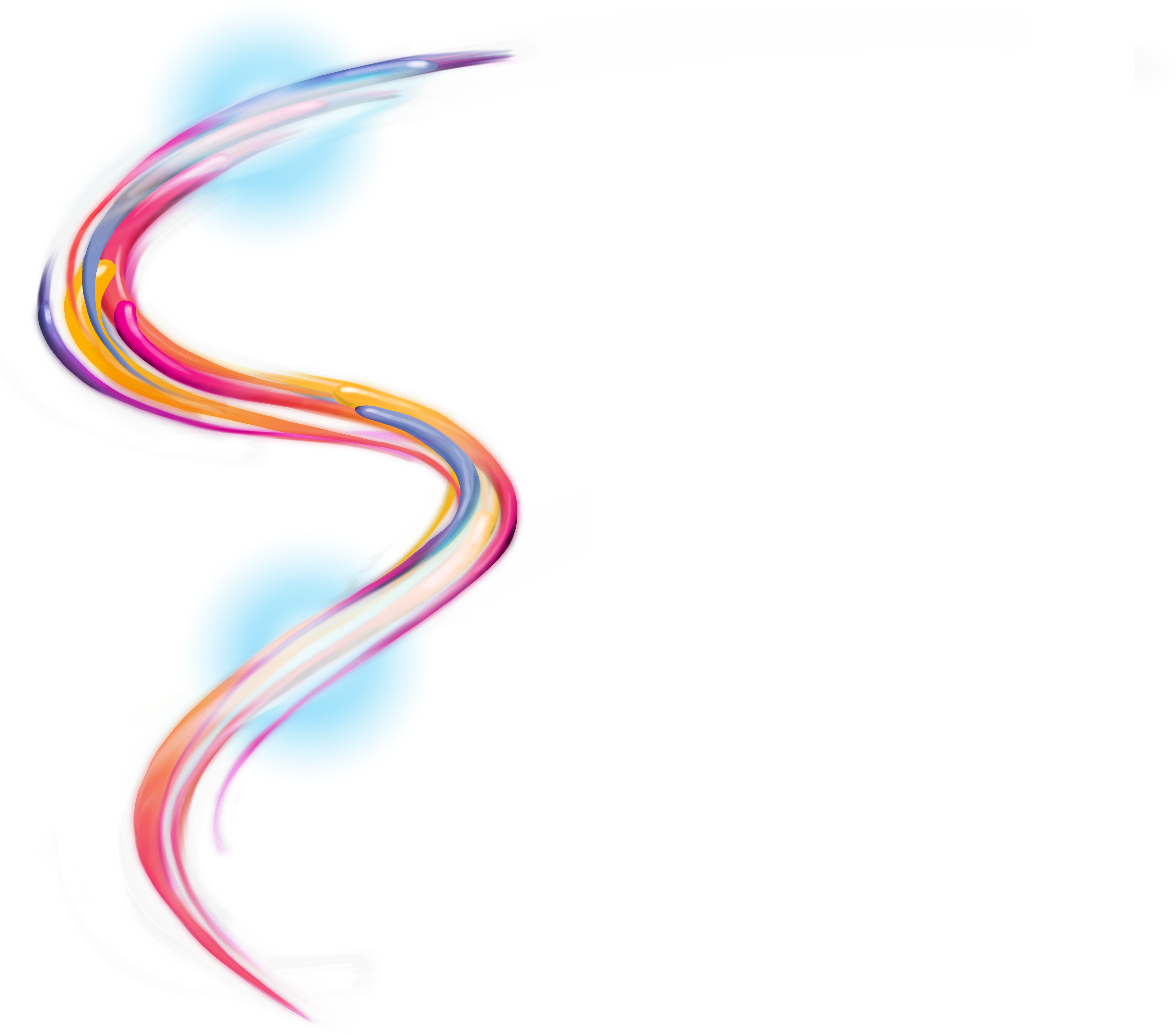 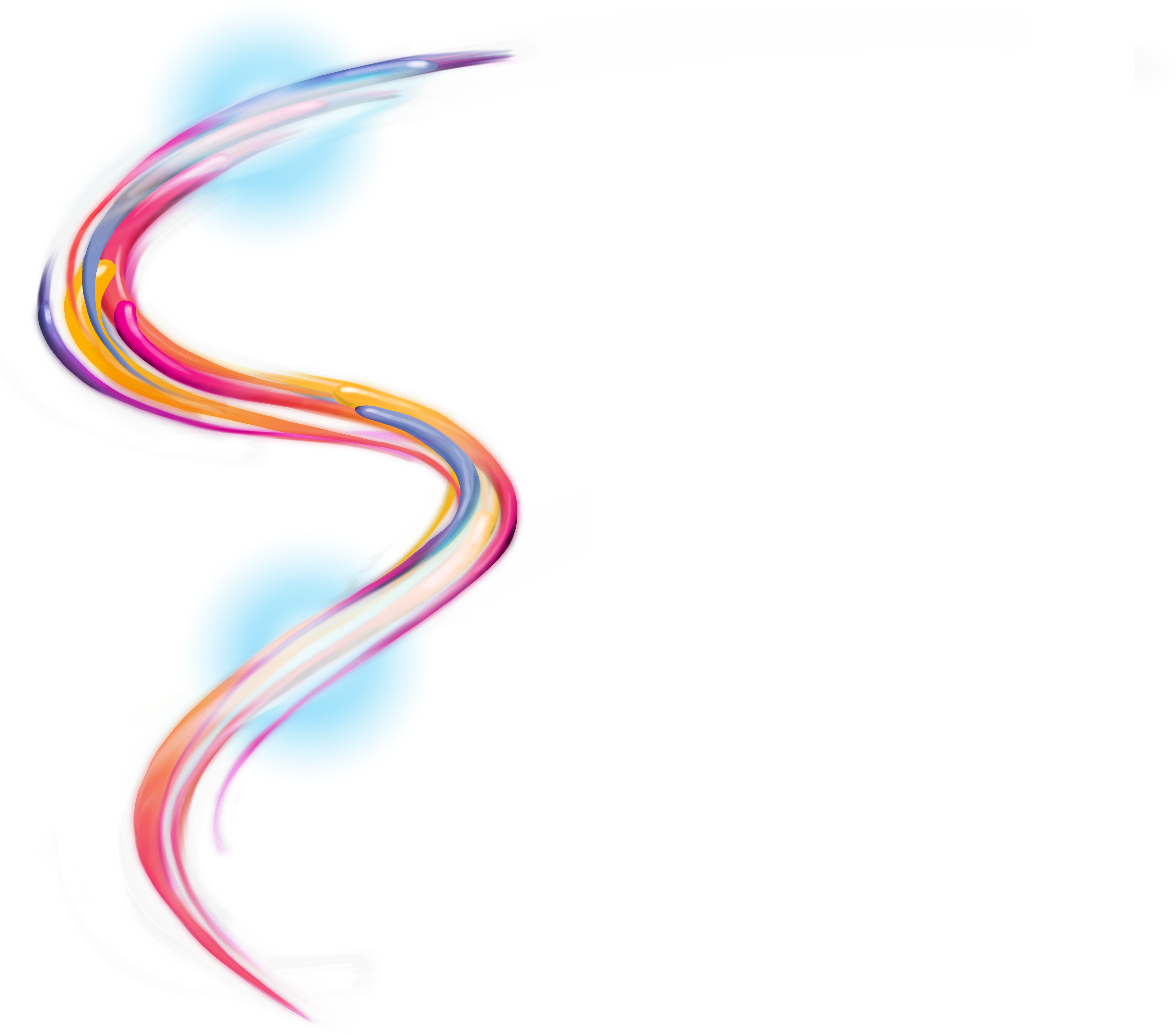 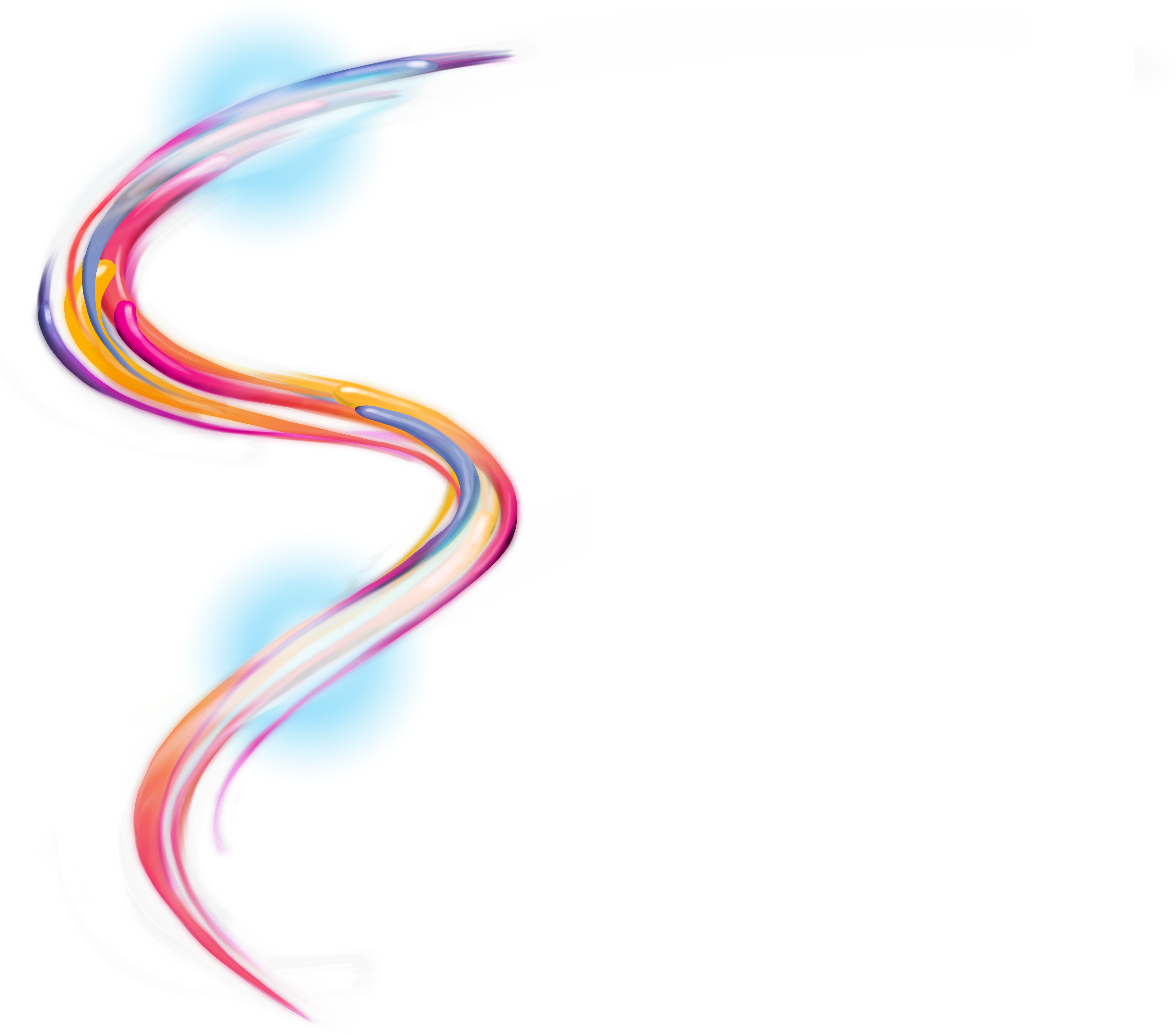 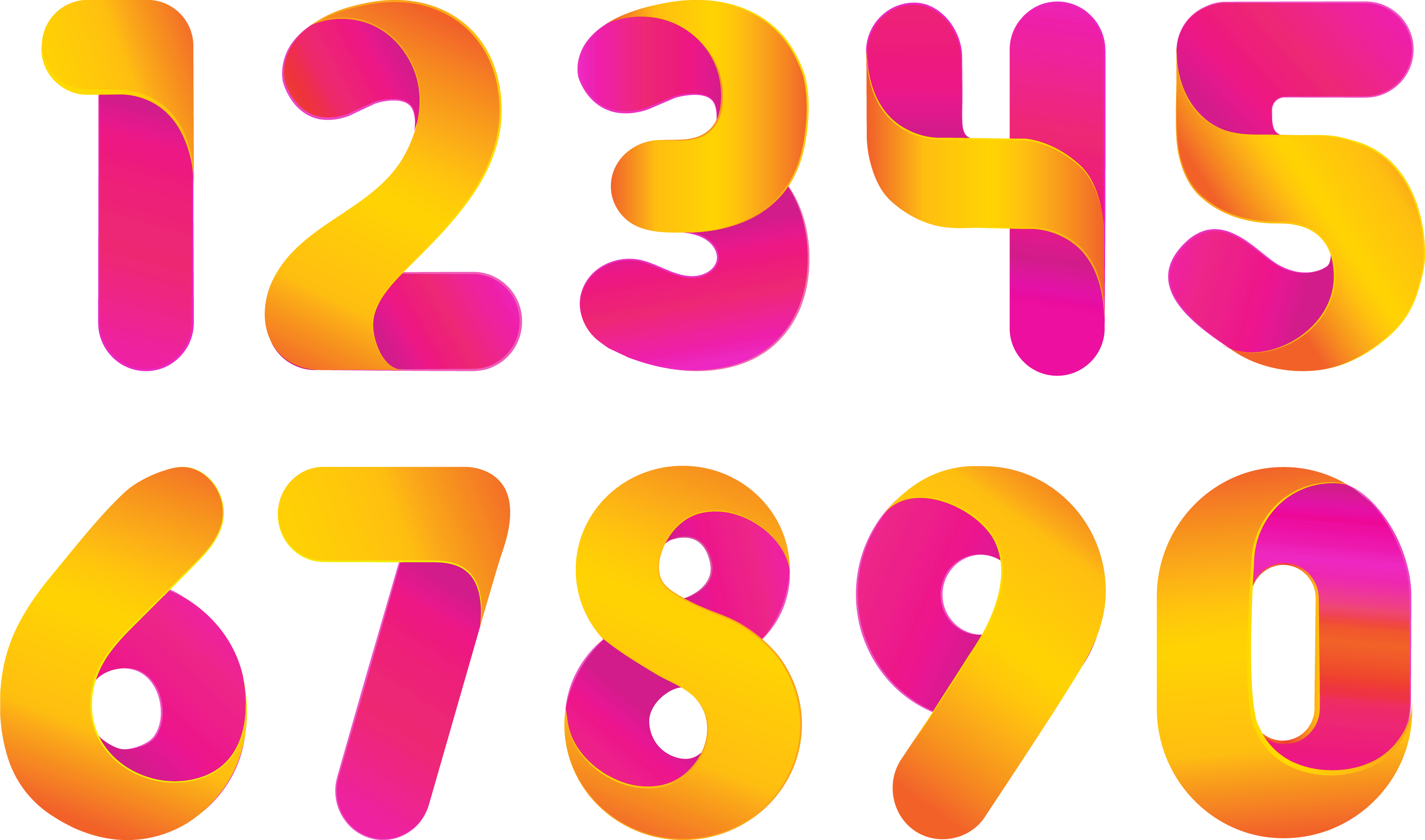 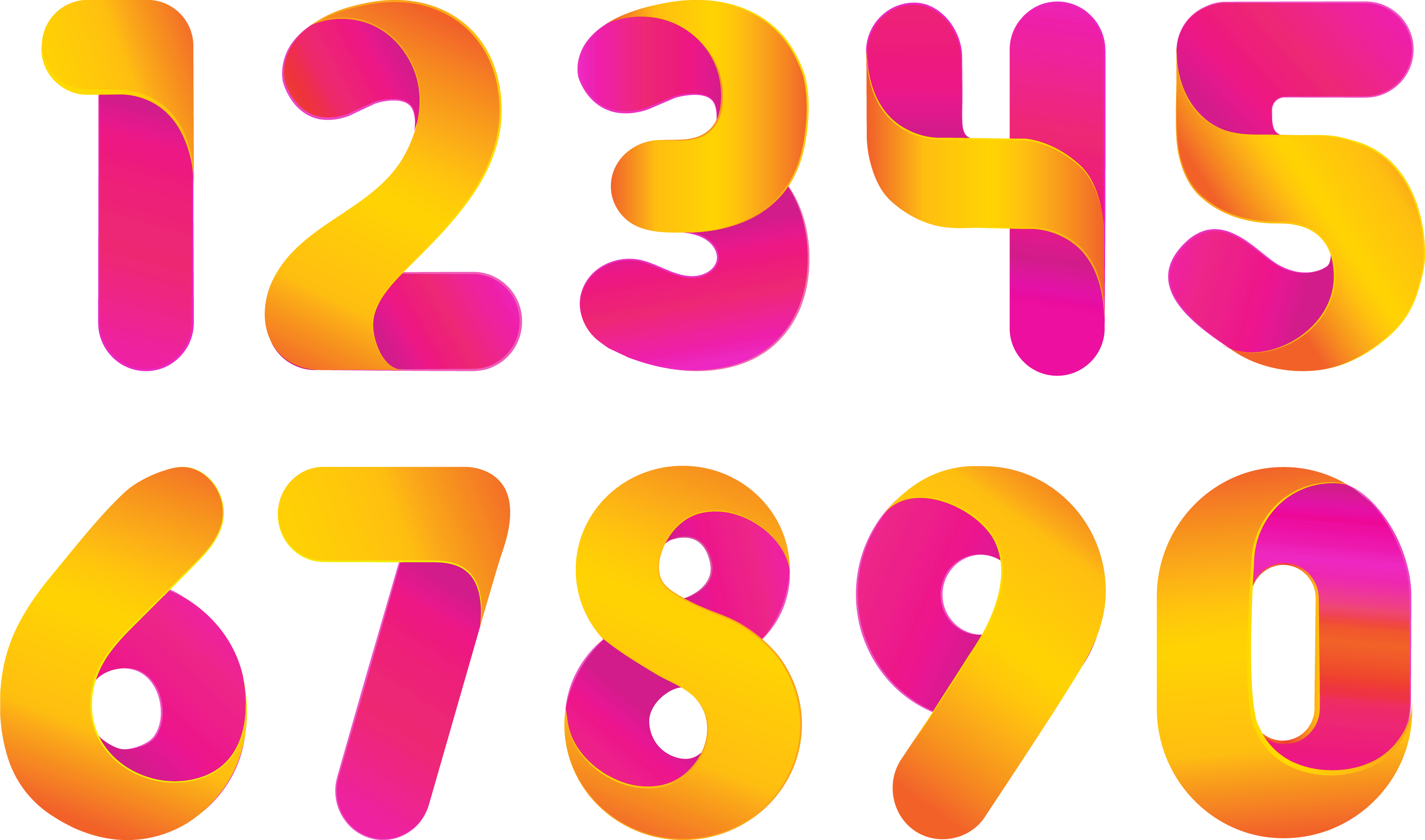 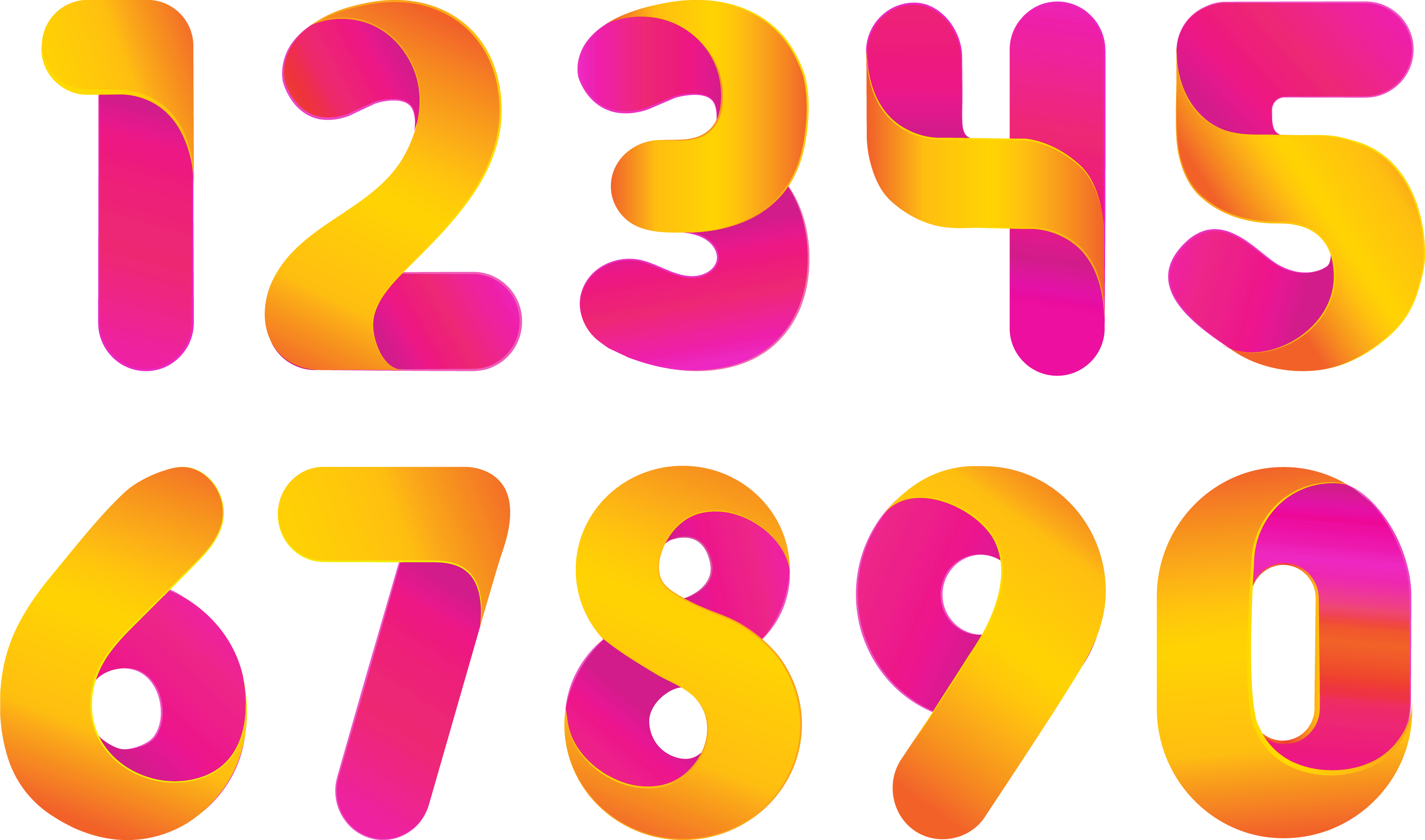 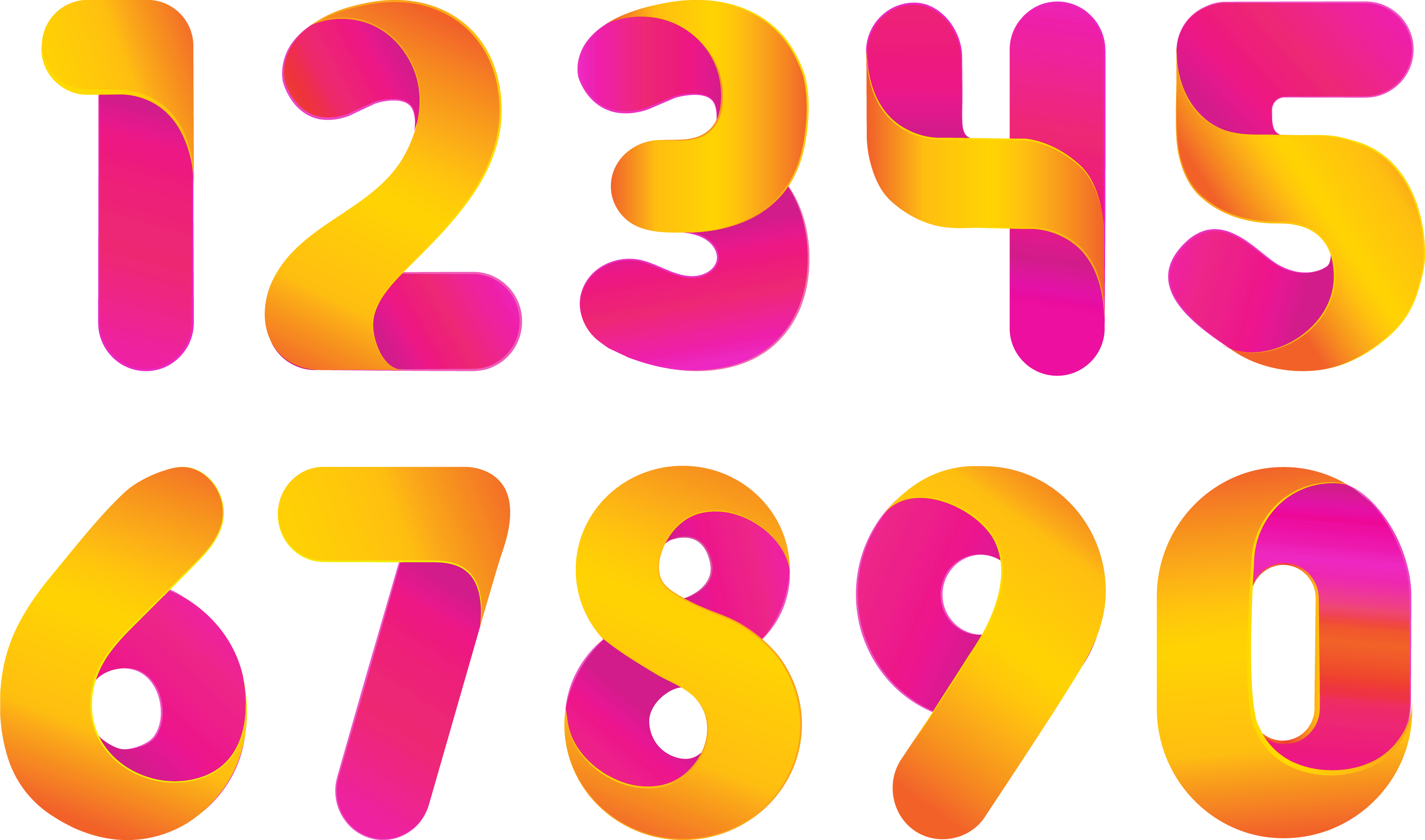 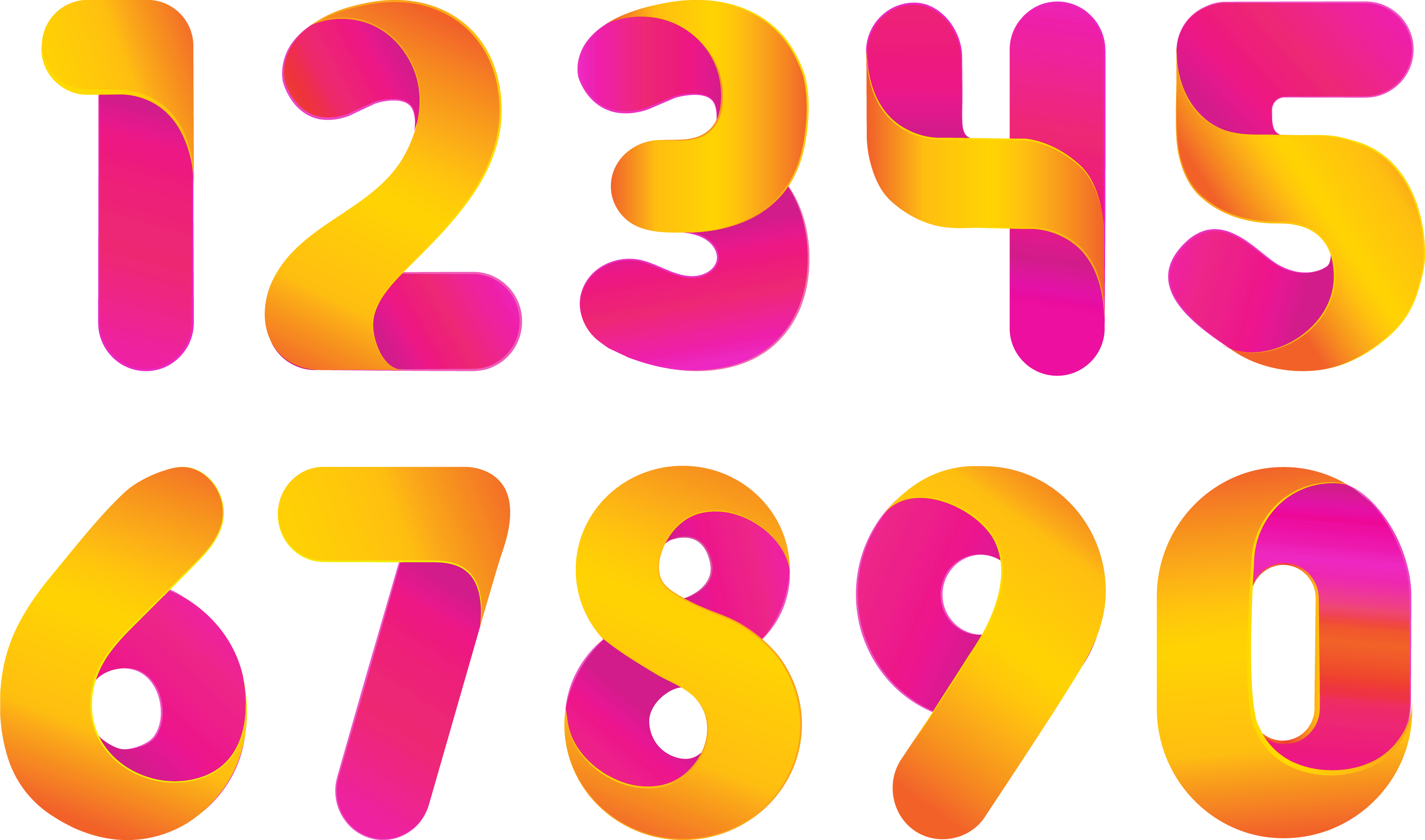 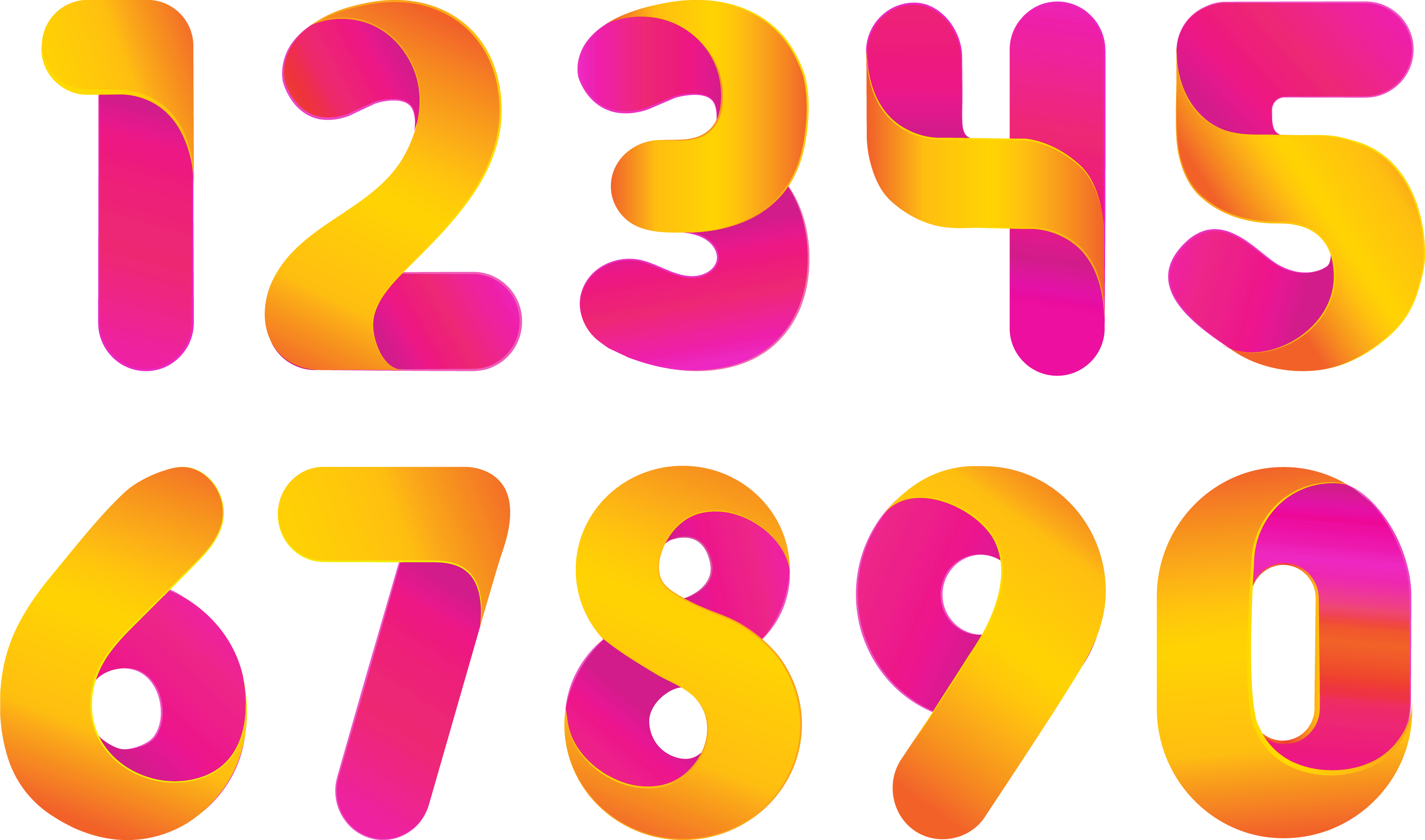 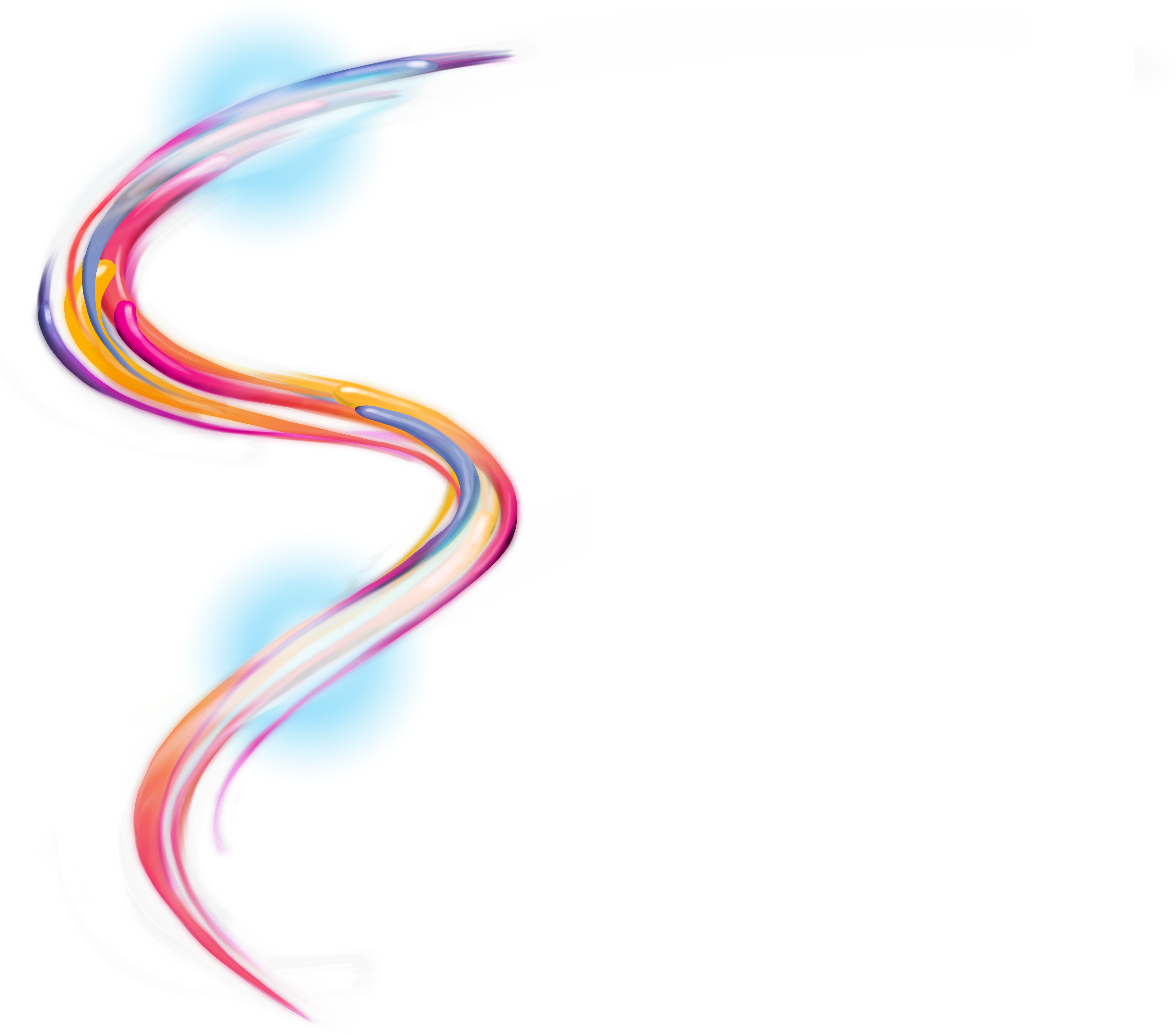 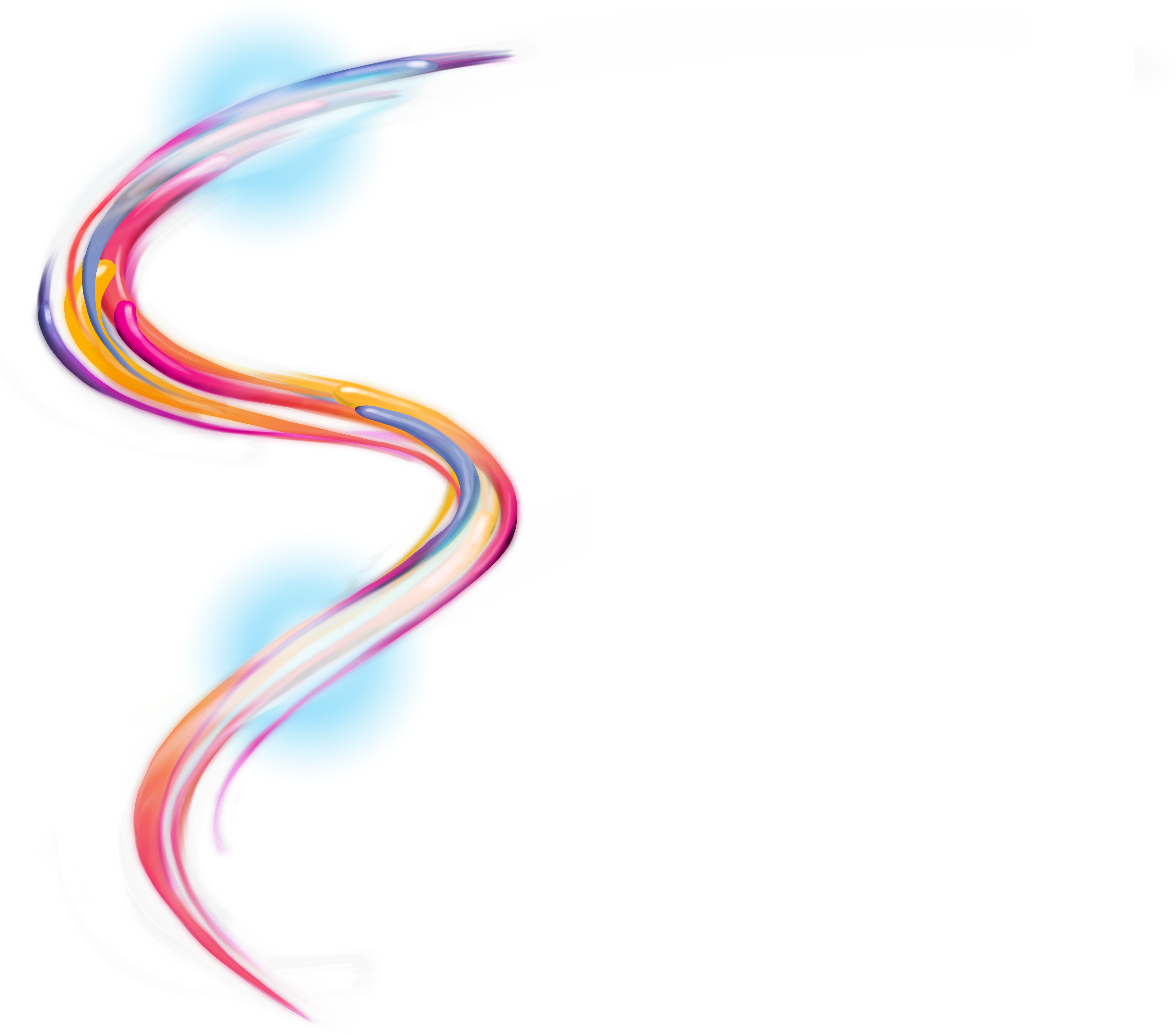 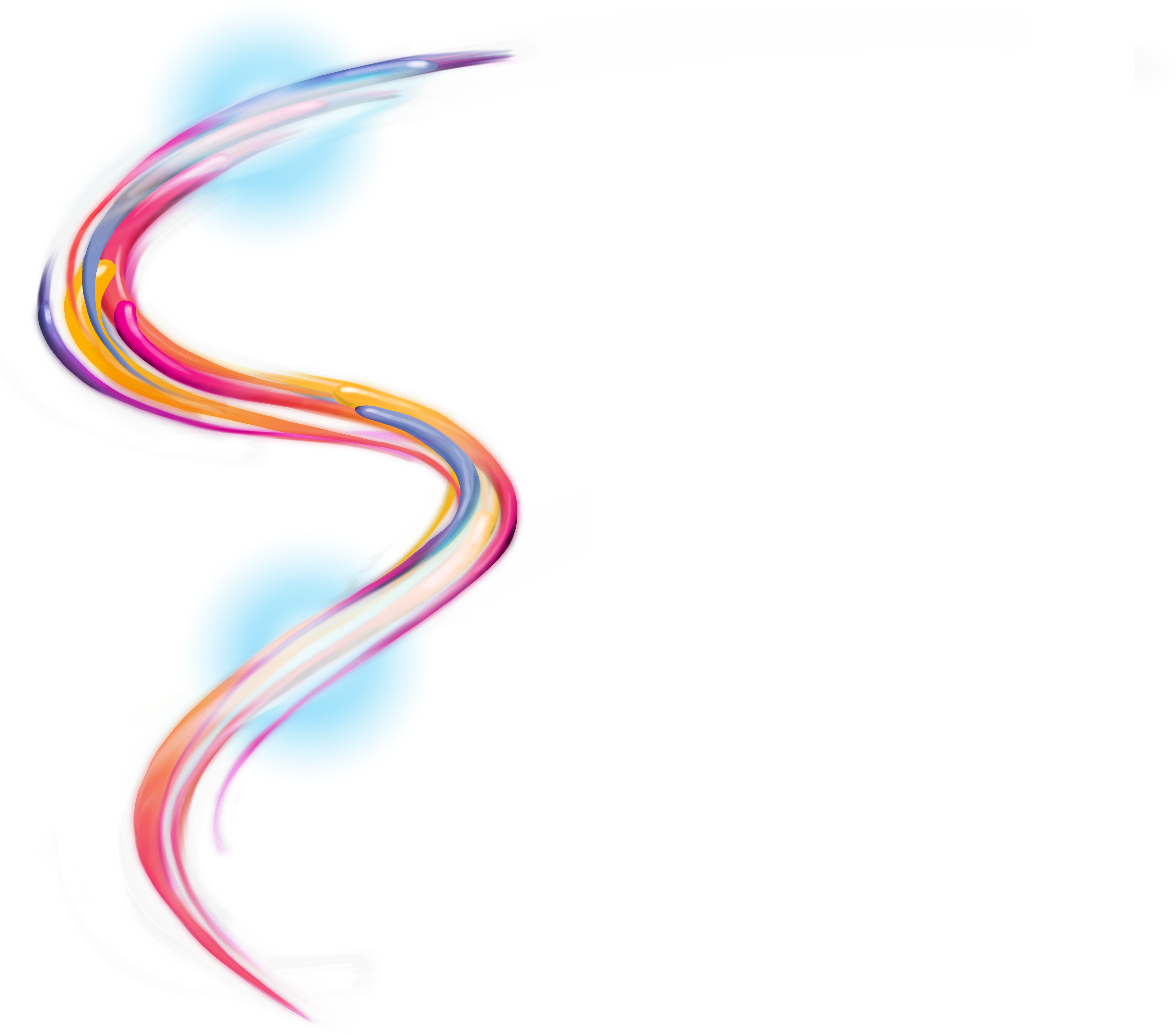 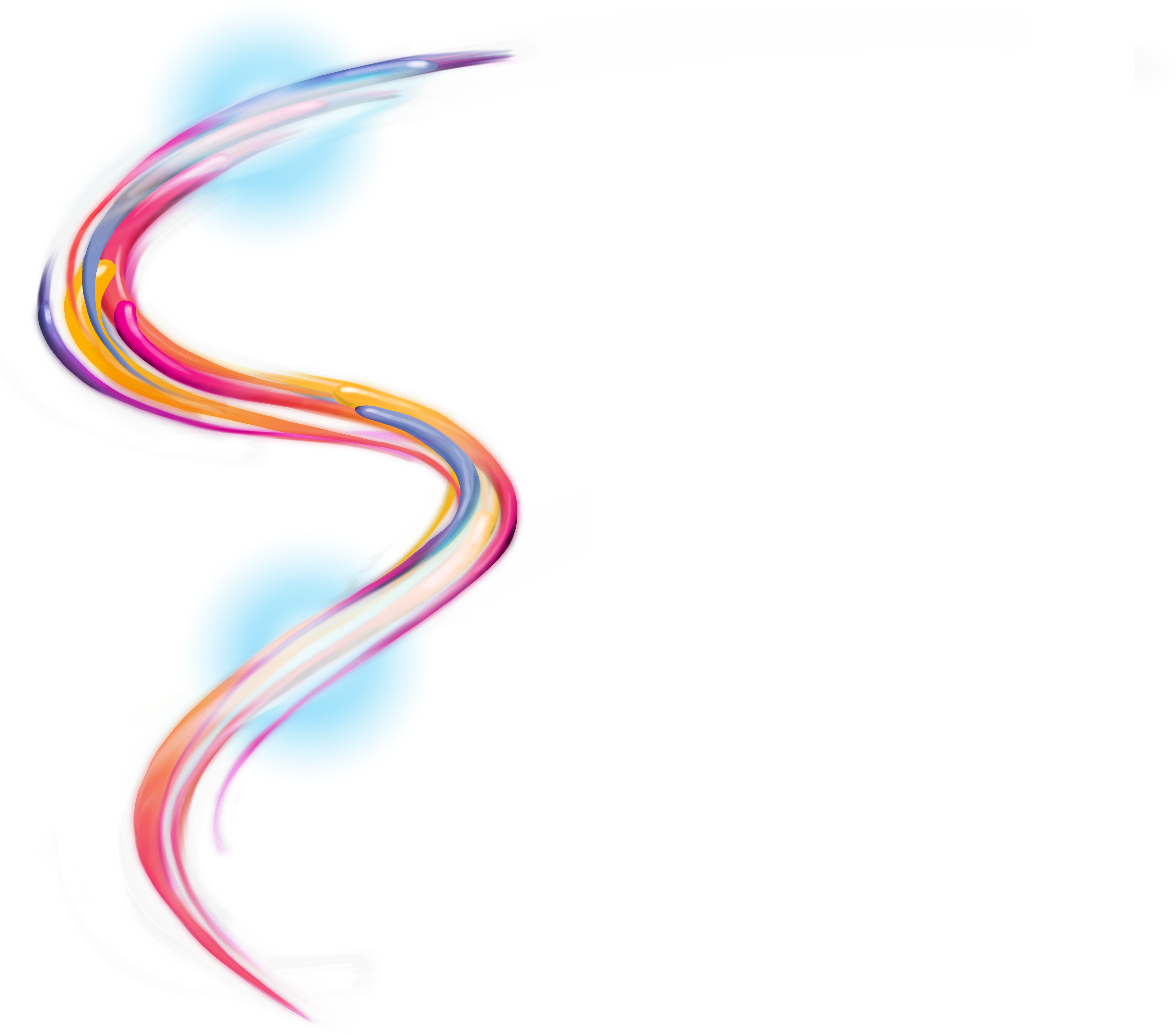 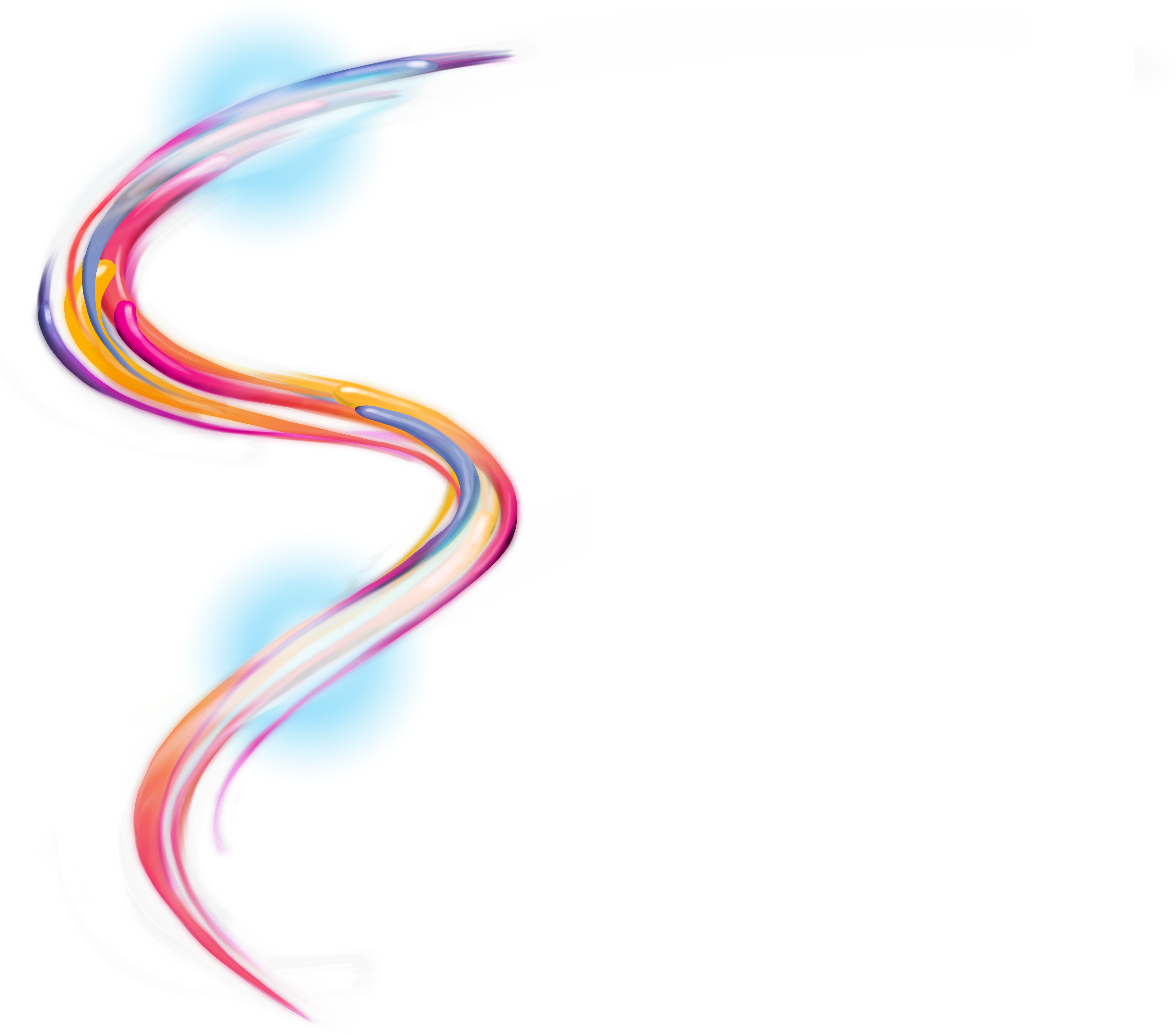 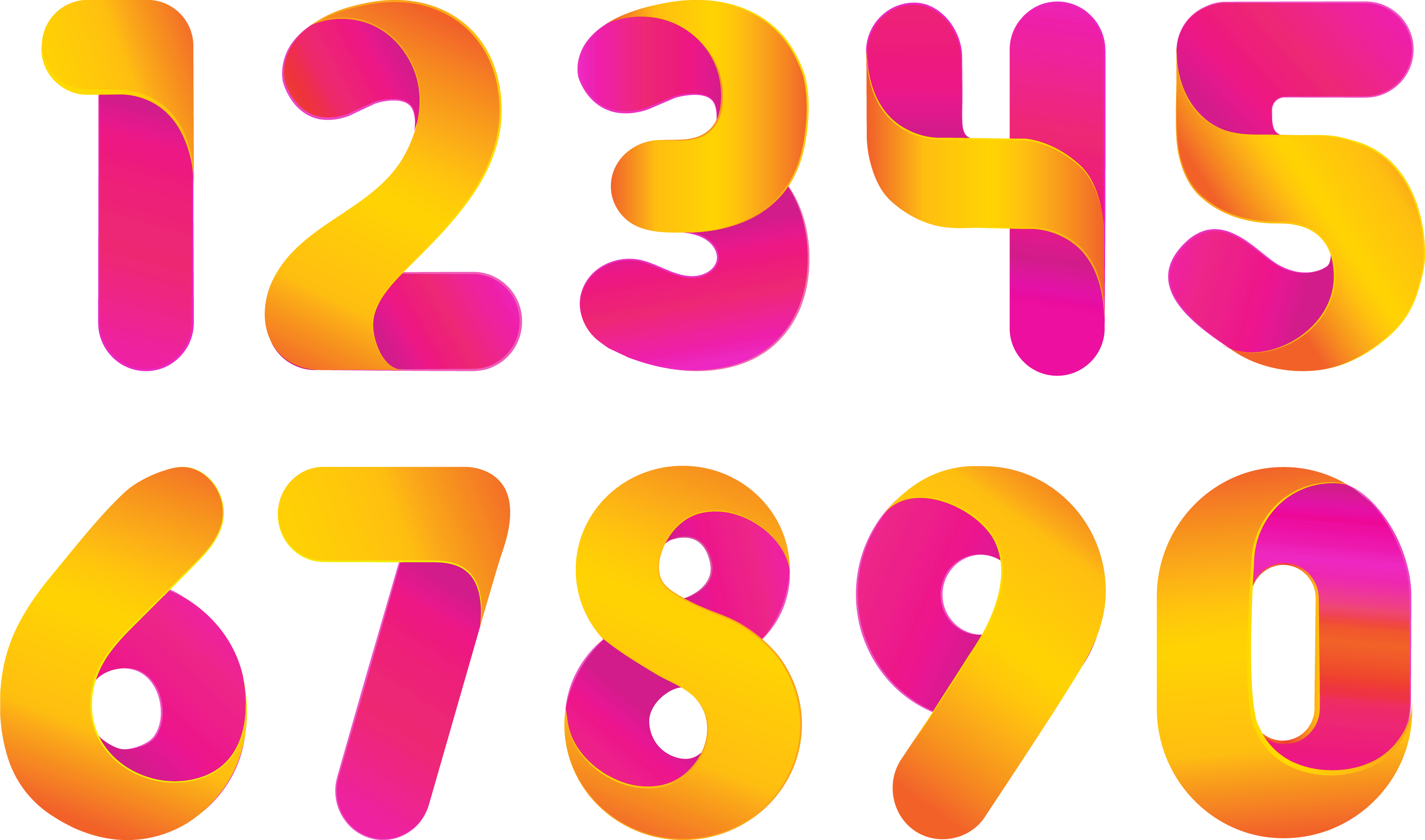 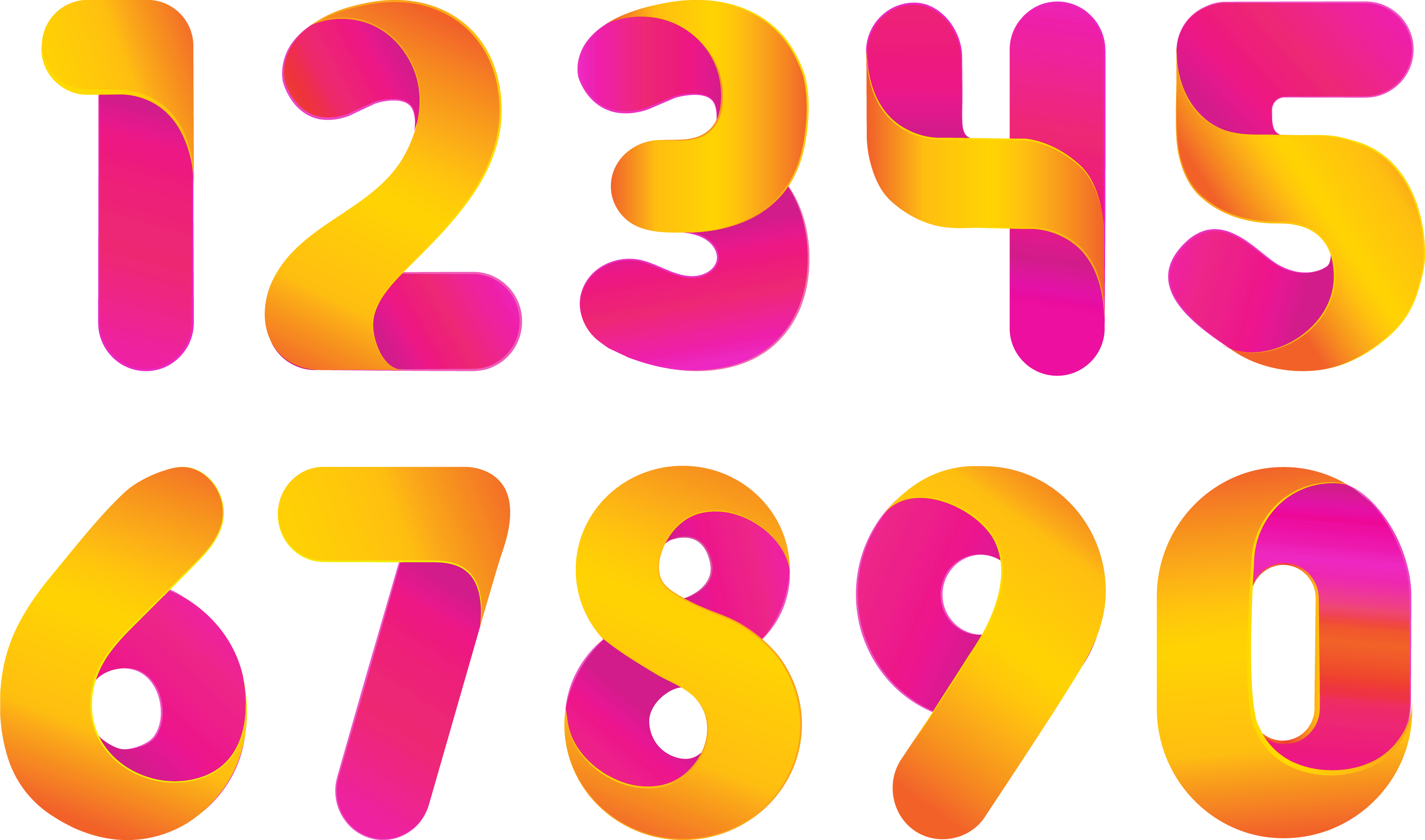 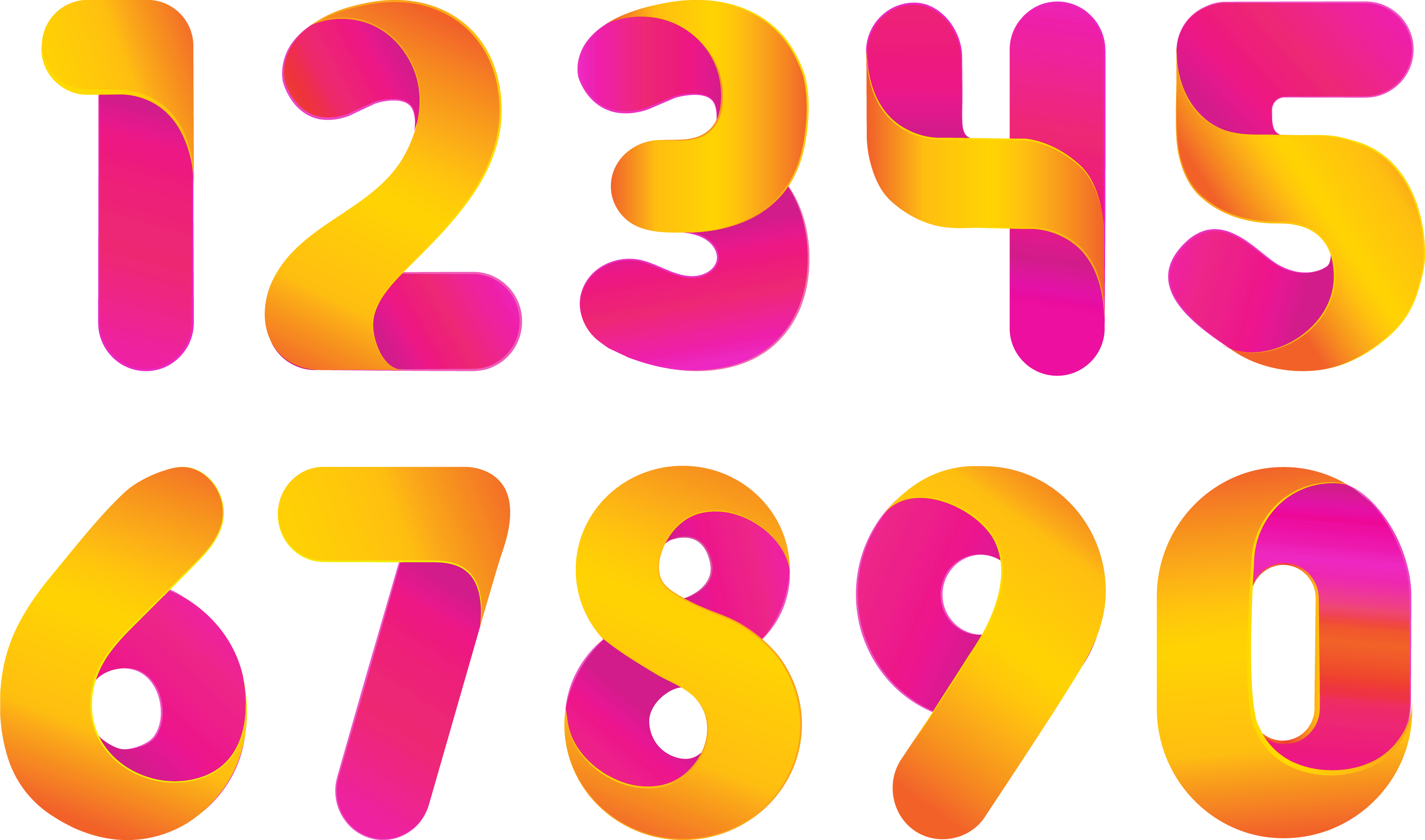 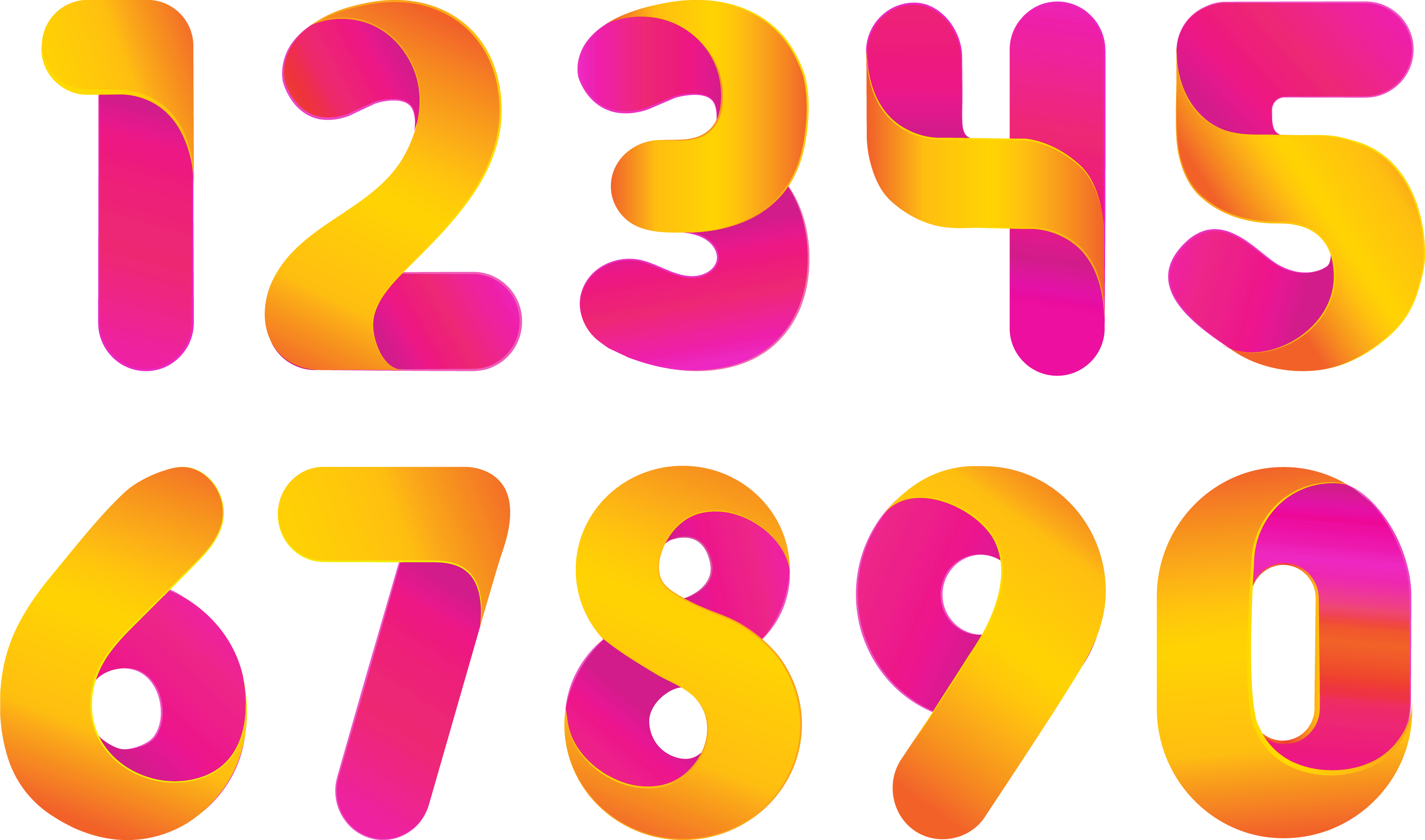 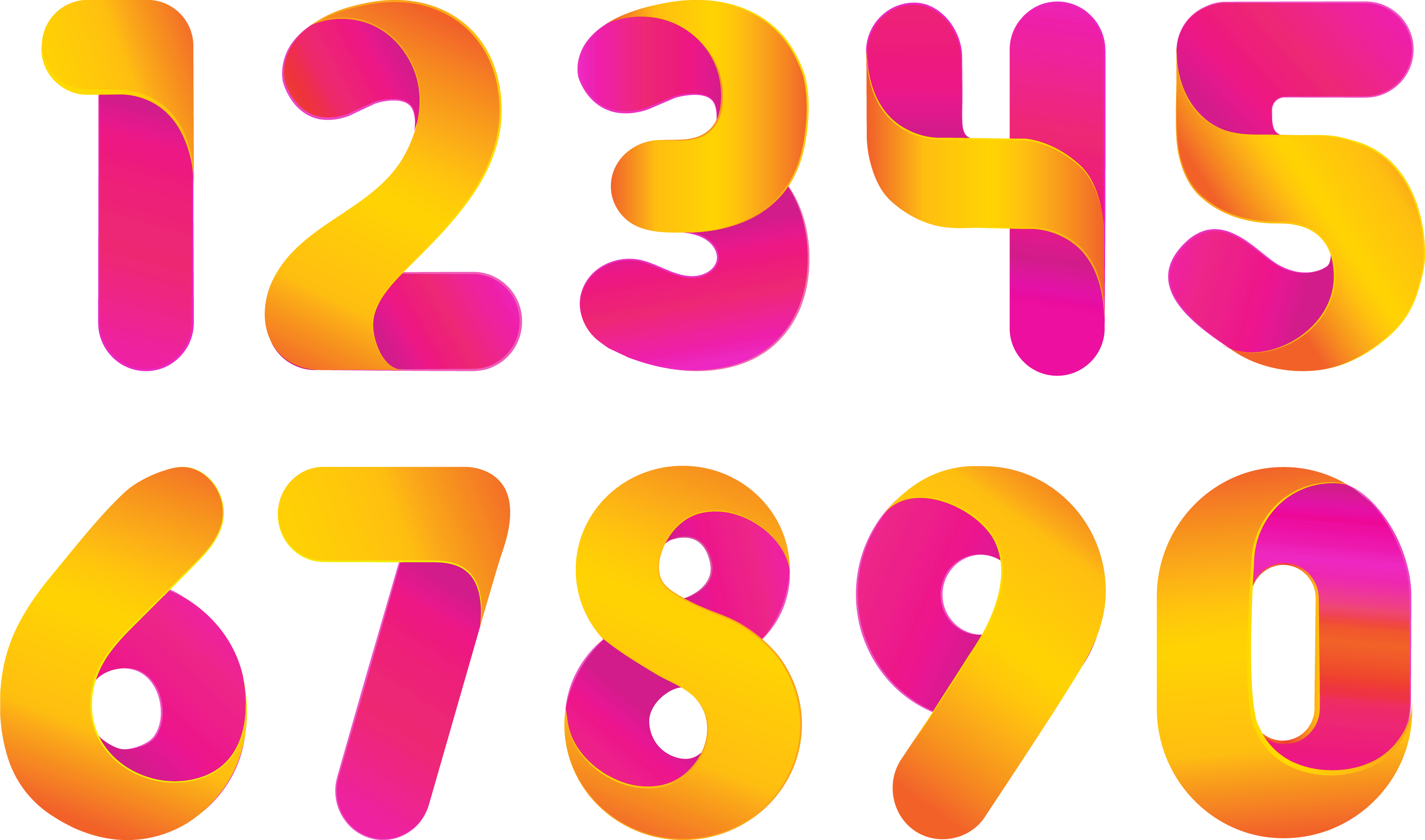 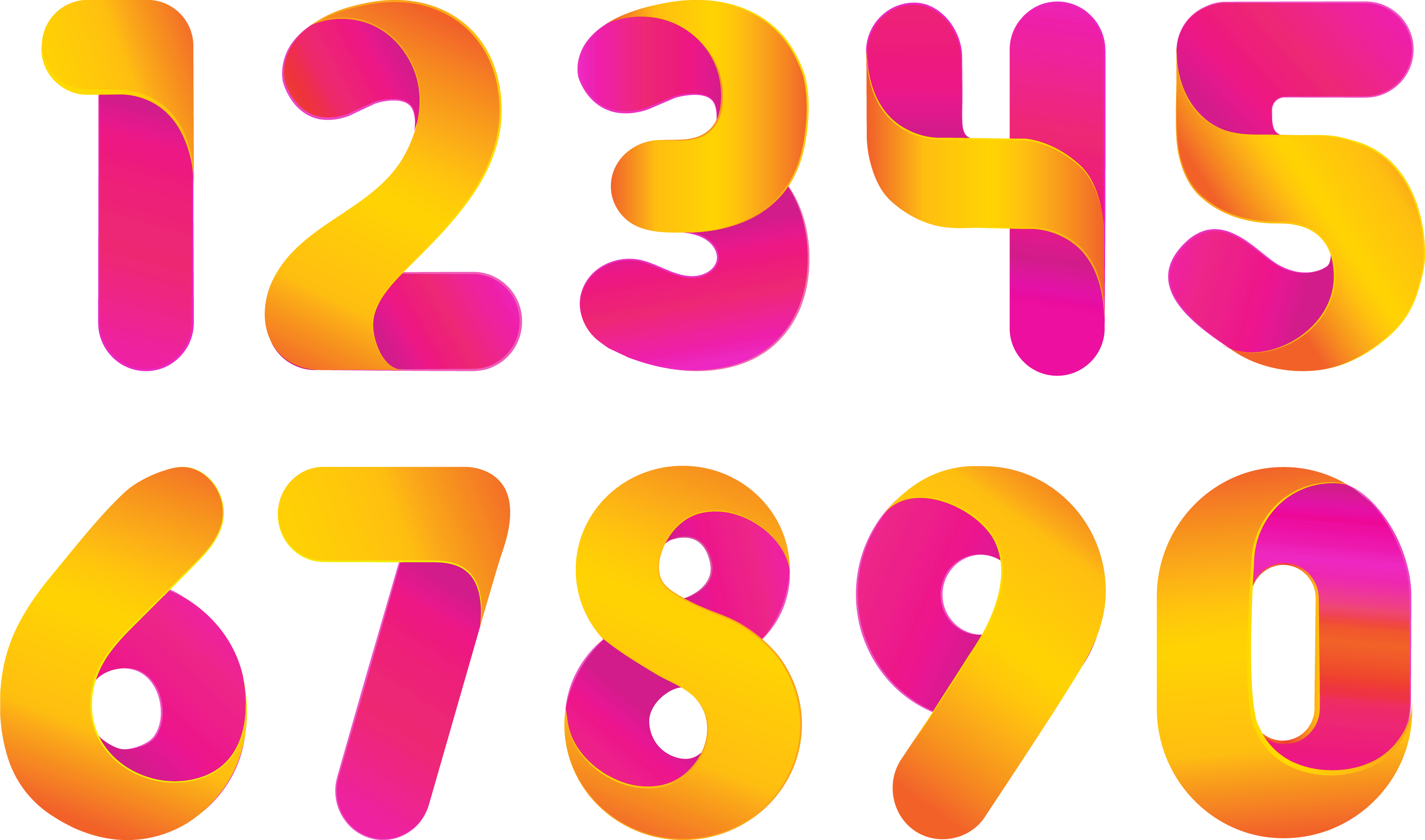 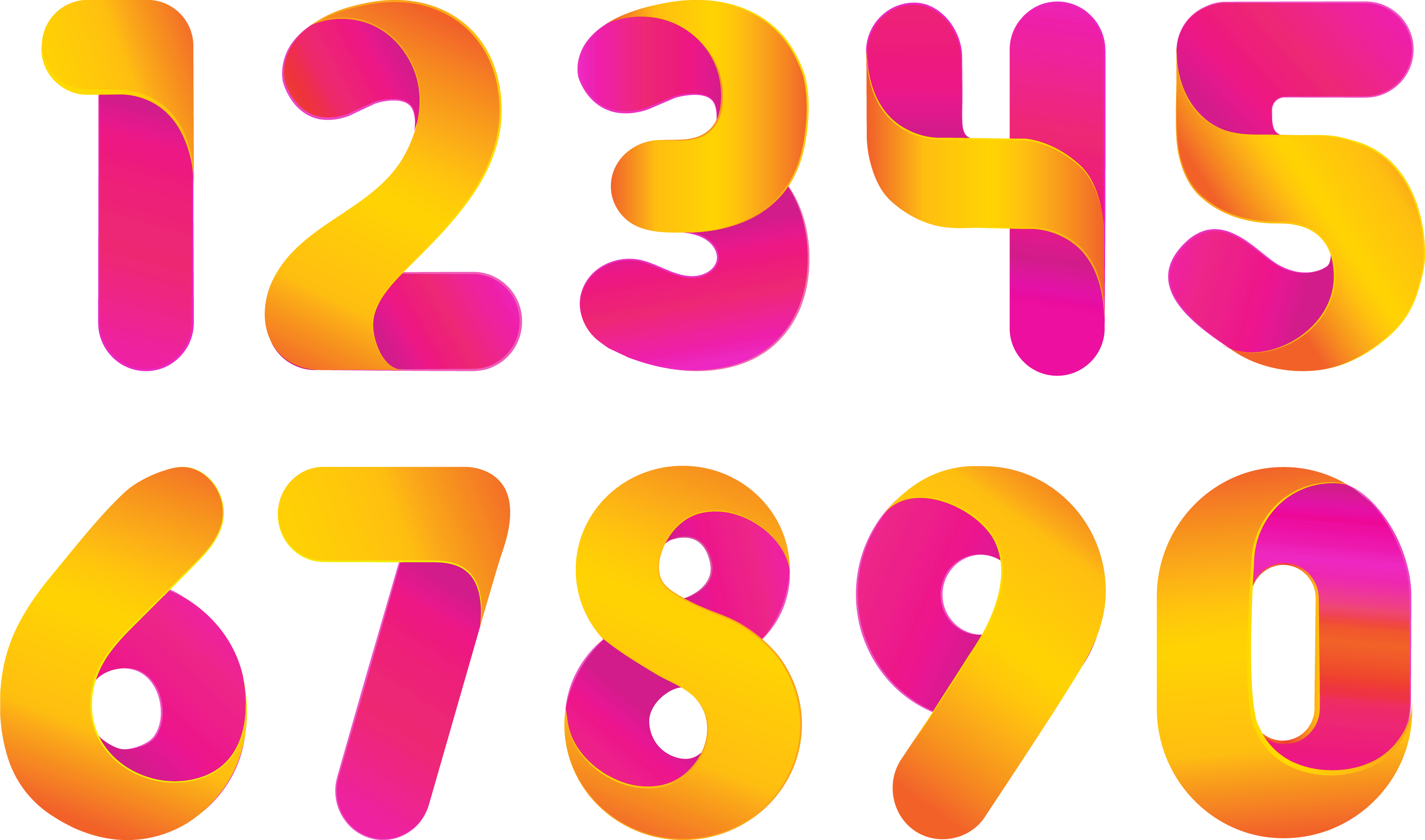 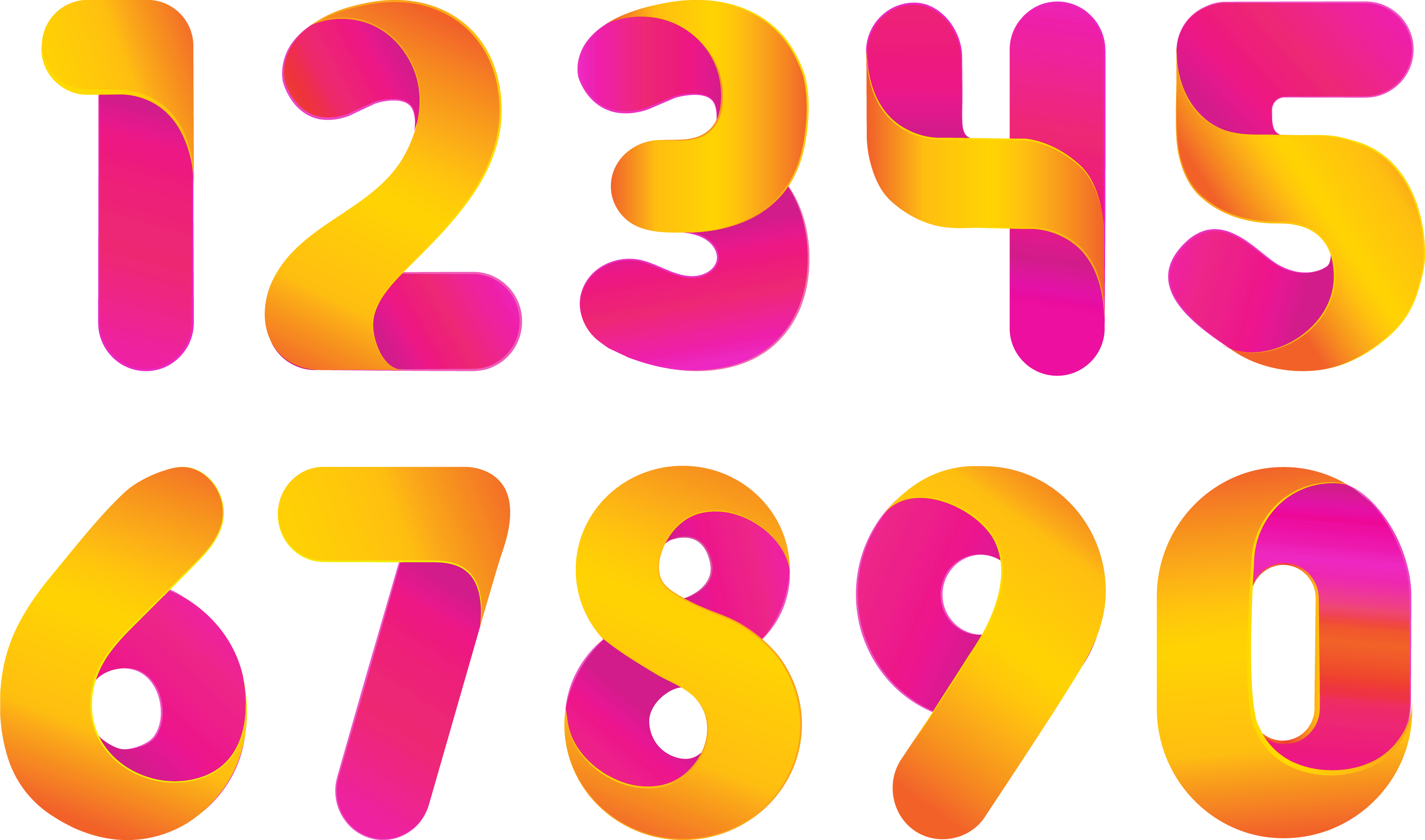 Next>
[Speaker Notes: The activity cards in this game correspond to the rolling of the dice. (please click on the numbers).
The cards focus on 4 key societal barriers for women in tech and demonstrate them in different ways. Here is some background for you to read on these barriers:
Barrier #1 – The tech industry is considered male dominated: The technology field is perceived as a field that is suitable for boys and less suitable for girls, and therefore many girls in school feel that they don’t belong in these fields. Girls also tend to have low self-confidence in these fields, even when they are successful at them. 
Barrier #2 – Girls have to ‘get it right’ and are afraid of failure: Girls often prefer to “play it safe” and choose subjects in which they are sure they can excel, because exceling in schoolwork is important for them. Another expression of this tendency is their concern to answer questions if they are not 100% sure of their answer, which sometimes results in avoidance of new fields, particularly fields in which trial and error are essential. 
Barrier #3 - Girls tend to attribute their success to external factors and their failure to internal factors: Girls tend to attribute their success to external factors (I succeeded because the test was easy), and to attribute their failures to internal factors (I failed because I am not good at it). Thus, failures have a big impact on them and challenge their self-confidence, and their successes do not bolster them enough. 
Barrier #4 - Girls tend to believe that STEM requires inborn talent and is not something to be could be learned/developed: Girls often believe that talent for the technology field is inborn – either you have it or you don’t - and think that they cannot learn and develop the required skills to succeed in science and tech professions.]
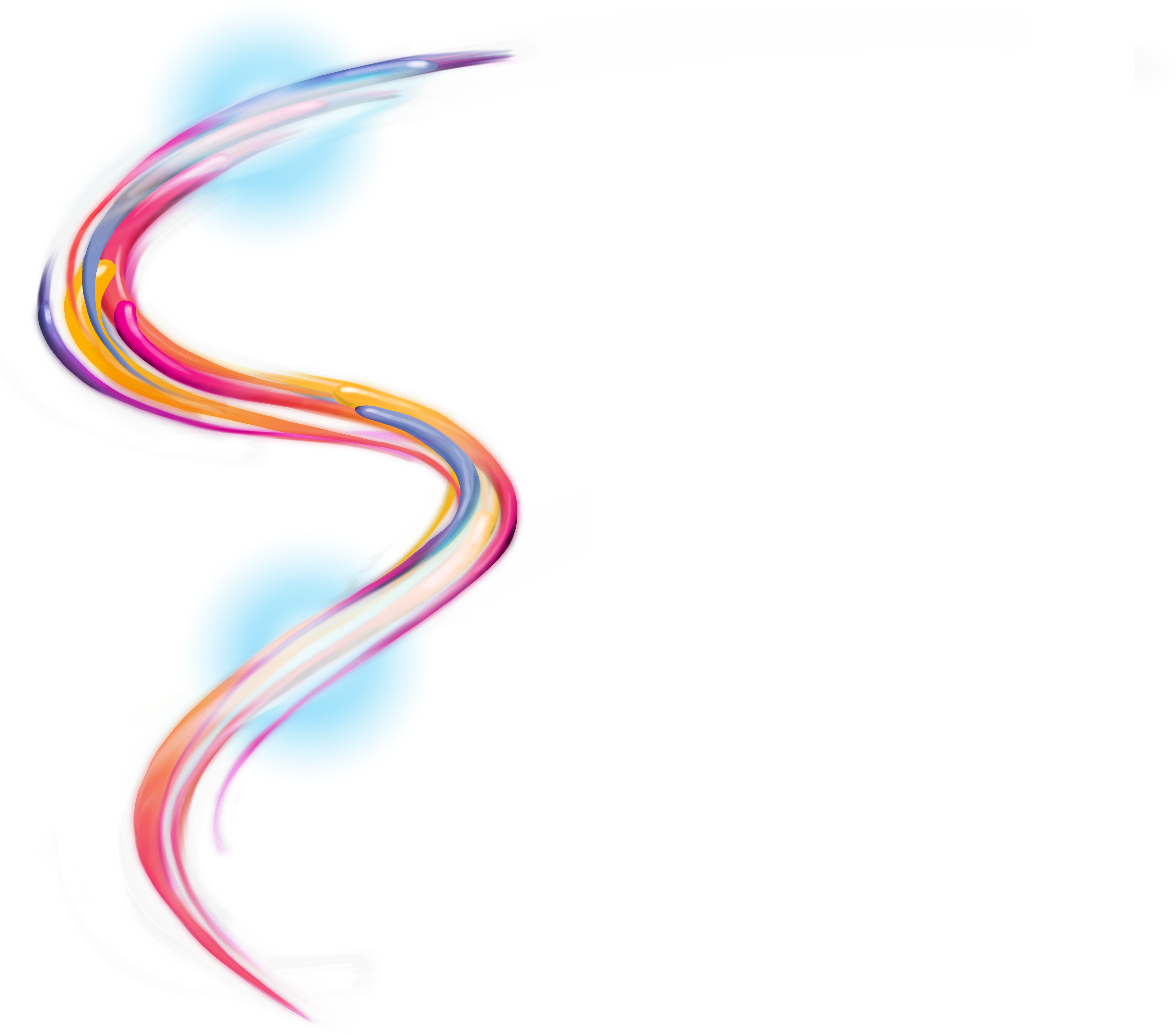 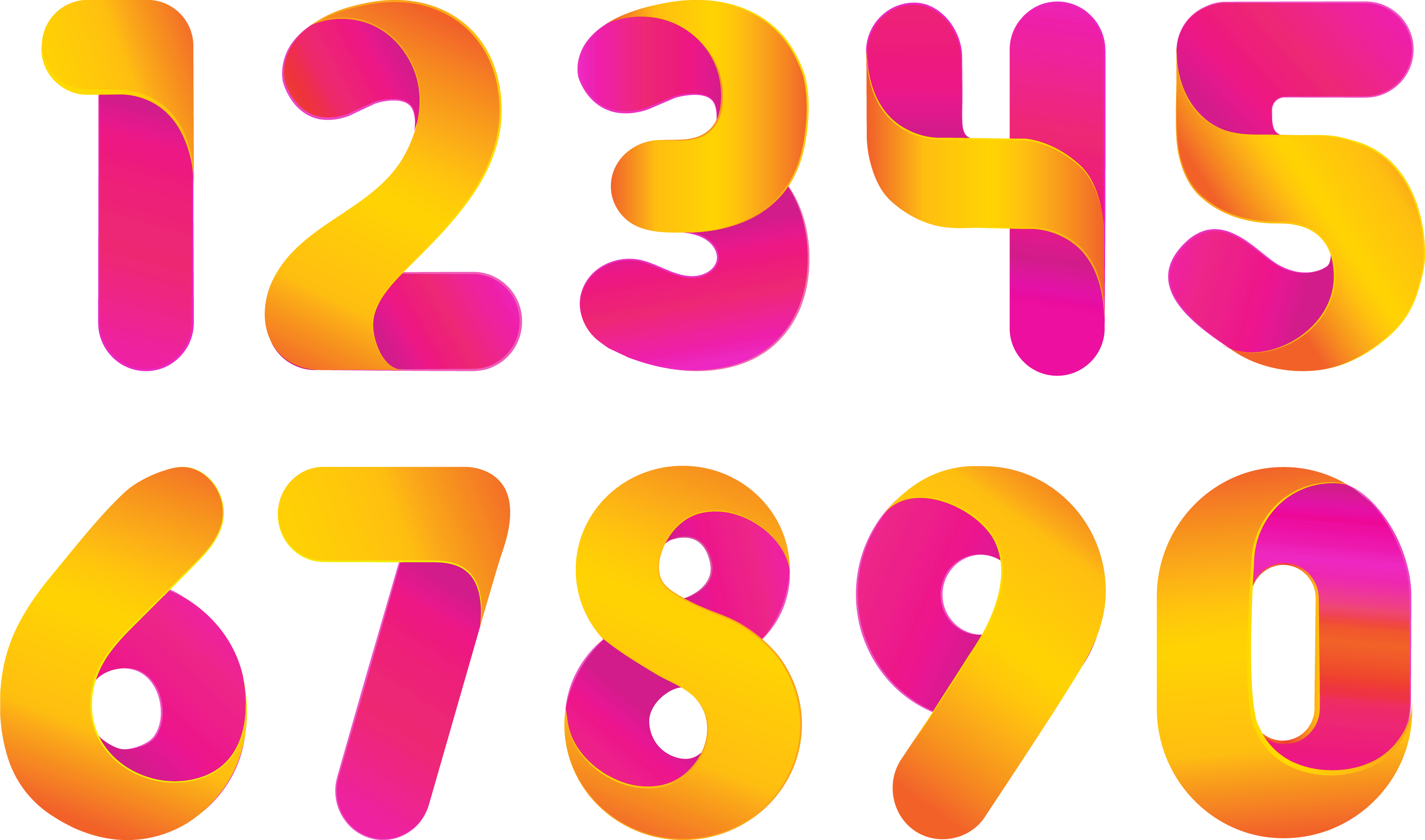 Cuando fallo un examen ¿Qué me digo a mí mismo?​
Pregúntate​
Go Back>
[Speaker Notes: The goal is to encourage the group to think of as many messages as possible that they can tell themselves that will cause them to believe that even when I don’t succeed, next time I can succeed, that my failures are temporary, dependent on external factors that can change, and not to think that when I don’t succeed “I don’t have what it takes.”]
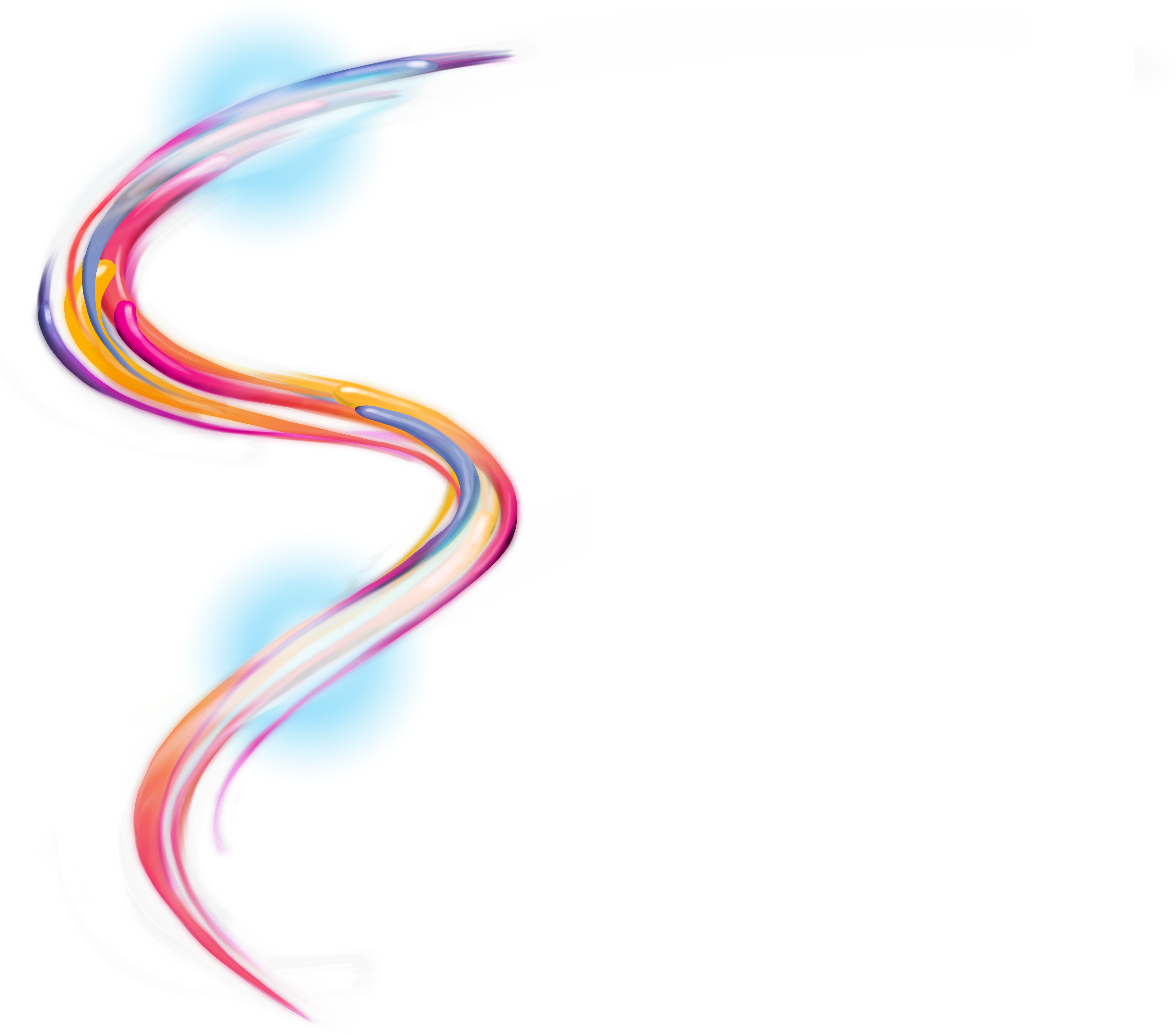 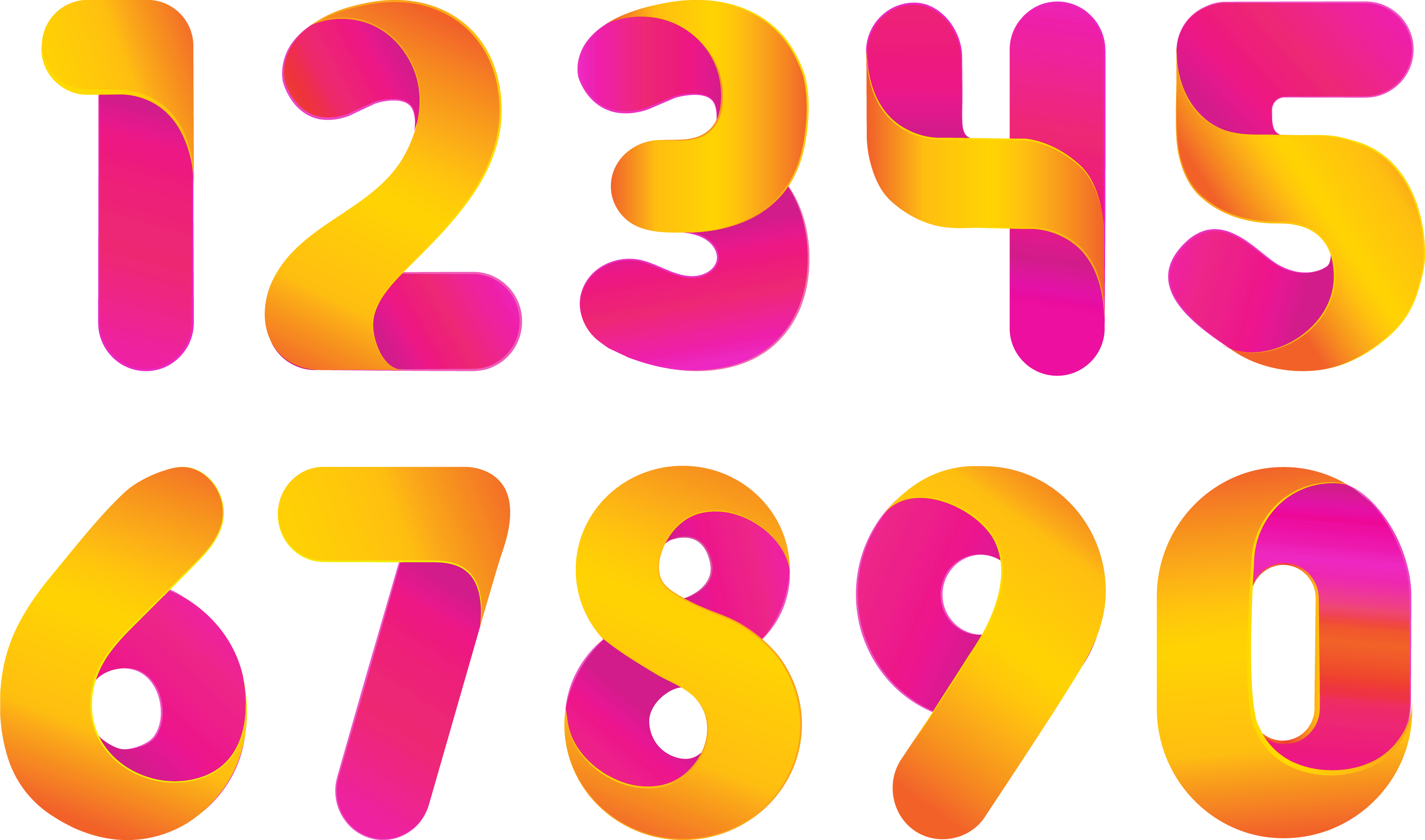 Los ingenieros e ingenieras de software de las empresas de tecnología sabían desde niños que esto es lo que querían ser cuando fueran grandes.​
Verdadero 
/ Falso​
Go Back>
[Speaker Notes: Many of those employed in tech did not know at a young age that this is what they would work in when they grow up. We don’t need to be born with the skills or have clear vision of our career path since an early age to be successful. What we need is to allow ourselves to try and develop new skills and pursue our interests (even if they are small)]
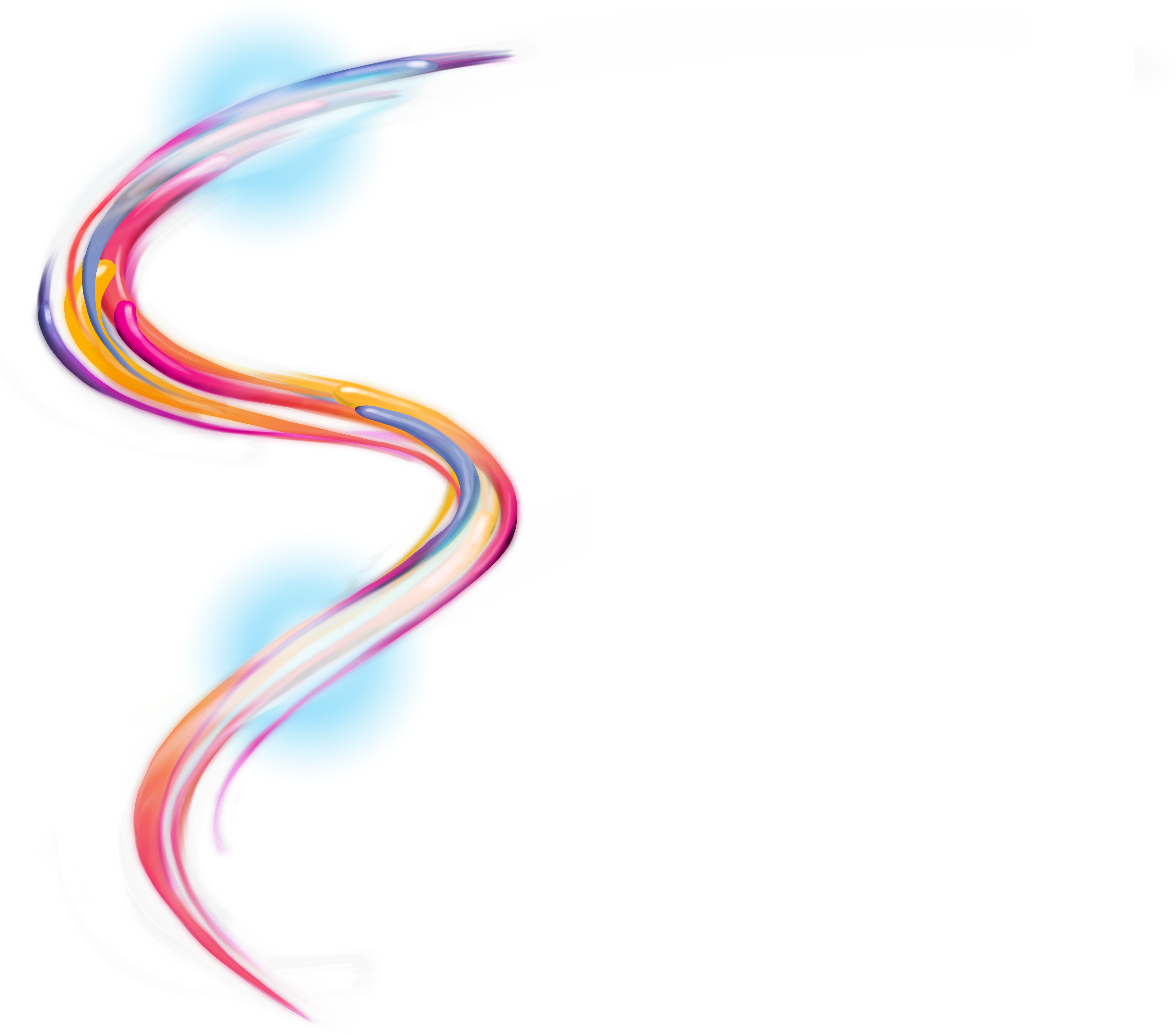 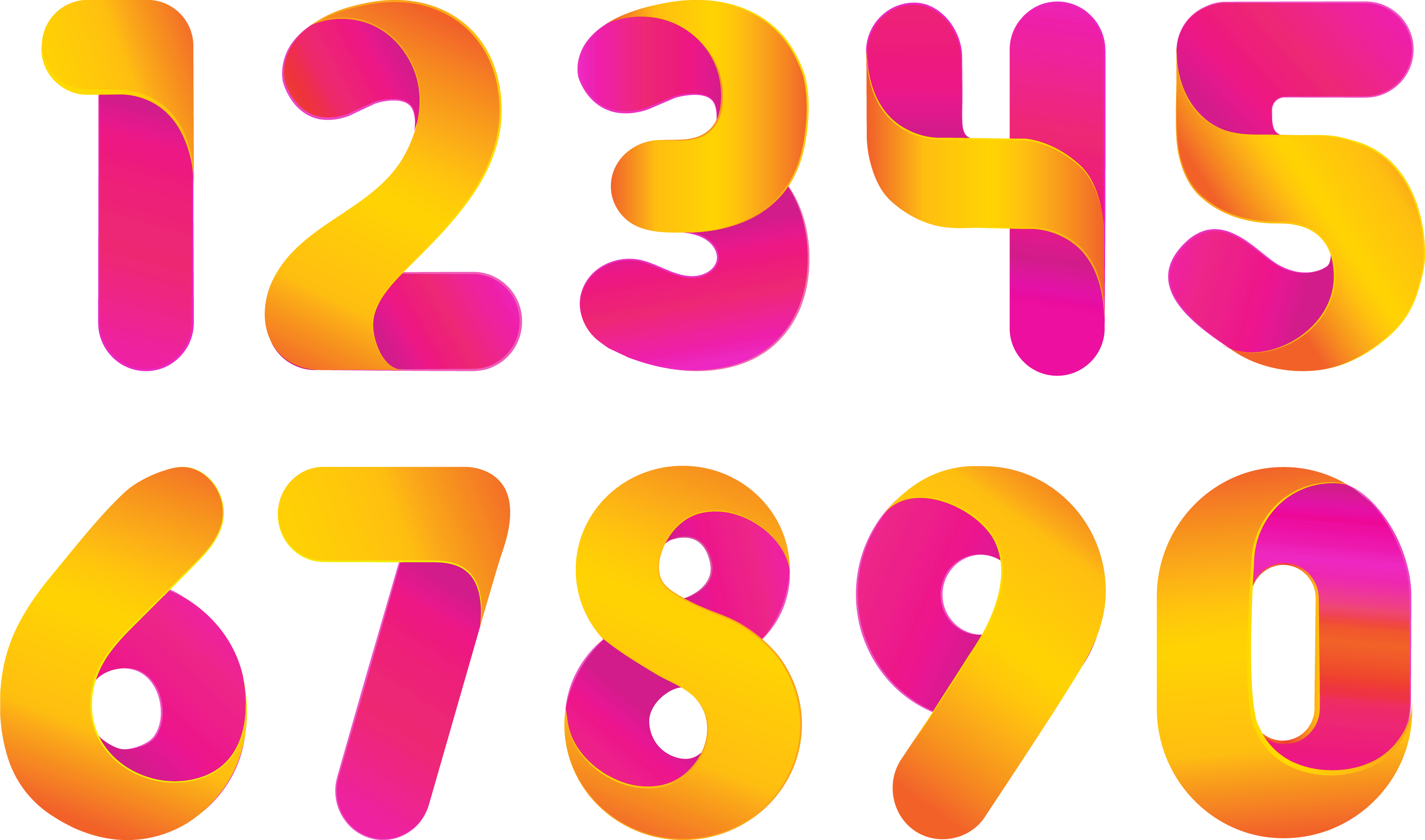 ¿Qué consejo le darías a un amigo que piensa que reprobó un examen porque cree que no tiene lo que se necesita?​
Piensa​…
Go Back>
[Speaker Notes: This is again around the bias of internal attribution of failure and external attribution of success – the goal here is to look at it “as a bystander” which helps with seeing the absurdity  of internal attribution of failure and can open their minds to their tendency towards themselves as well]
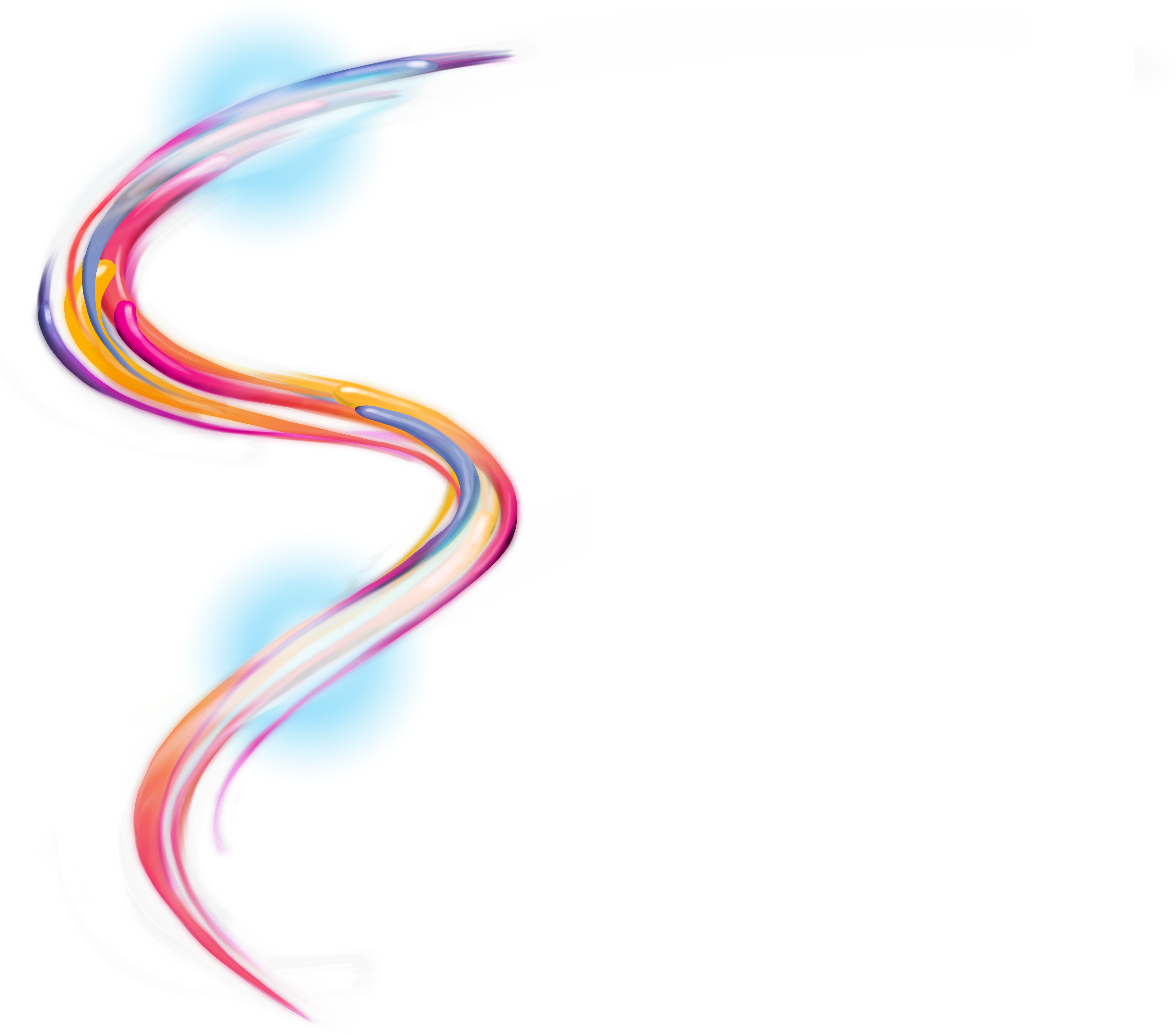 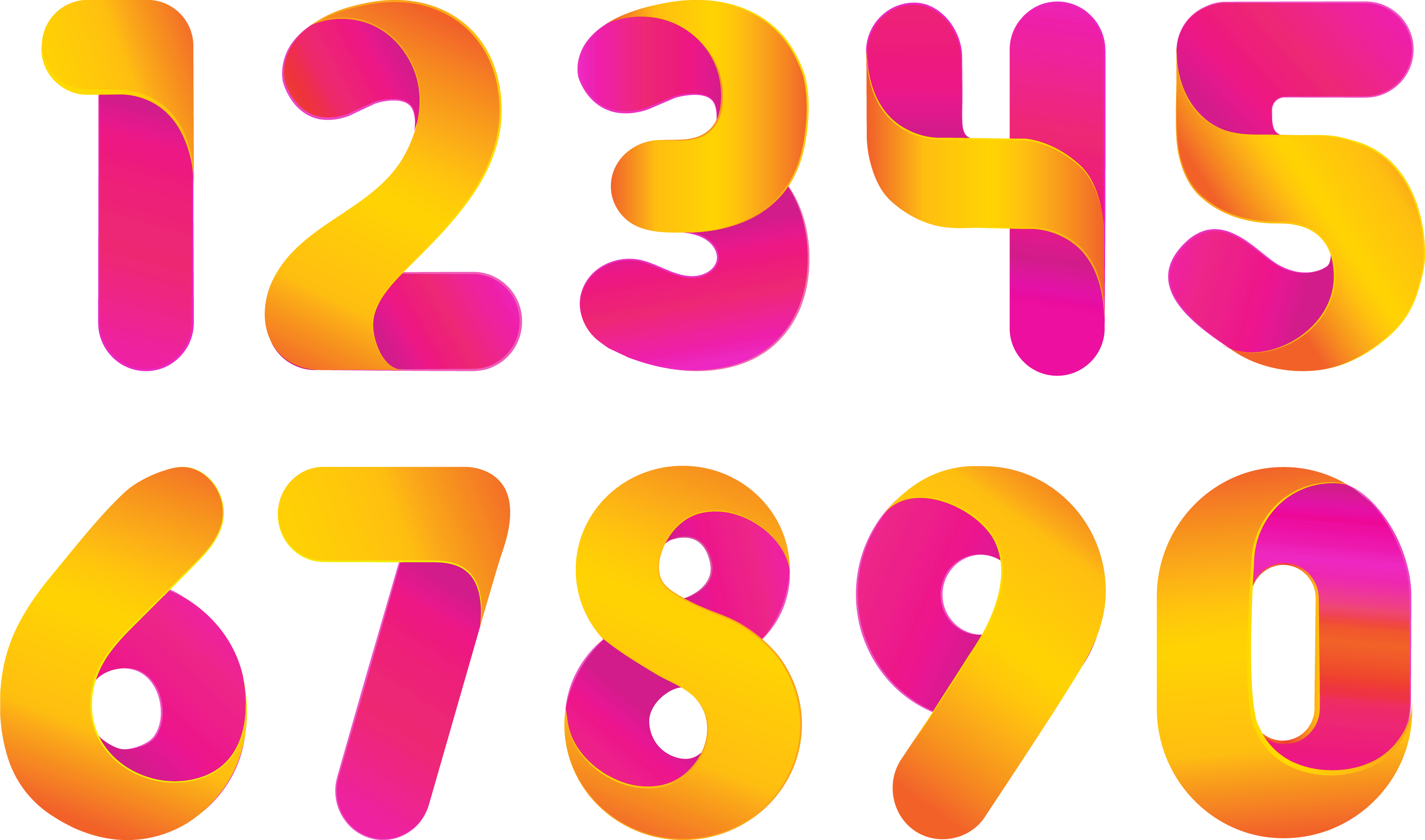 ¿Conoces personalmente a mujeres que trabajen en la industria tecnológica?​
Pergunta​
Go Back>
[Speaker Notes: If there are relatively many in the group who know women who work in the field, that’s excellent and should be emphasized – despite the image of the field, you yourselves know women who work in tech. If there are not many in the group who know women who work in the field, it’s important to emphasize that there are quite a few women in the field (>30%) and it is just as suitable for women as for men, even if you don’t know women personally working in the field.]
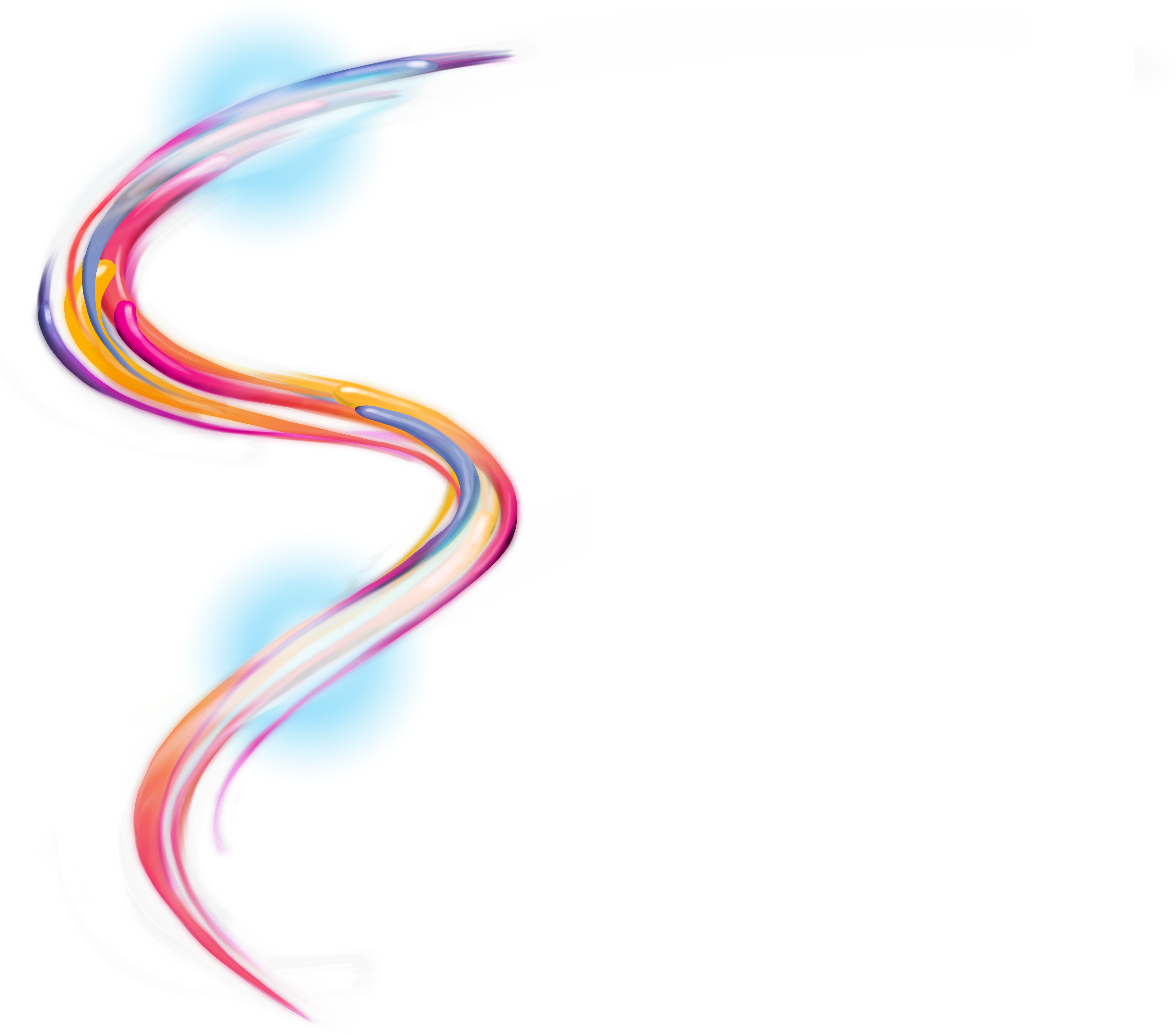 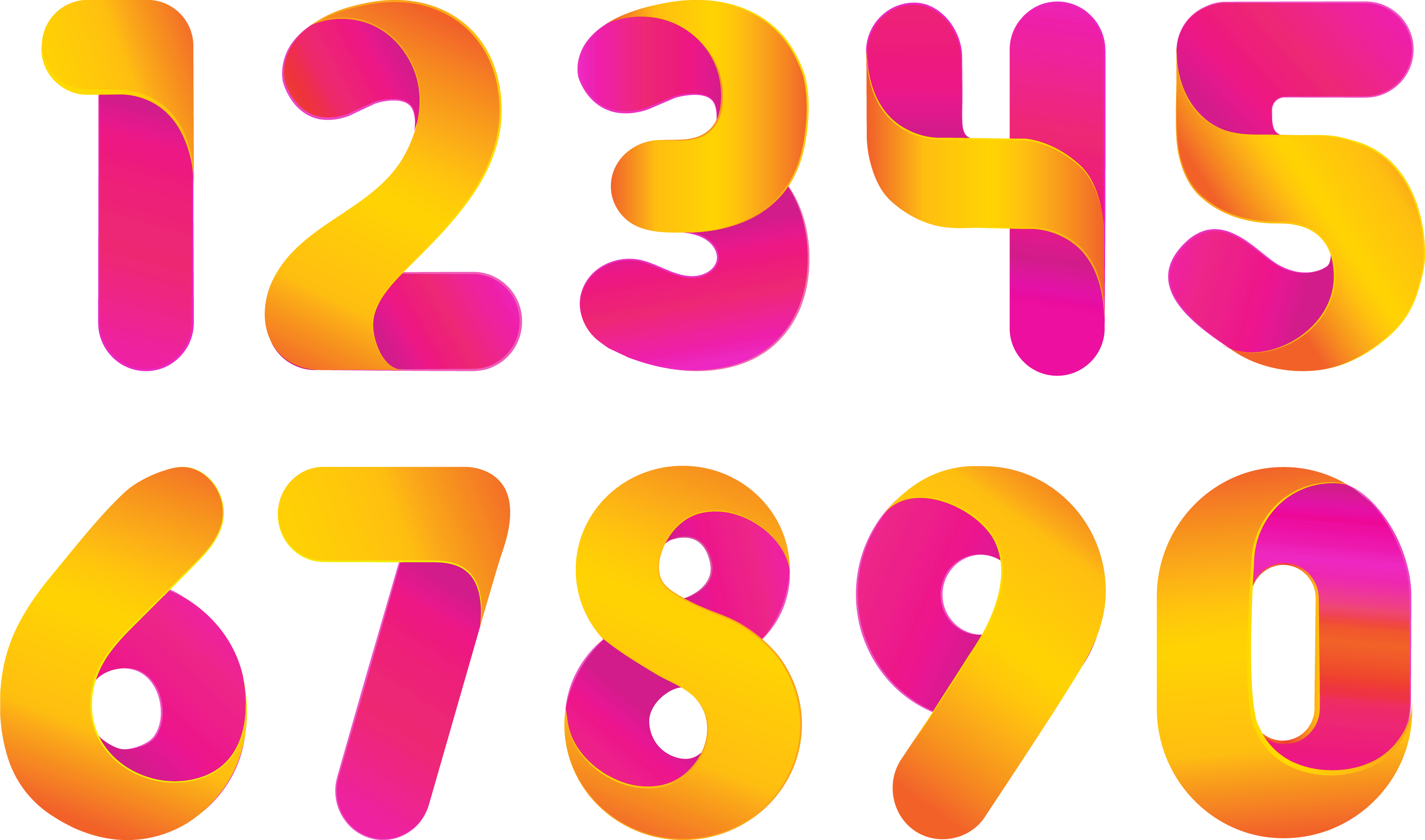 ¿Qué te dices a ti mismo cuando pruebas algo nuevo y no lo haces bien de inmediato?​
Piensa​…
Go Back>
[Speaker Notes: This is again around the bias of internal attribution of failure and external attribution of success – the goal here is to get them thinking on ways to reduce this thinking on their own = find the inner voice that helps them own their success and understand that trial and error are part of any learning and development process]
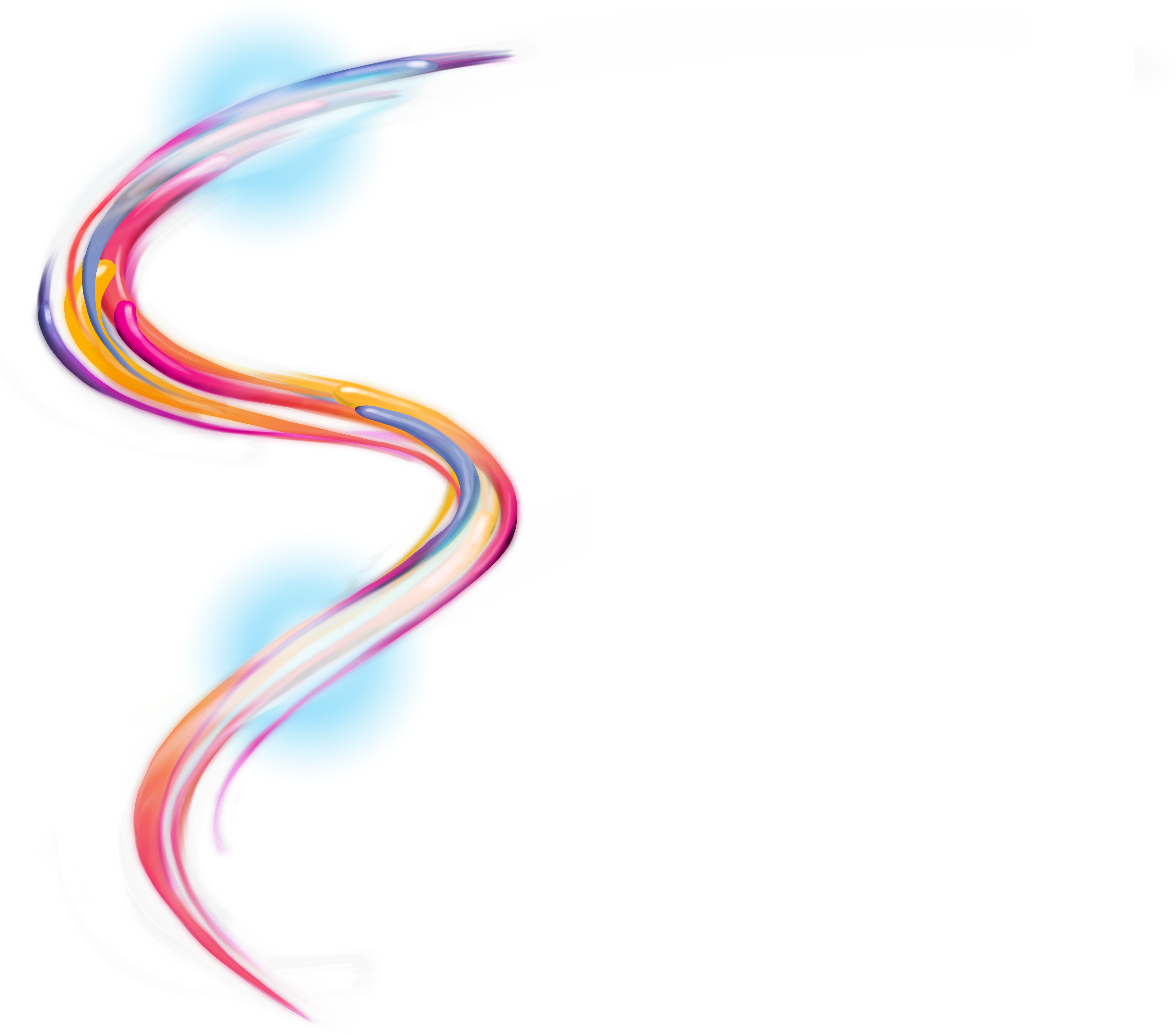 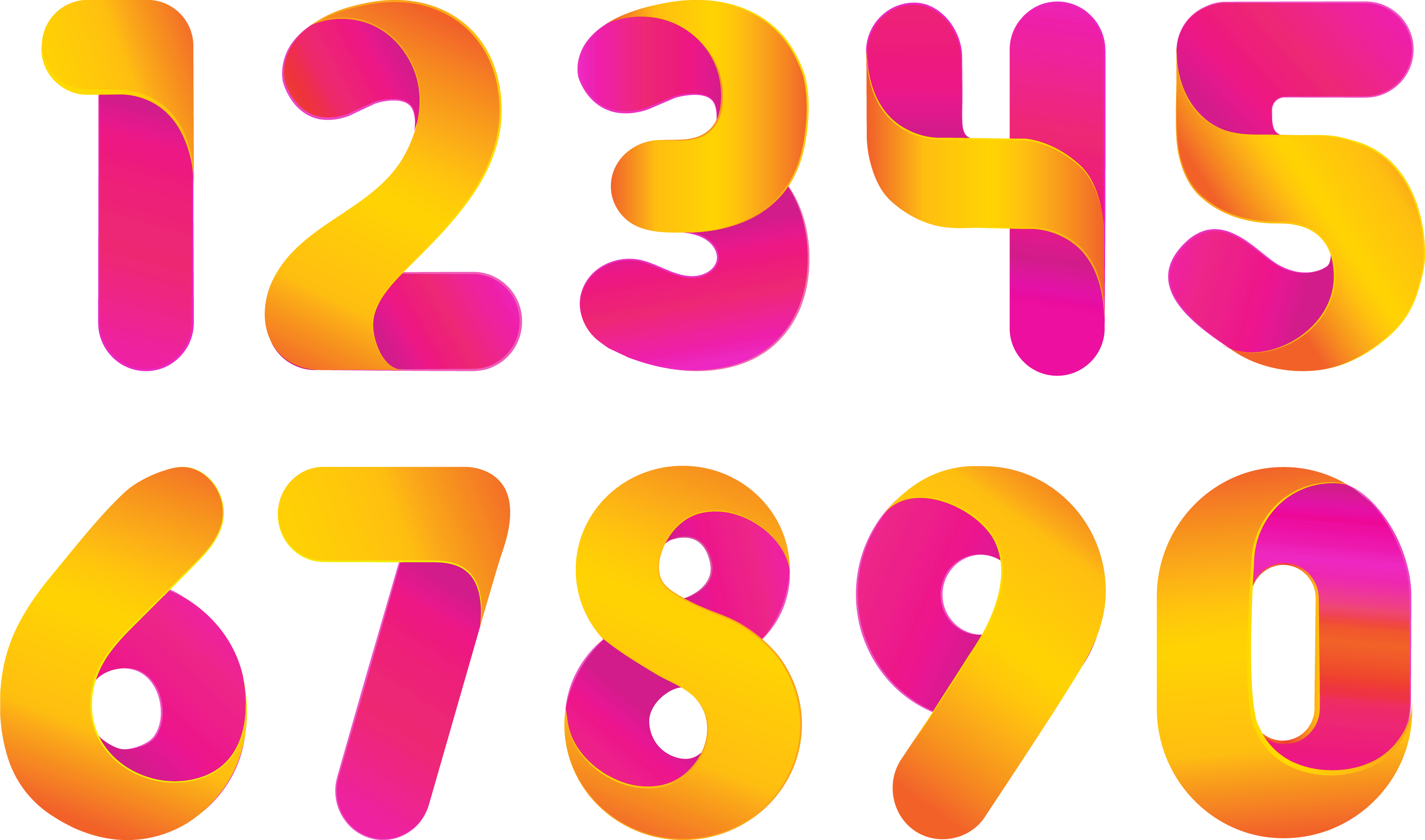 ¿Cuántas mujeres trabajan como ingenieras en empresas de tecnología ?
Adivina la respuesta correcta​
1) 1:10
2) 1:4
3) 1:20
4) 1:2
Go Back>
[Speaker Notes: The answer is 1:4 – globally 25% of employees in tech roles are women, in Amdocs it is 27%! 
(30% mentioned earlier is women in general, not specifically in tech roles)
The guessing is intendent to expose our fear of failure - you can explain to the group that some of us do not always like to guess, but it is important to try, even when we are not sure, and that this is even more true in a game setting, where even if I make a mistake, it really isn’t so bad.
If you see mainly boys guessed, you can mention that we know from research that girls are more inclined to avoid guessing…]
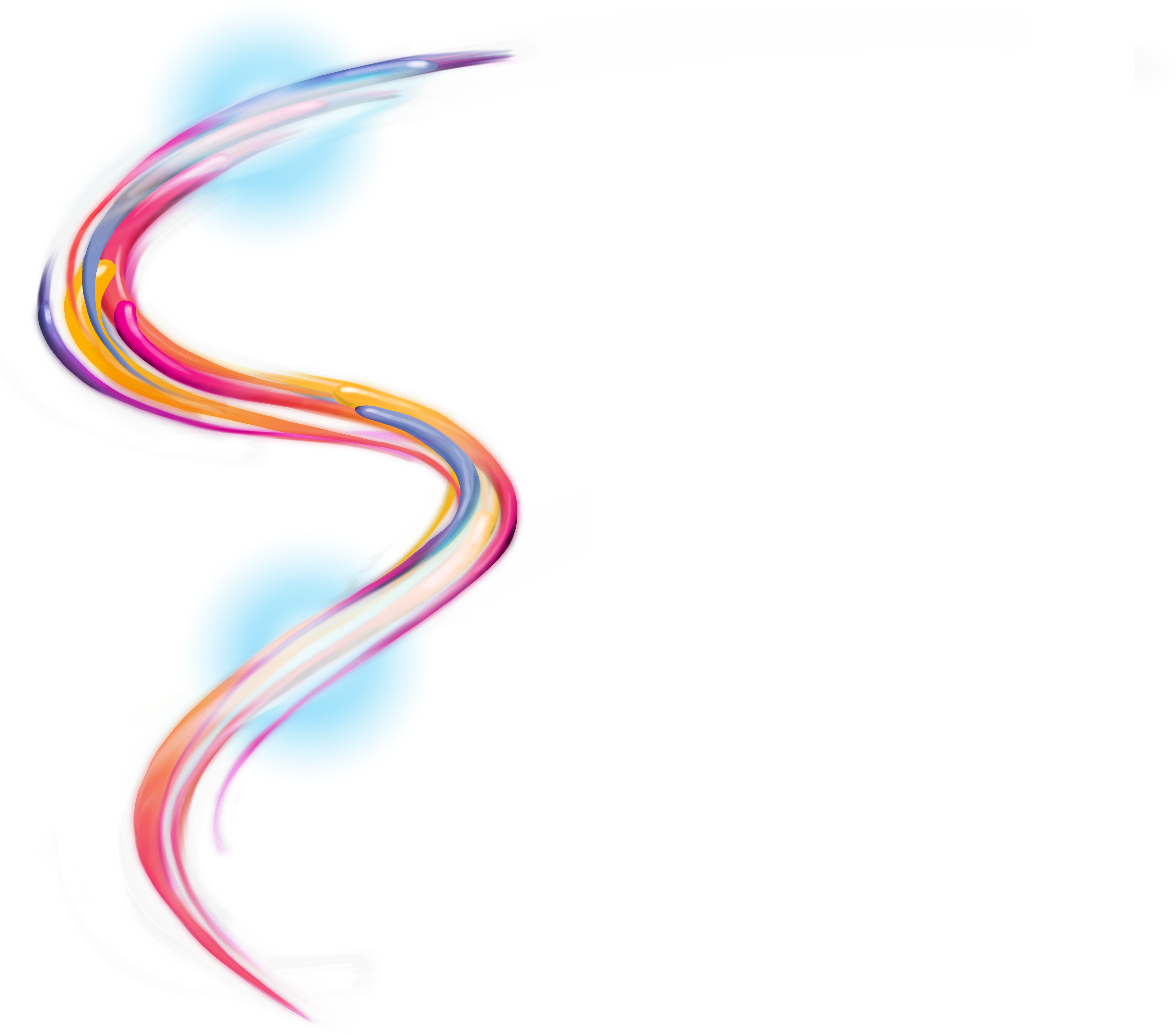 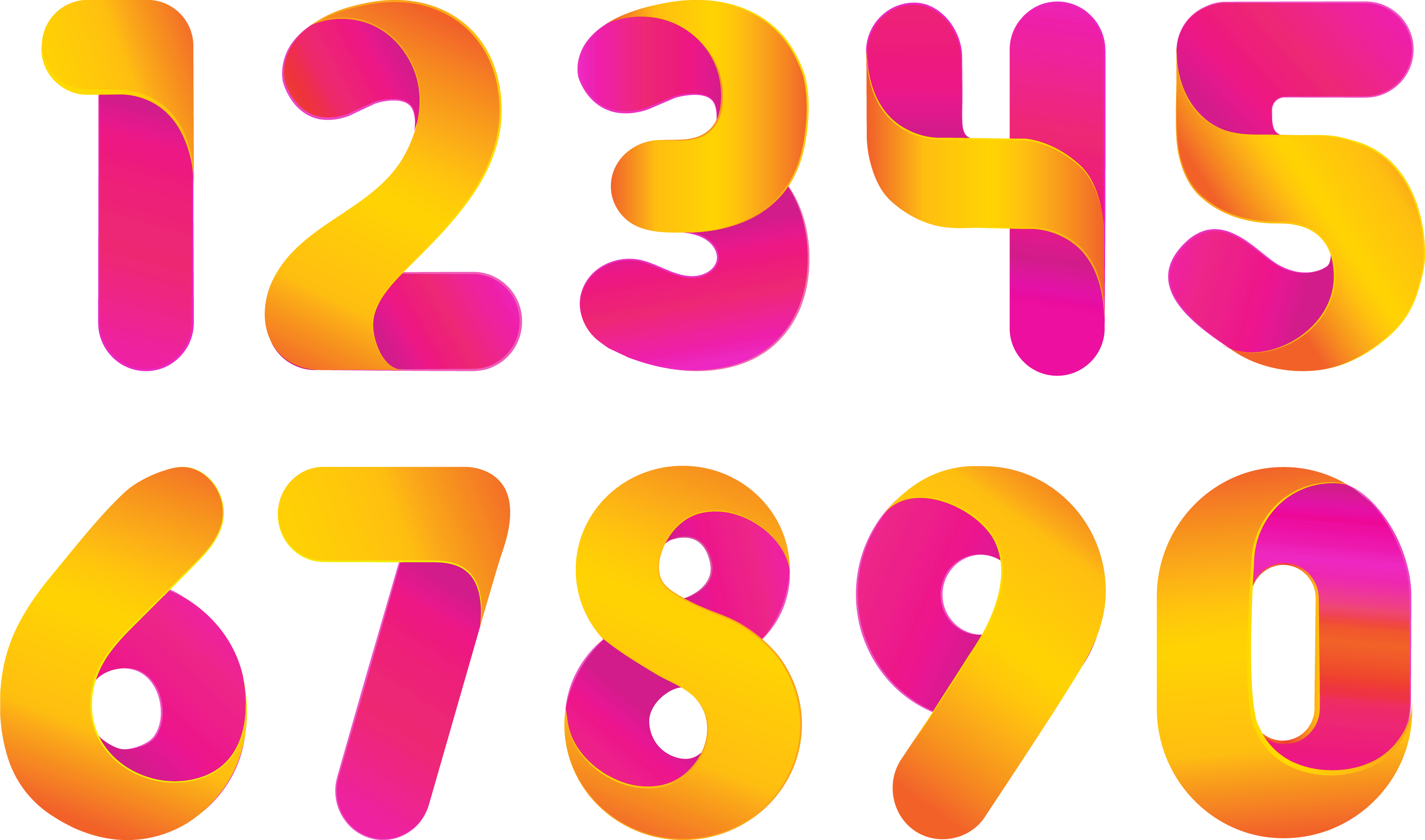 ¿En cuál de estos campos se puede tener éxito sólo sí naciste con el talento adecuado?
¿Qué piensas?
A. Matemáticas ​
B. Literatura
C. Física ​
D. Música
Go Back>
[Speaker Notes: Despite what we may think, all these fields can be learned. In order to succeed in a field, inborn talent is not necessary. One needs desire, courage and willingness to try and learn.]
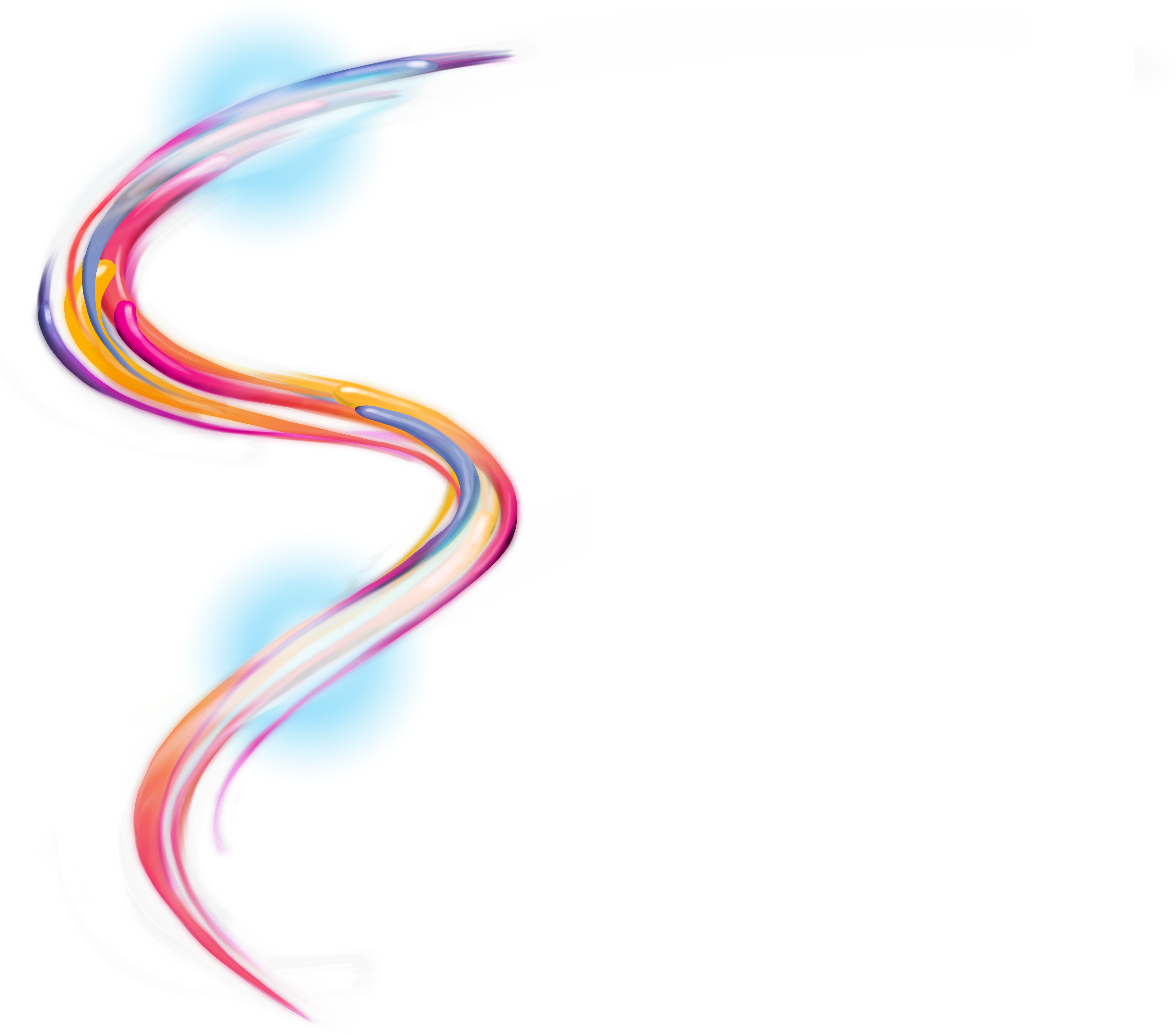 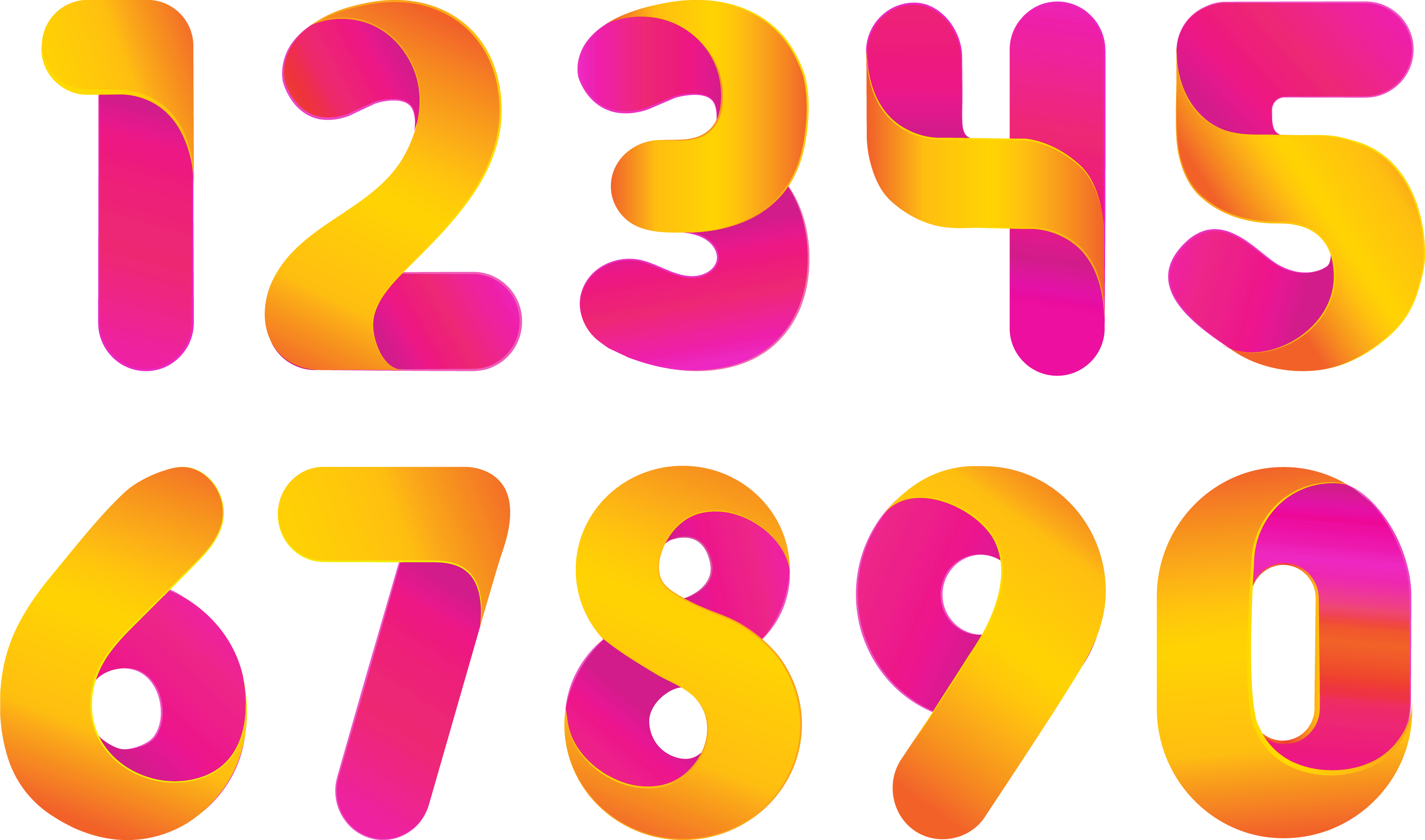 Las mujeres constituyen el 30% de los empleados en la industria tecnológica.​
Verdadero 
/ Falso​
Go Back>
[Speaker Notes: 30% is indeed the benchmark for women in tech companies globally. Many women work at Amdocs, but we still need to improve in this area, and you are invited to help with this…]
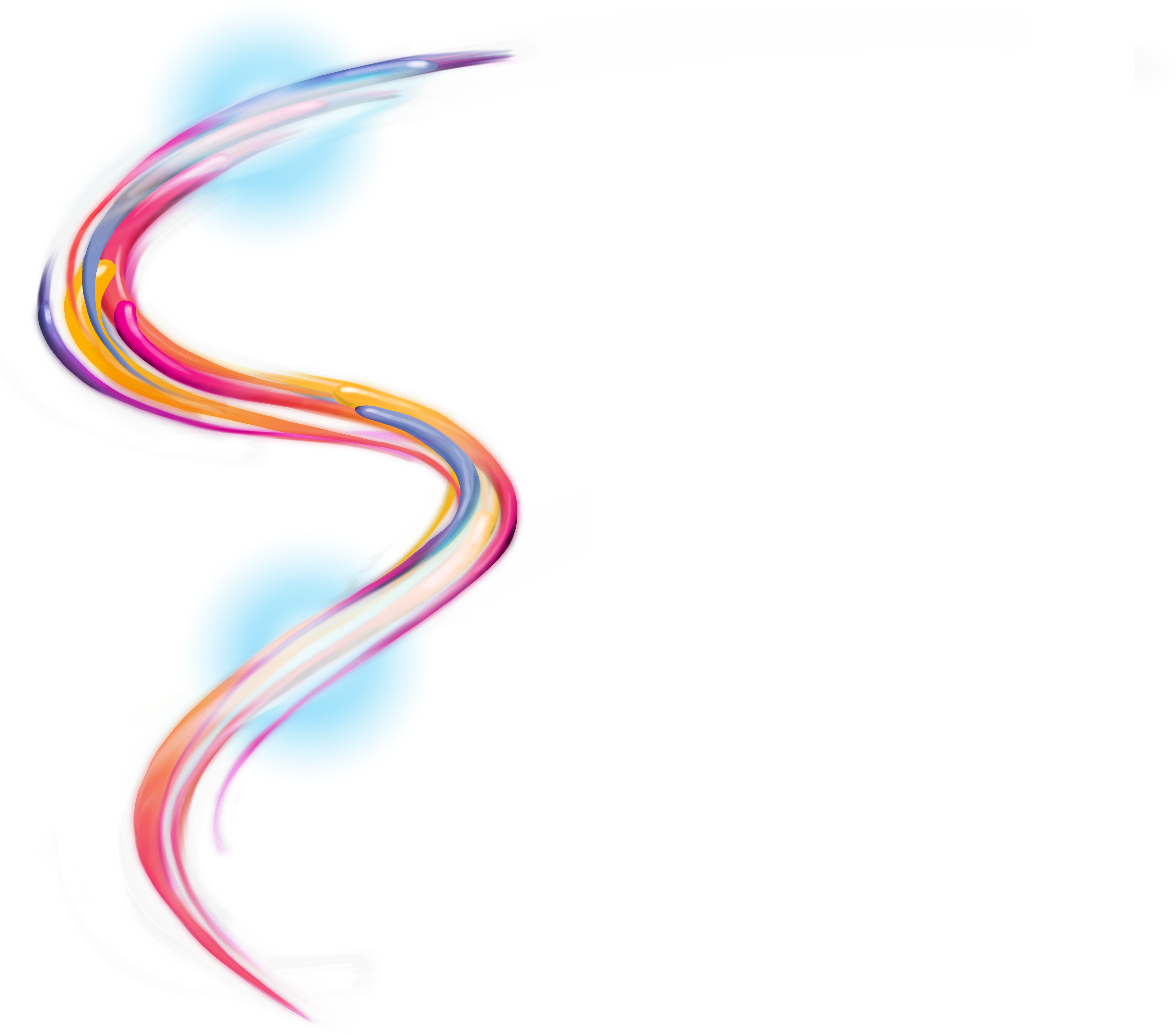 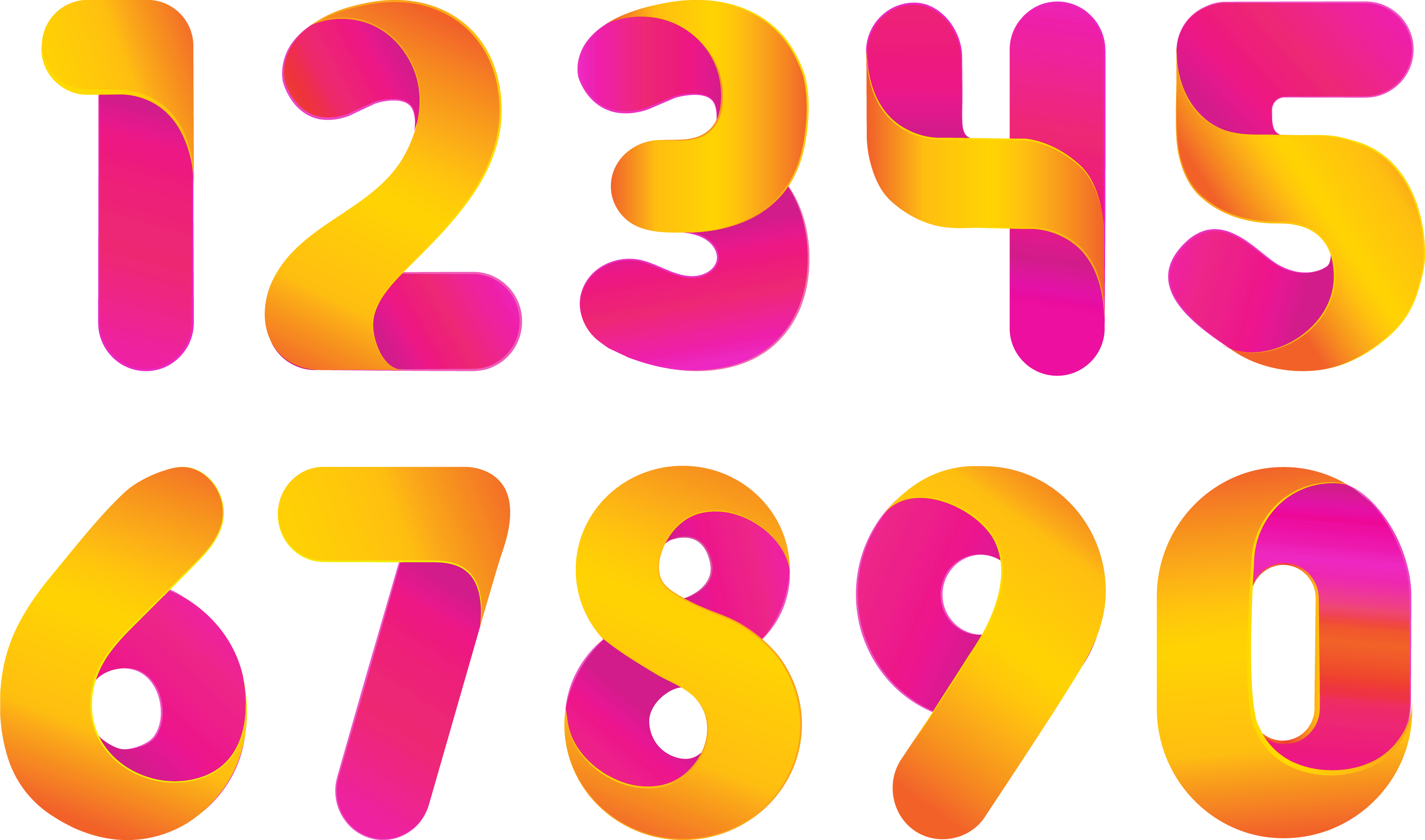 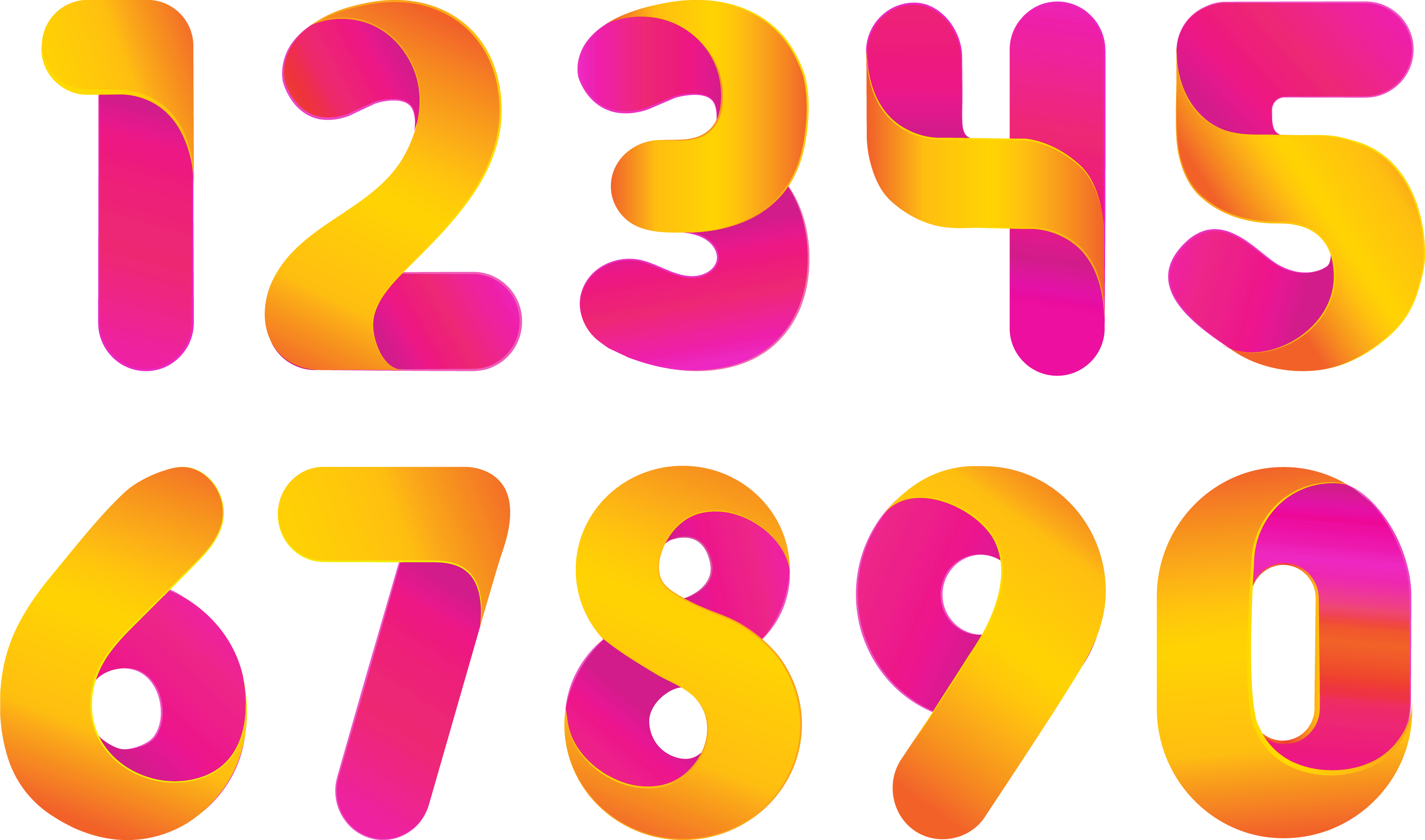 ¿Qué puedes decirte a ti mismo cuando quieres atreverte a probar algo nuevo?​
Pregúntate​
Go Back>
[Speaker Notes: These cards are for the participants to answer for themselves, in writing, and keep it for the last part of the session]
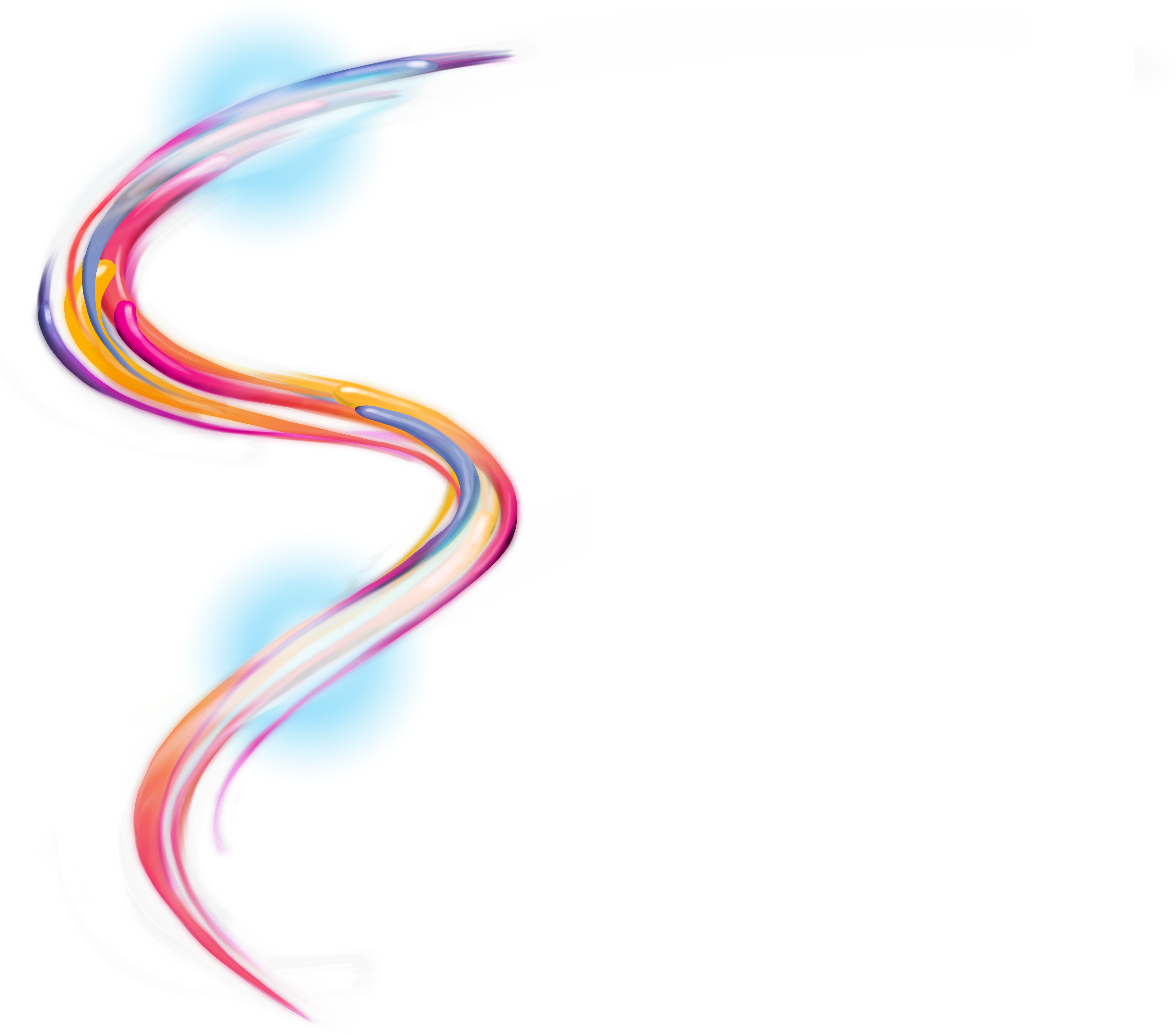 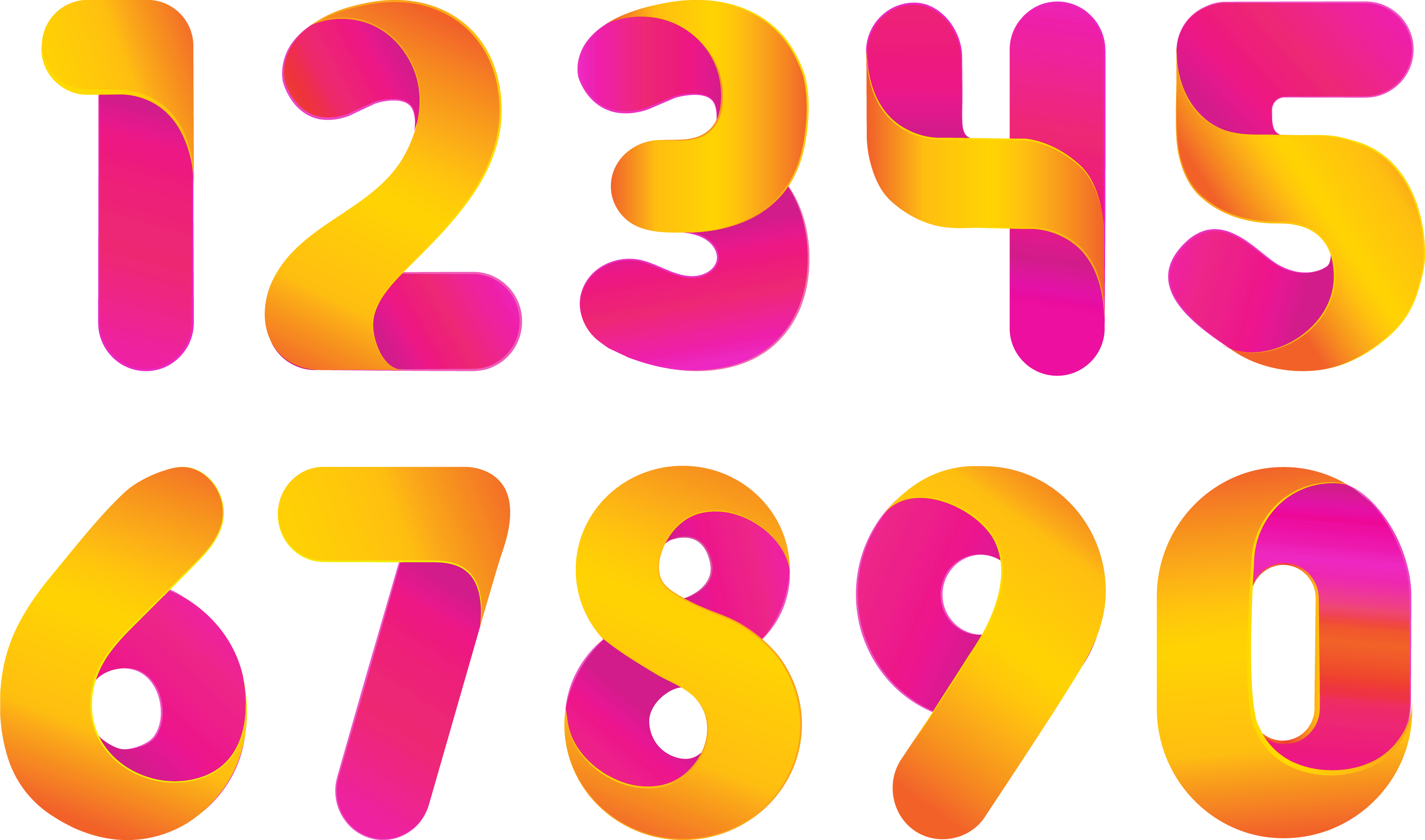 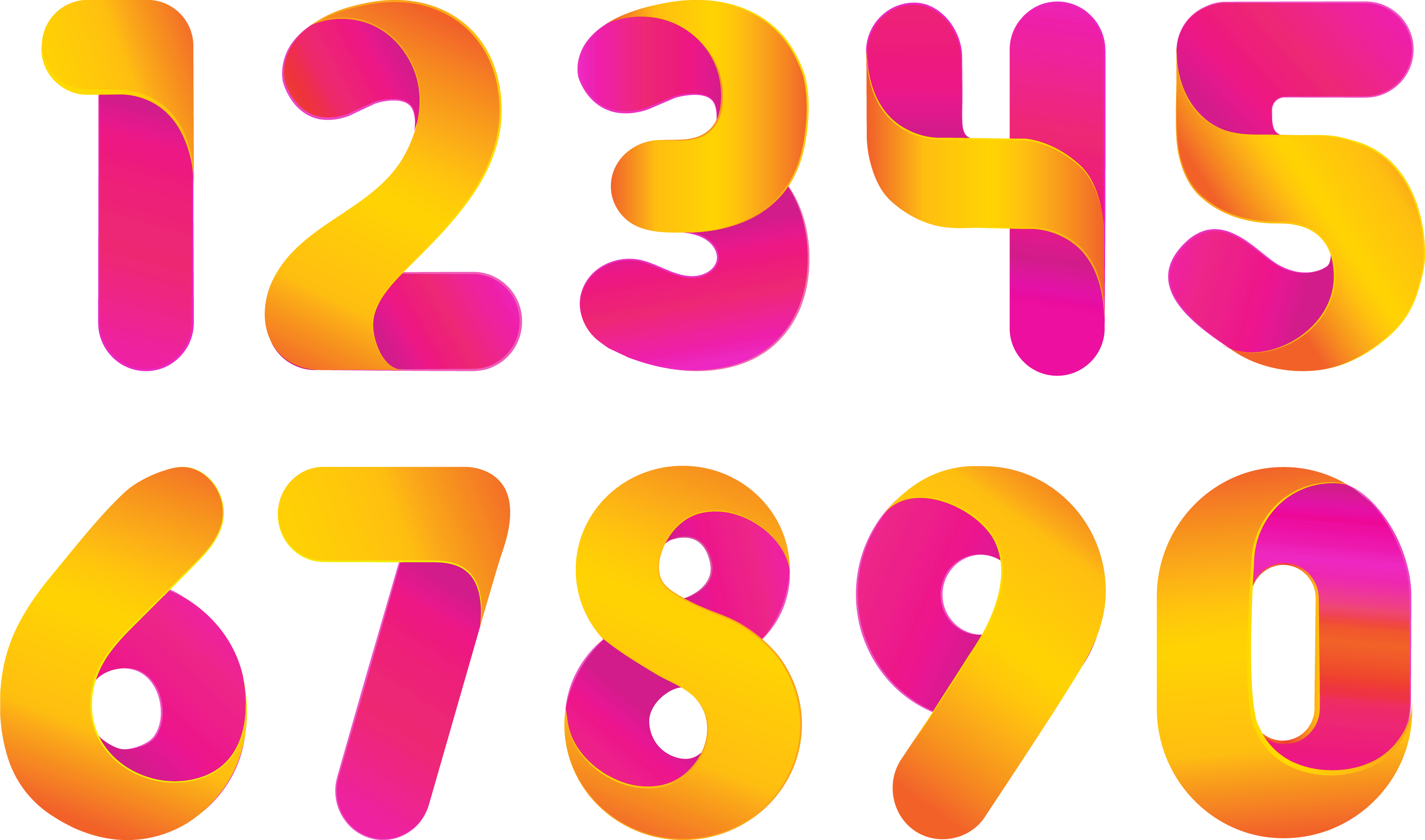 ¿Te gustaría trabajar en algo relacionado con la tecnología?​
​¿Qué harás para llegar allí?
Pregúntate​
Go Back>
[Speaker Notes: These cards are for the participants to answer for themselves, in writing, and keep it for the last part of the session]
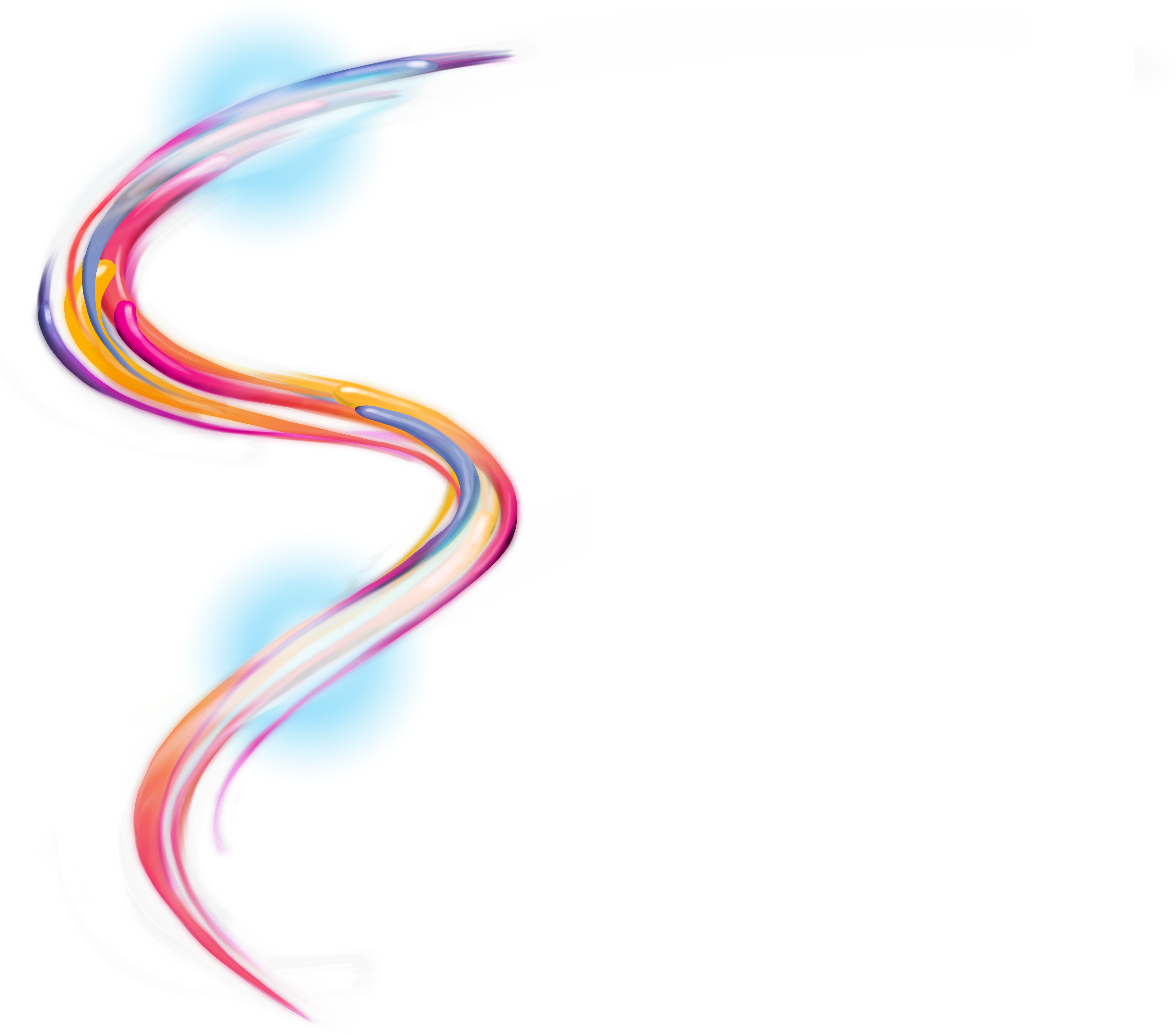 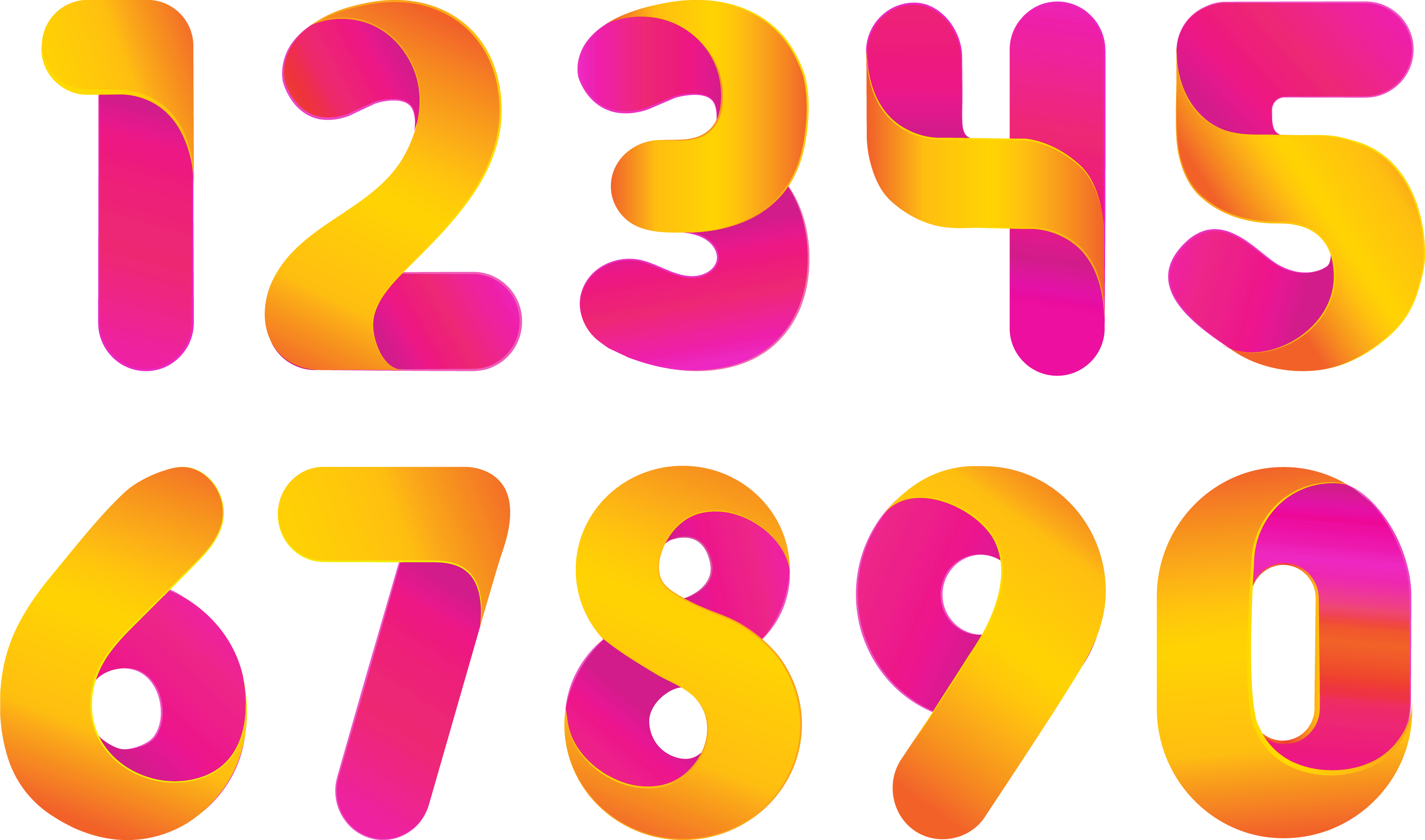 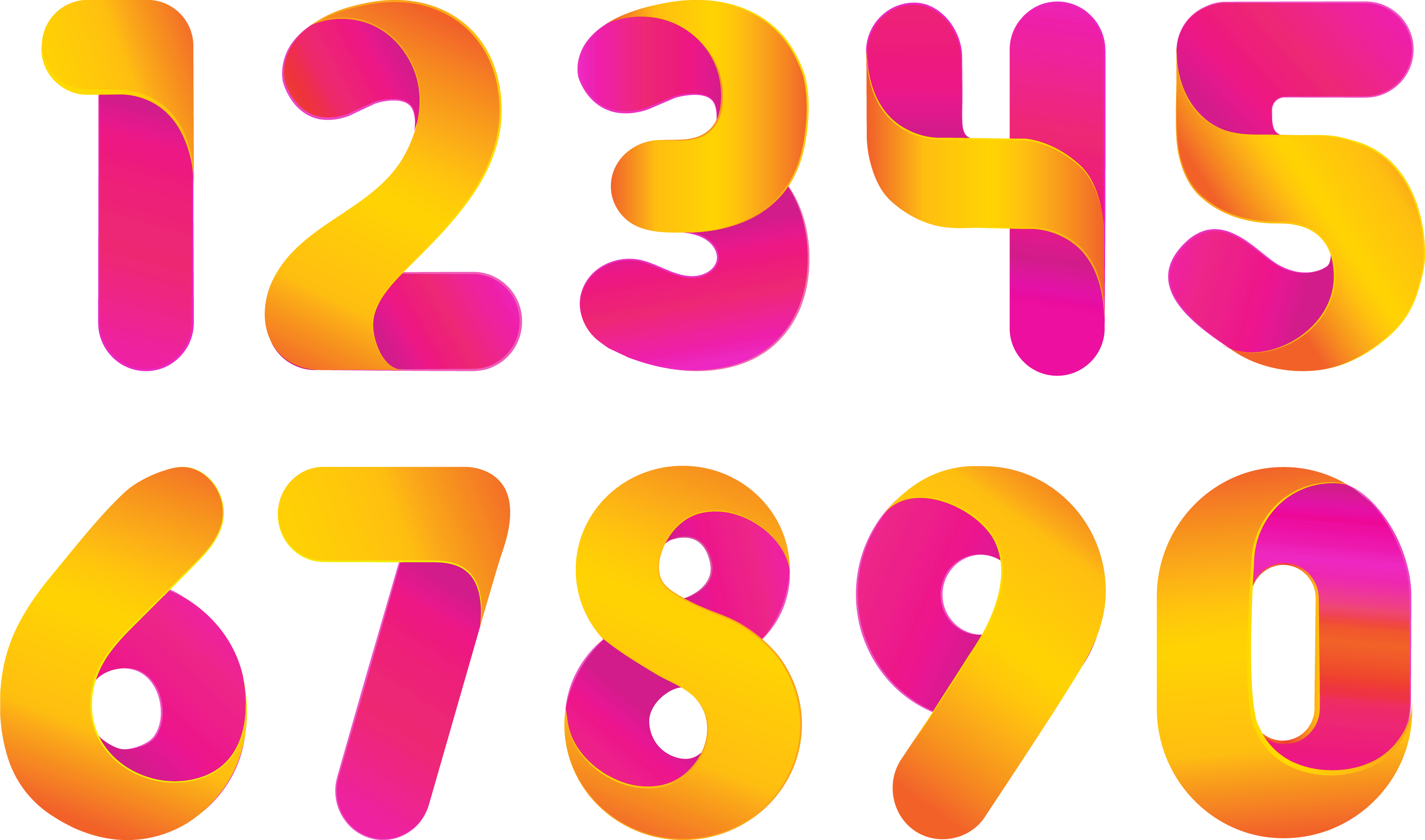 Nombra 3 temas sobre los que no sabes mucho pero que te gustaría explorar y aprender sobre ellos.​
Piensa​…
Go Back>
[Speaker Notes: These cards are for the participants to answer for themselves, in writing, and keep it for the last part of the session]
Imagina tu futuro
Ir a : EmailFuture.com
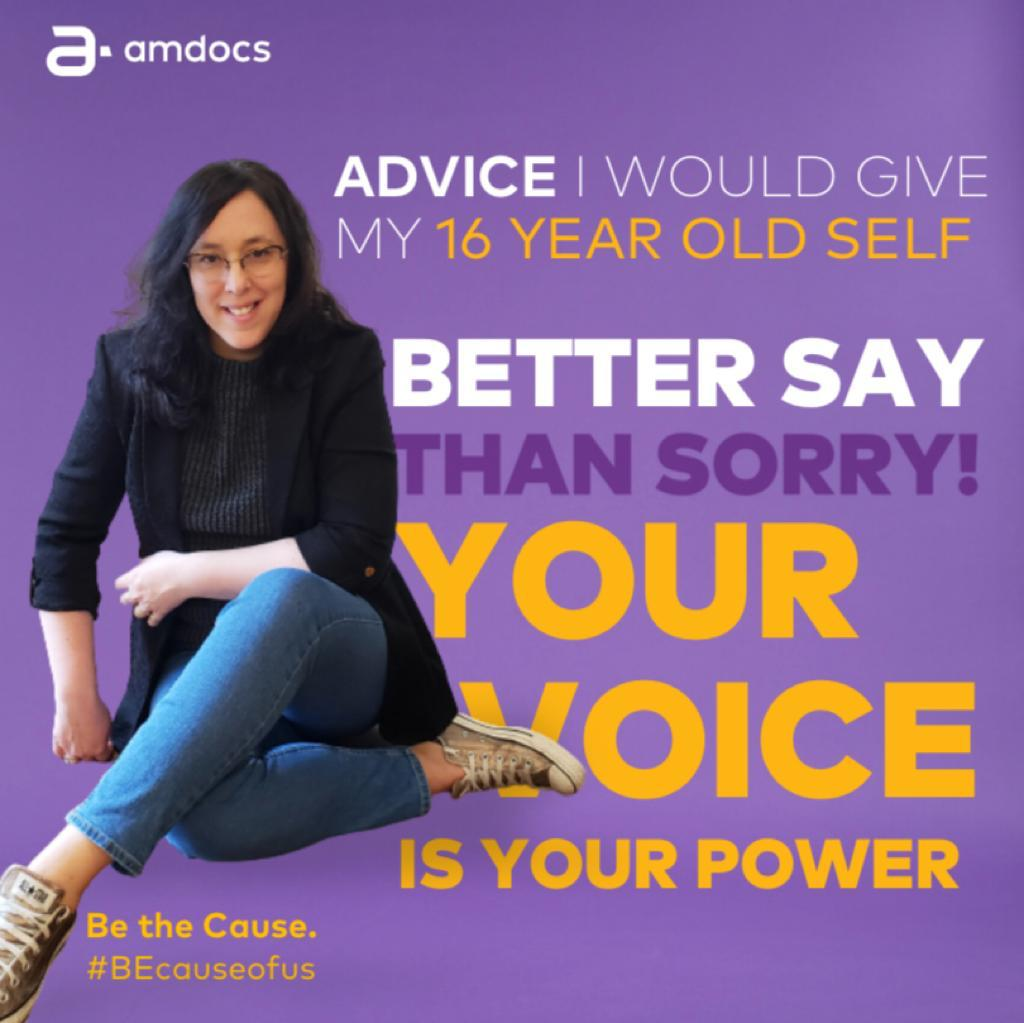 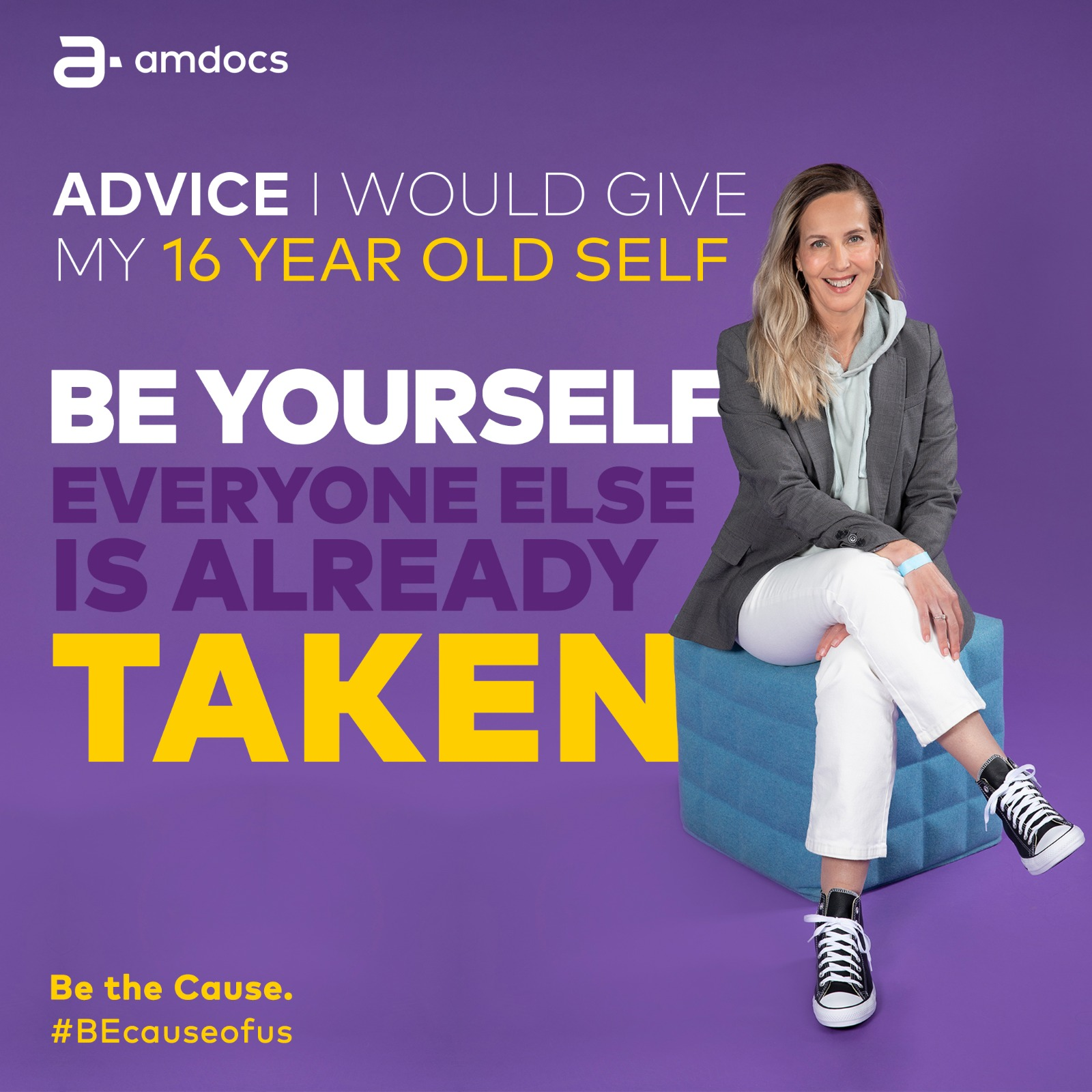 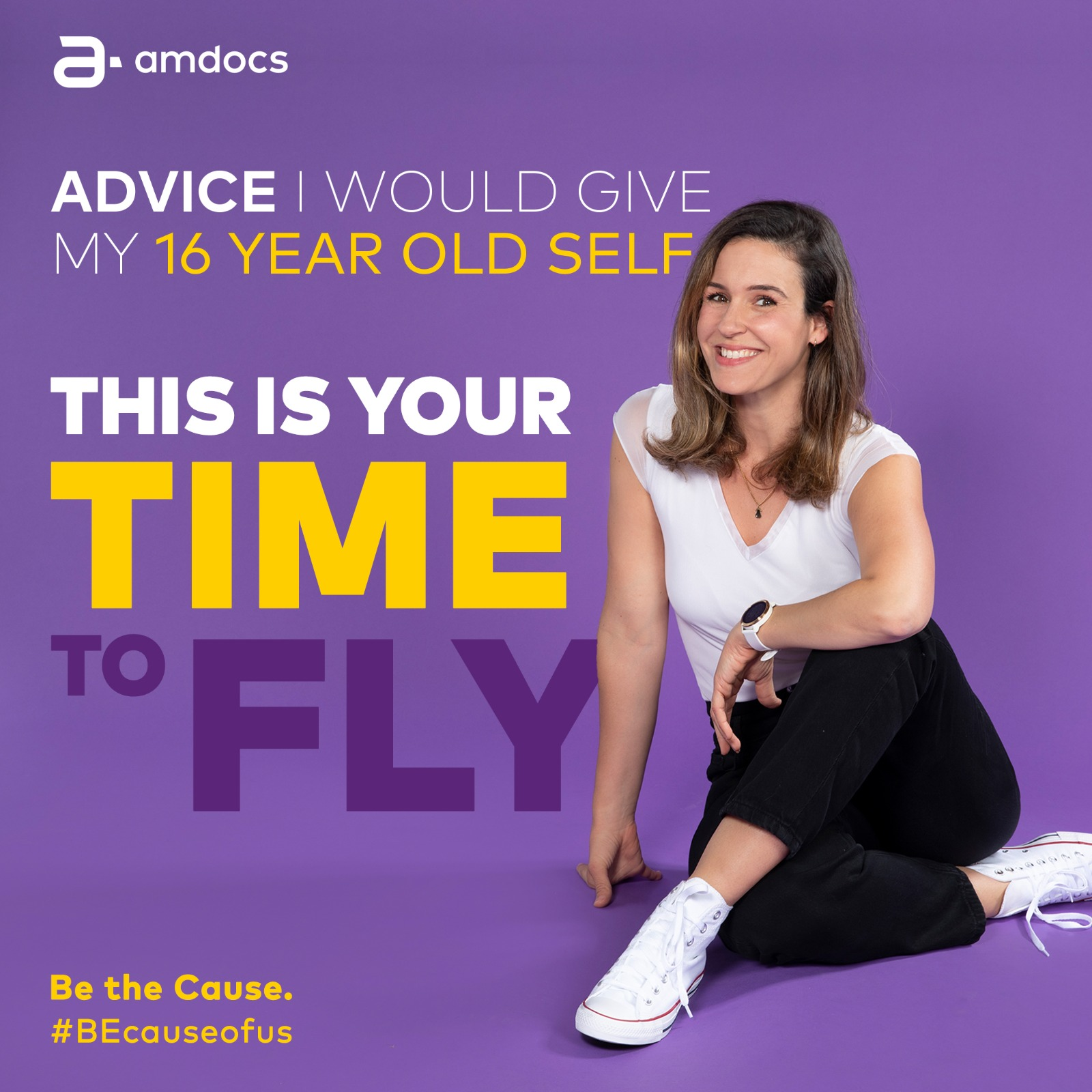 [Speaker Notes: This is the last part of the session. This is the section, where everything the participants wrote for themselves will be utilized.
Send the participants a link -  they can send themselves an email timed to arrive on next International women’s day (March 8th 2023). https://emailfuture.com/
While they are thinking on what they wish to write, in addition to the questions they’ve answered for themselves, they can check out the inspirational posters of Amdocs’ women managers giving advice to their 16-year-old self.

For Facilitator to say - I invite you to think about your future, to dream as far as possible. Think about what we explored together today, the things we learned about women in tech, the notes you wrote to yourself and put that into a couple of sentences for yourself in the email for a year from now
Some points to consider could be - What are your ambitions? How do you think you will achieve them? Where will you be in several years? What can you say to yourself along the way to succeed and fulfill your dreams? 
Sending the message: If they don’t have an email account you can suggest to the participants to send the mail to their parents who will show it to them in time, or even write it on a paper and ask their parents to keep it for them]
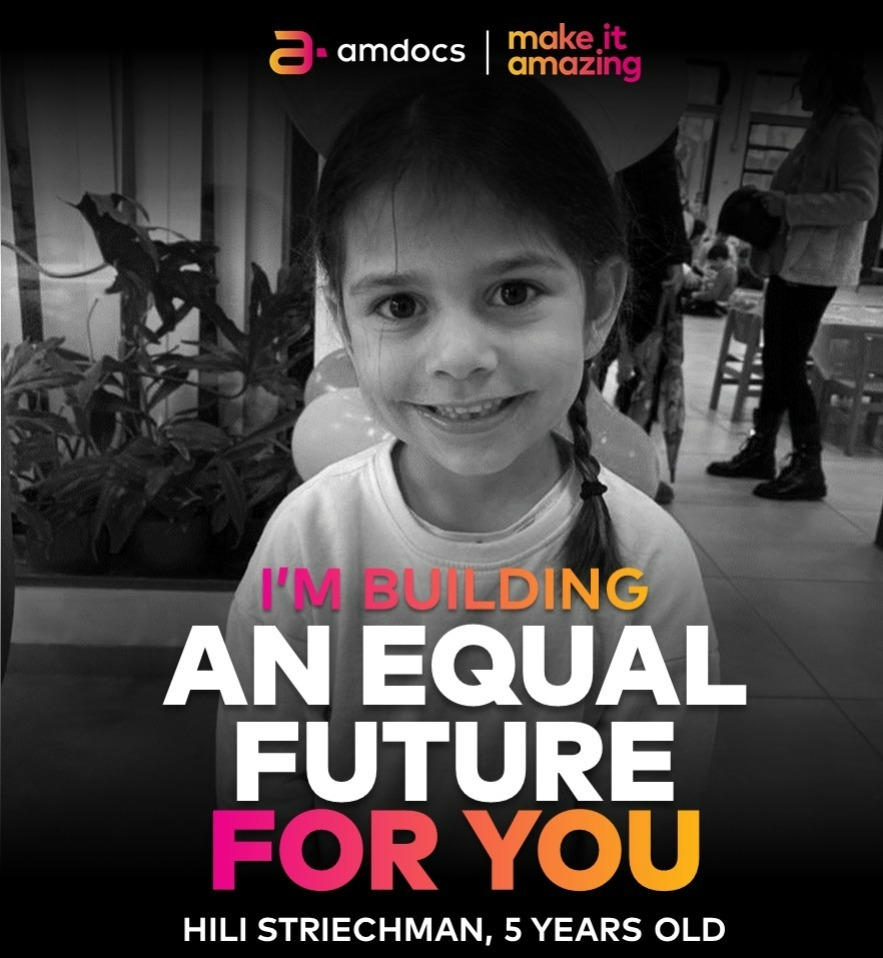 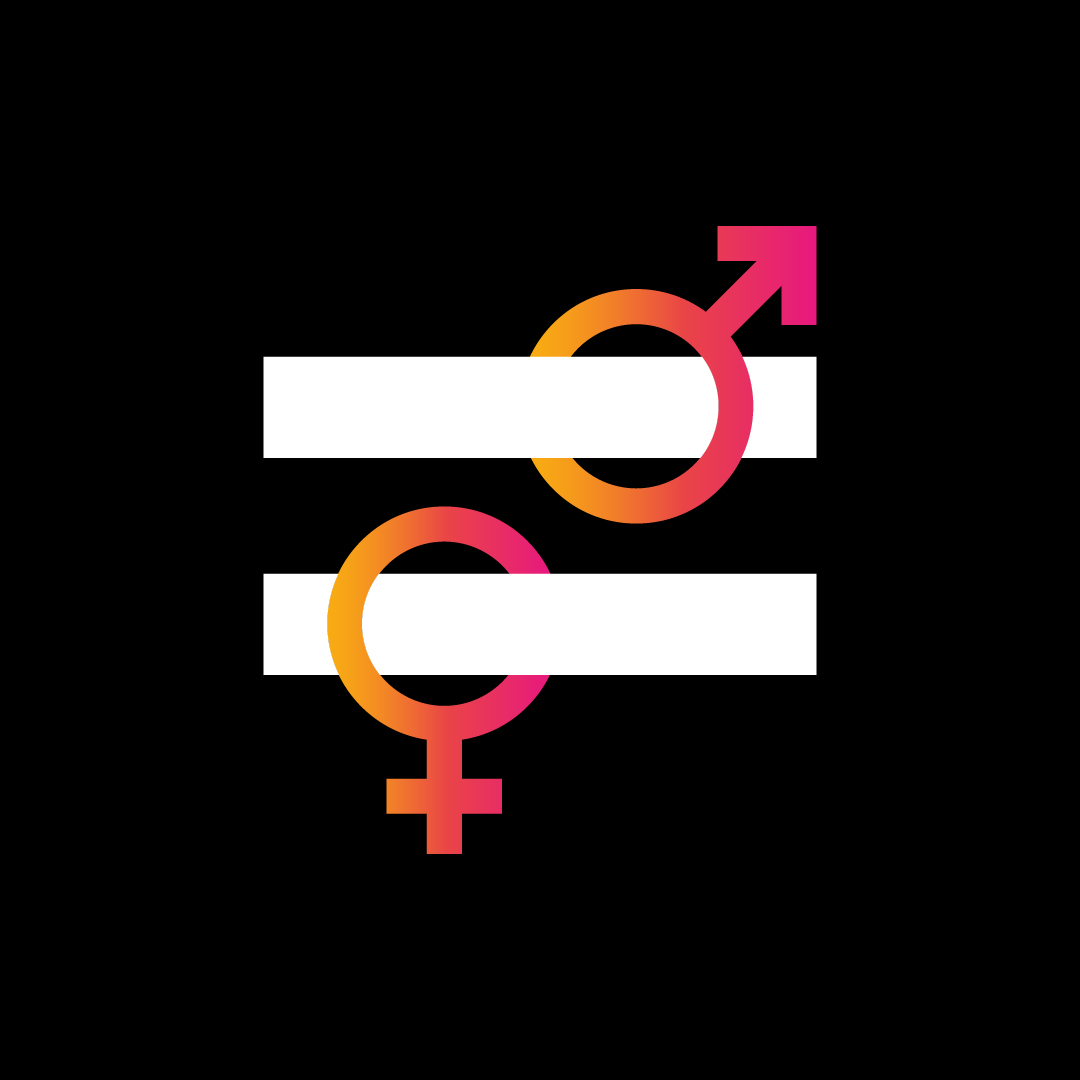 Go to
www.amdocs.com/futureisequal 
for more details